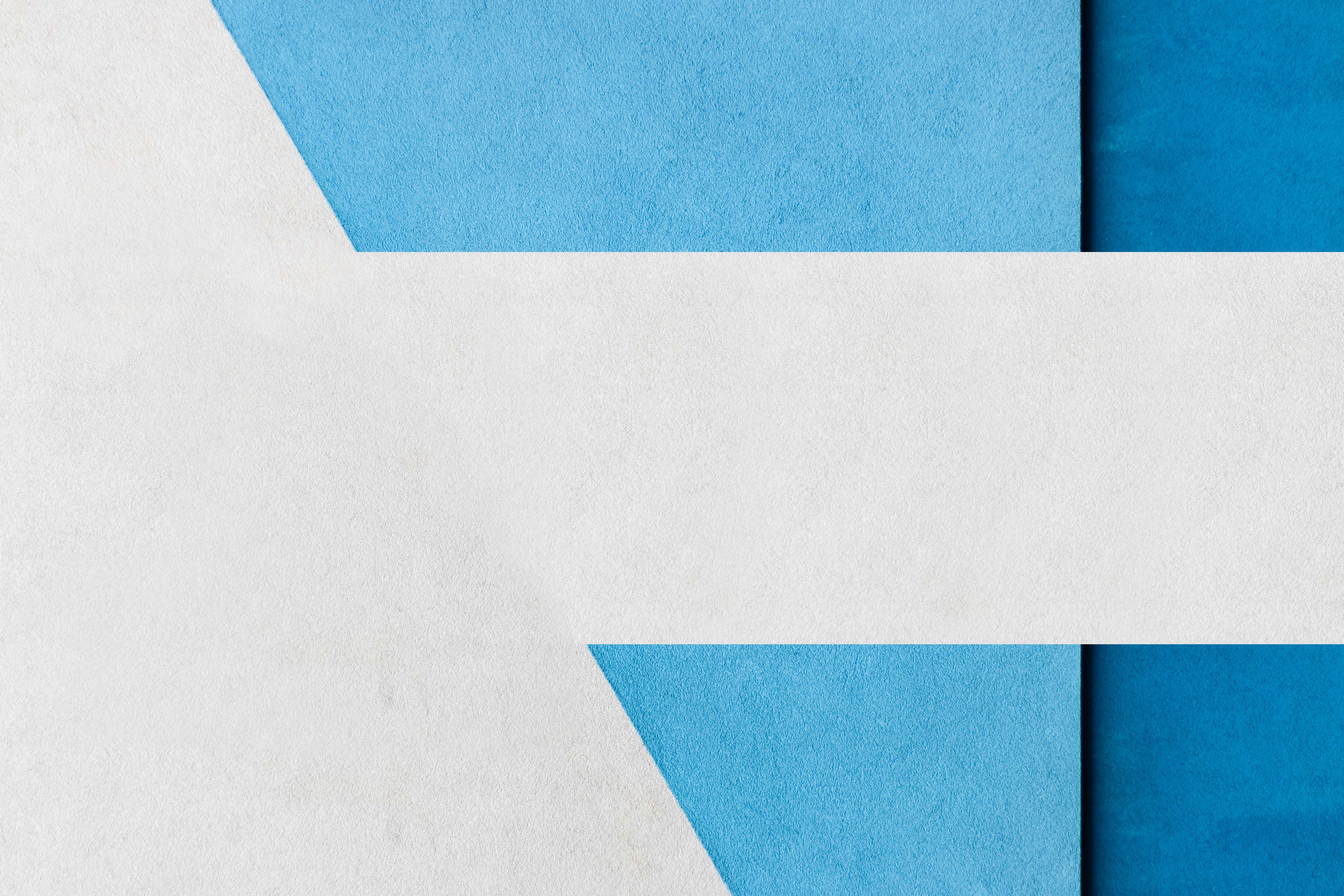 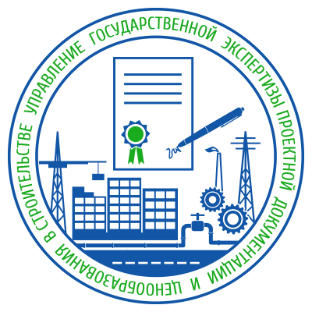 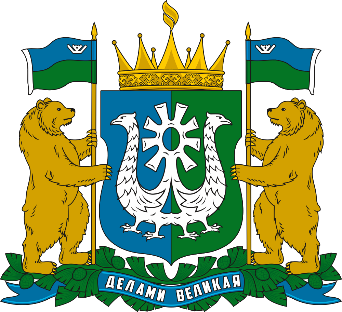 Опыт проведения экспертизы проектной документации и результатов инженерных изысканий, подготовленных с использованием технологий информационного моделирования. Основные замечания
Южаков Михаил Александрович
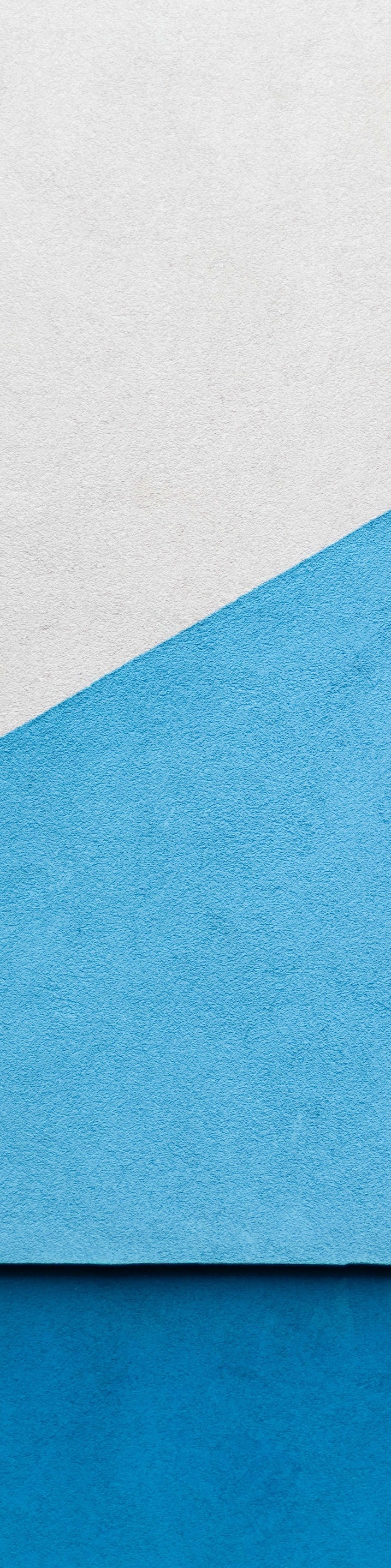 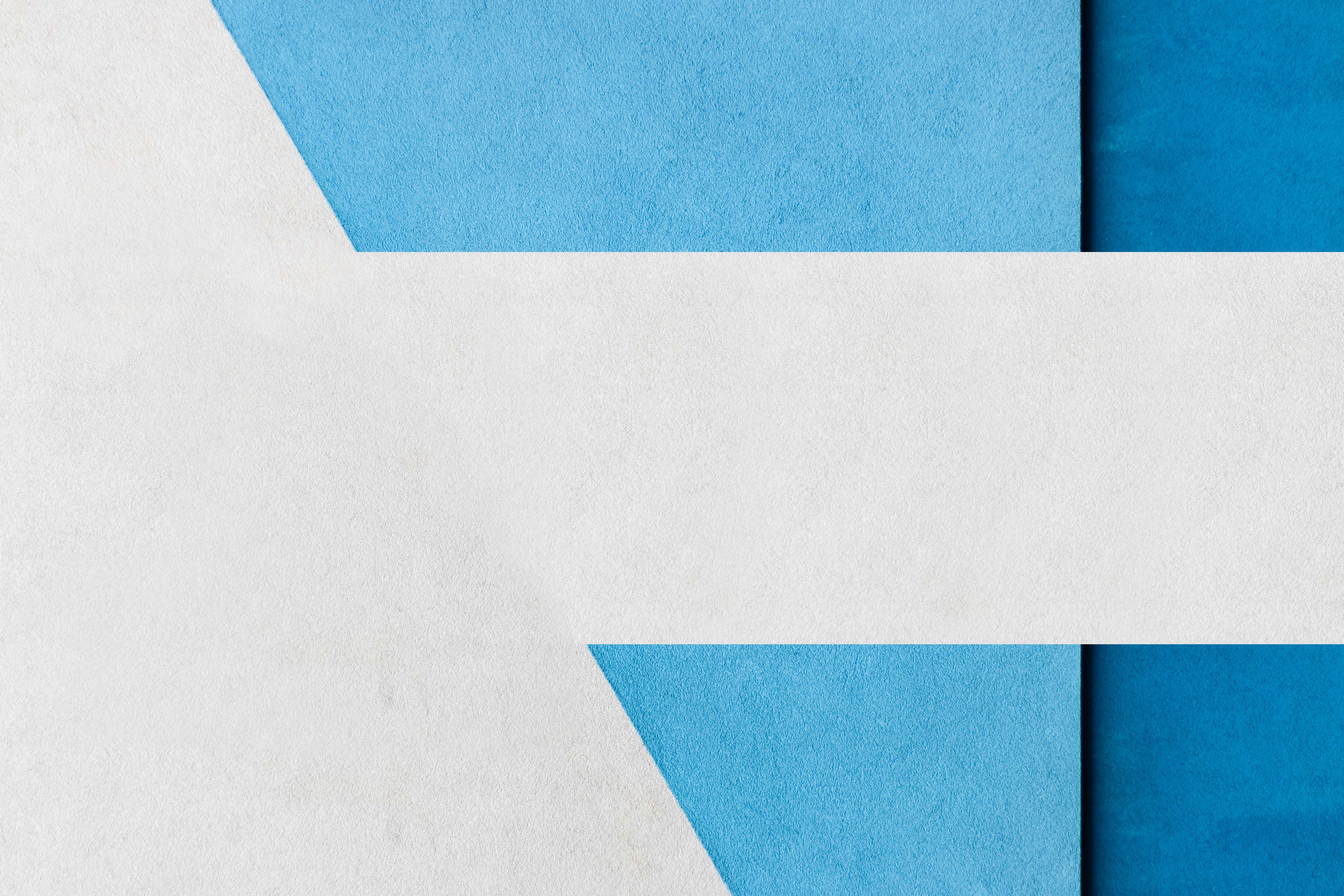 Нормативные акты, регламентирующие использование технологий информационного моделирования
Градостроительный кодекс Российской Федерации № 190-ФЗ
Технический регламент о безопасности зданий и сооружений № 384-ФЗ
Постановление Правительства РФ № 331 от 05.03.2021
Постановление Правительства РФ № 614 от 17.05.2024
Постановление Правительства РФ № 87 от 16.02.2008
СП 333.1325800.2020 «Информационное моделирование в строительстве»
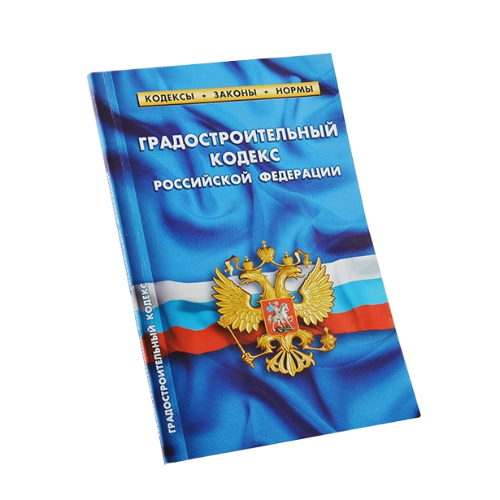 2
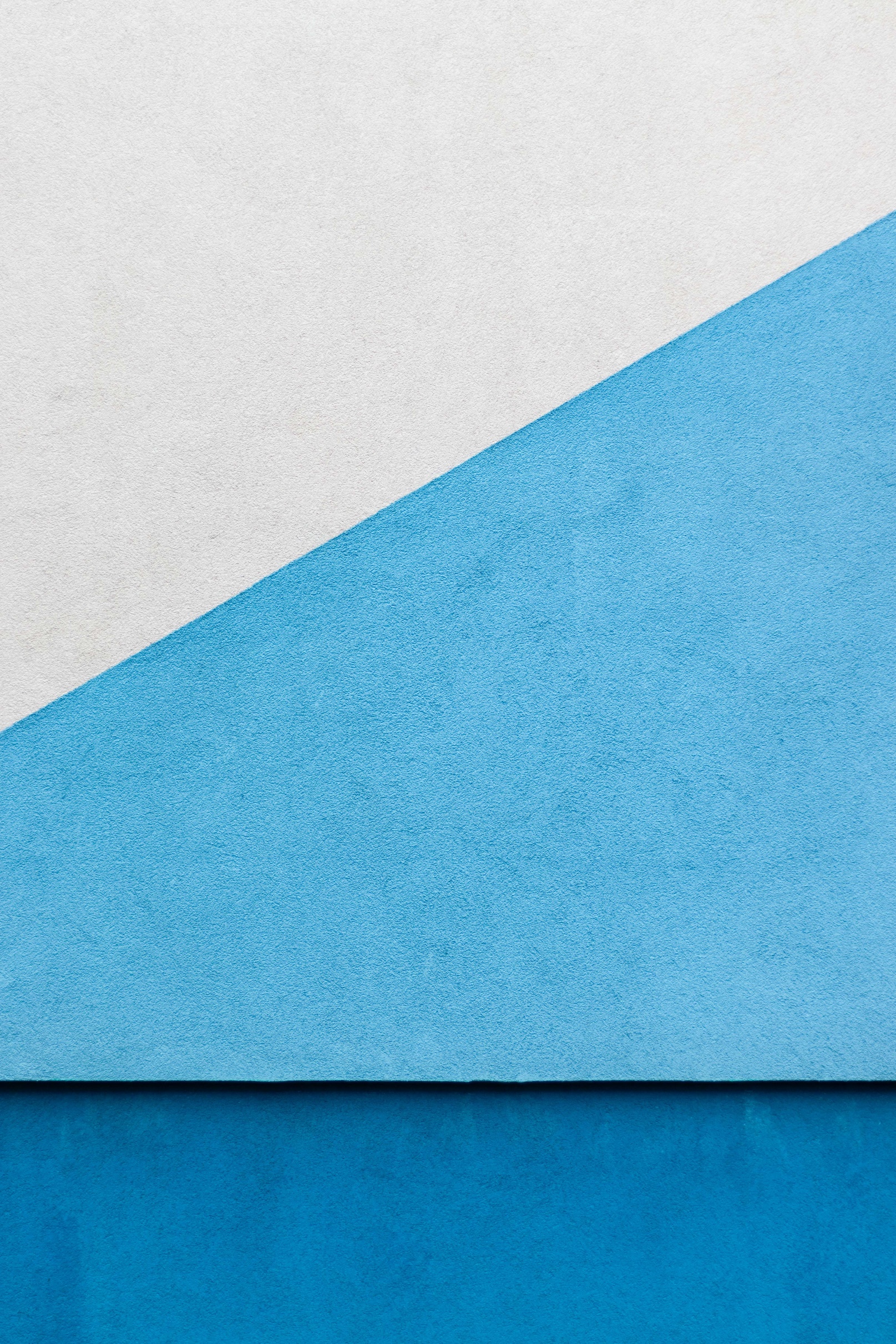 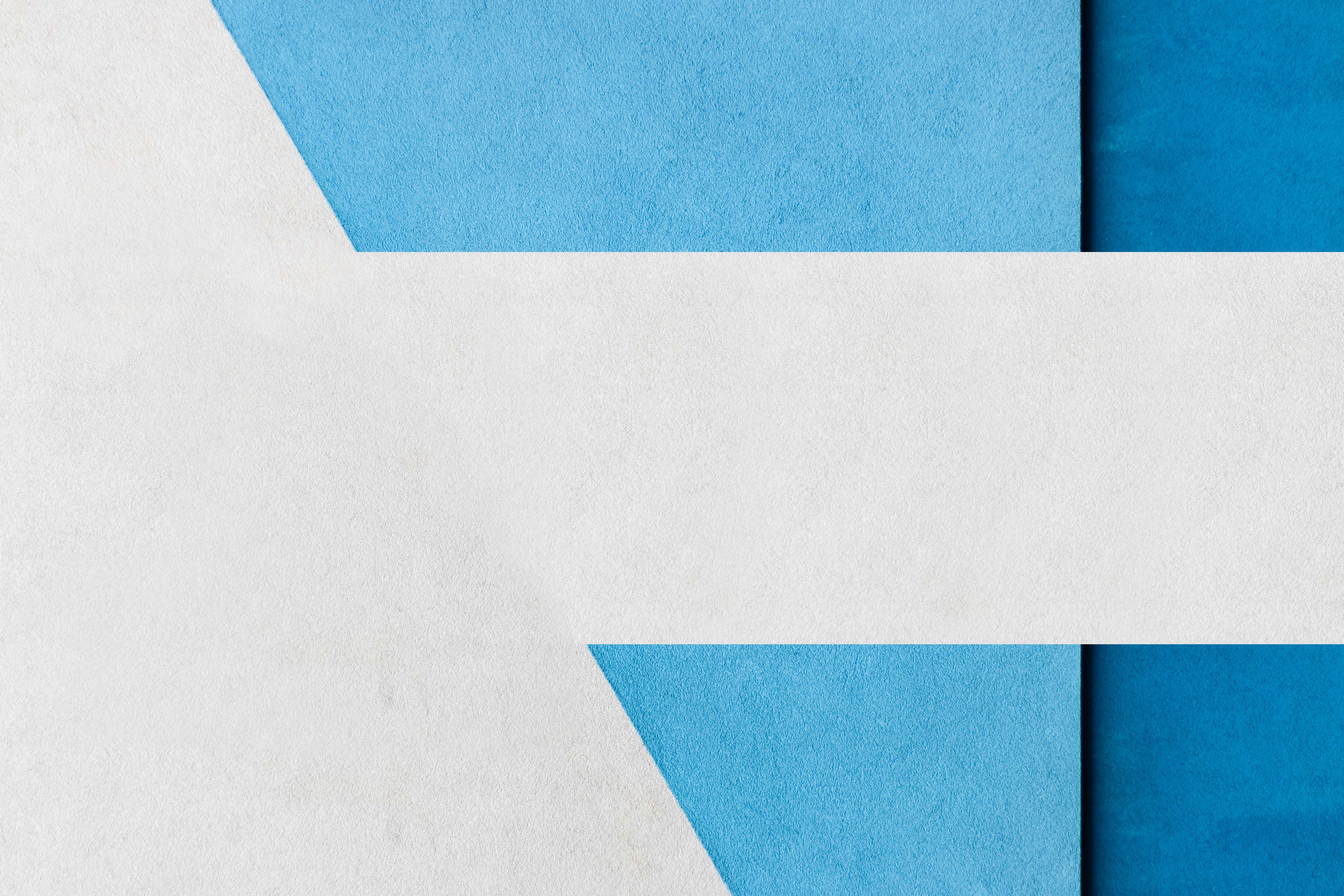 Изменения в законодательстве в сфере информационного моделирования
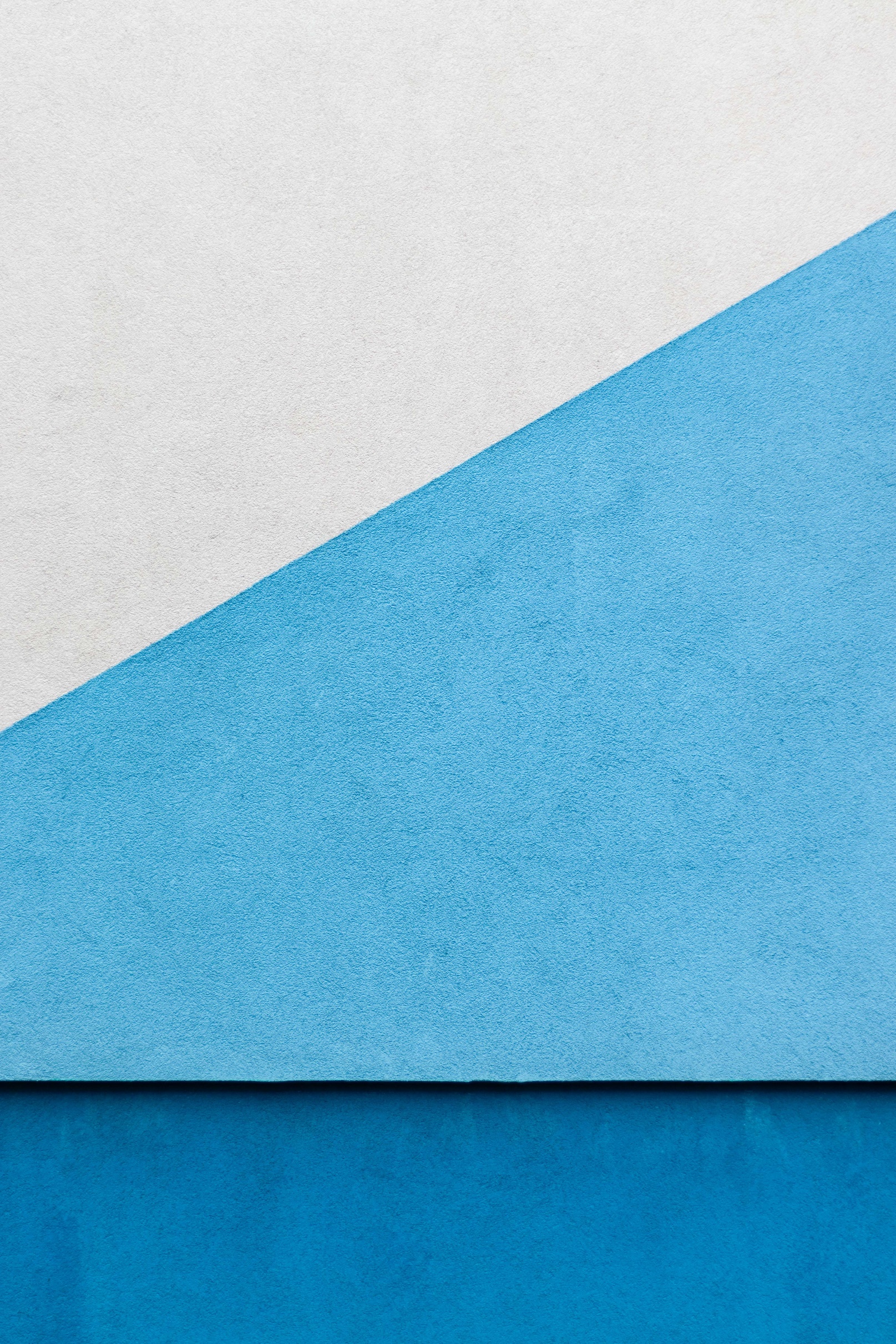 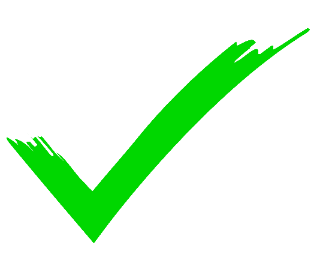 Постановление Правительства Российской Федерации № 614 от 17.05.2024
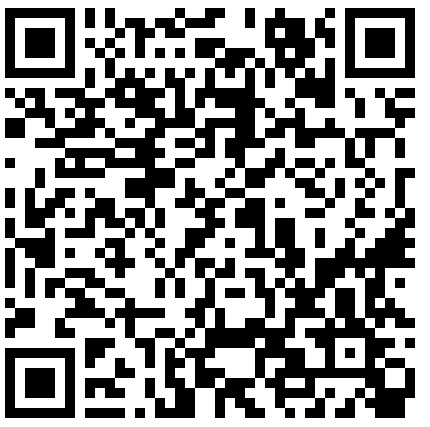 Приказ Минстроя России № 55/пр от 30.01.2024
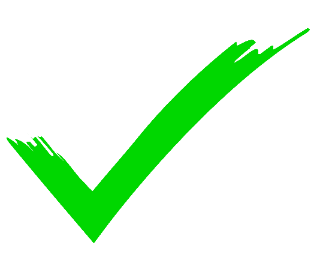 Приказ Росстандарта № 1-пнст от 10.01.2024
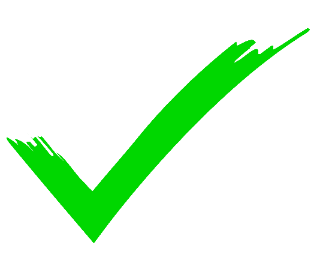 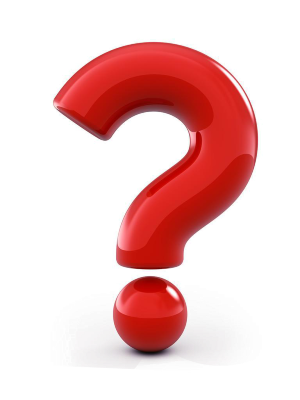 Проект приказа Минстроя России «Об утверждении состава ЦИМ»
Требования к ЦИМ
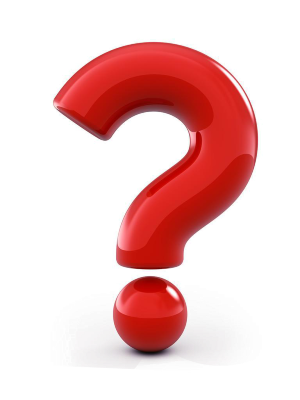 Проект приказа Минстроя России «Об утверждении формы задания на ЦИМ»
3
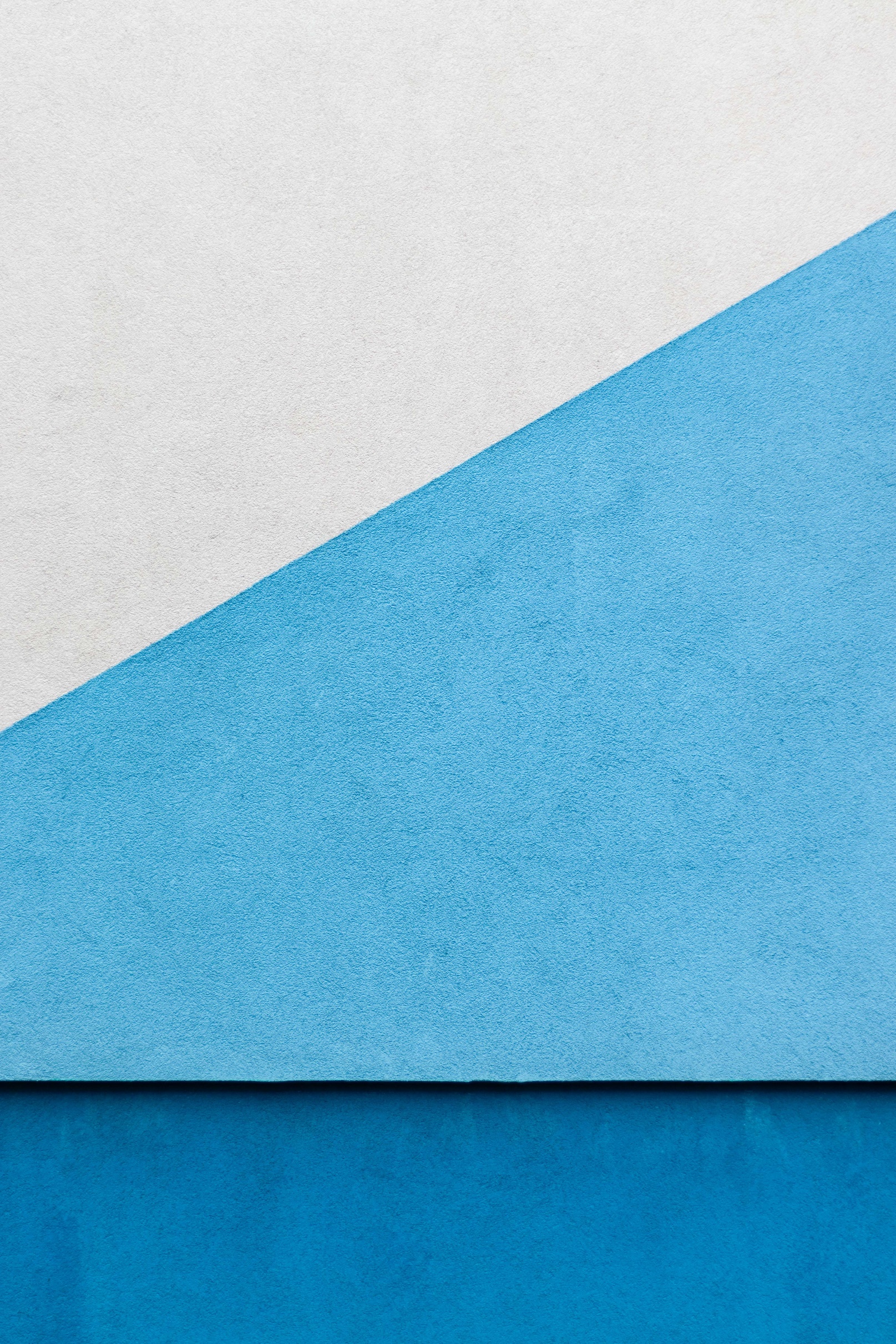 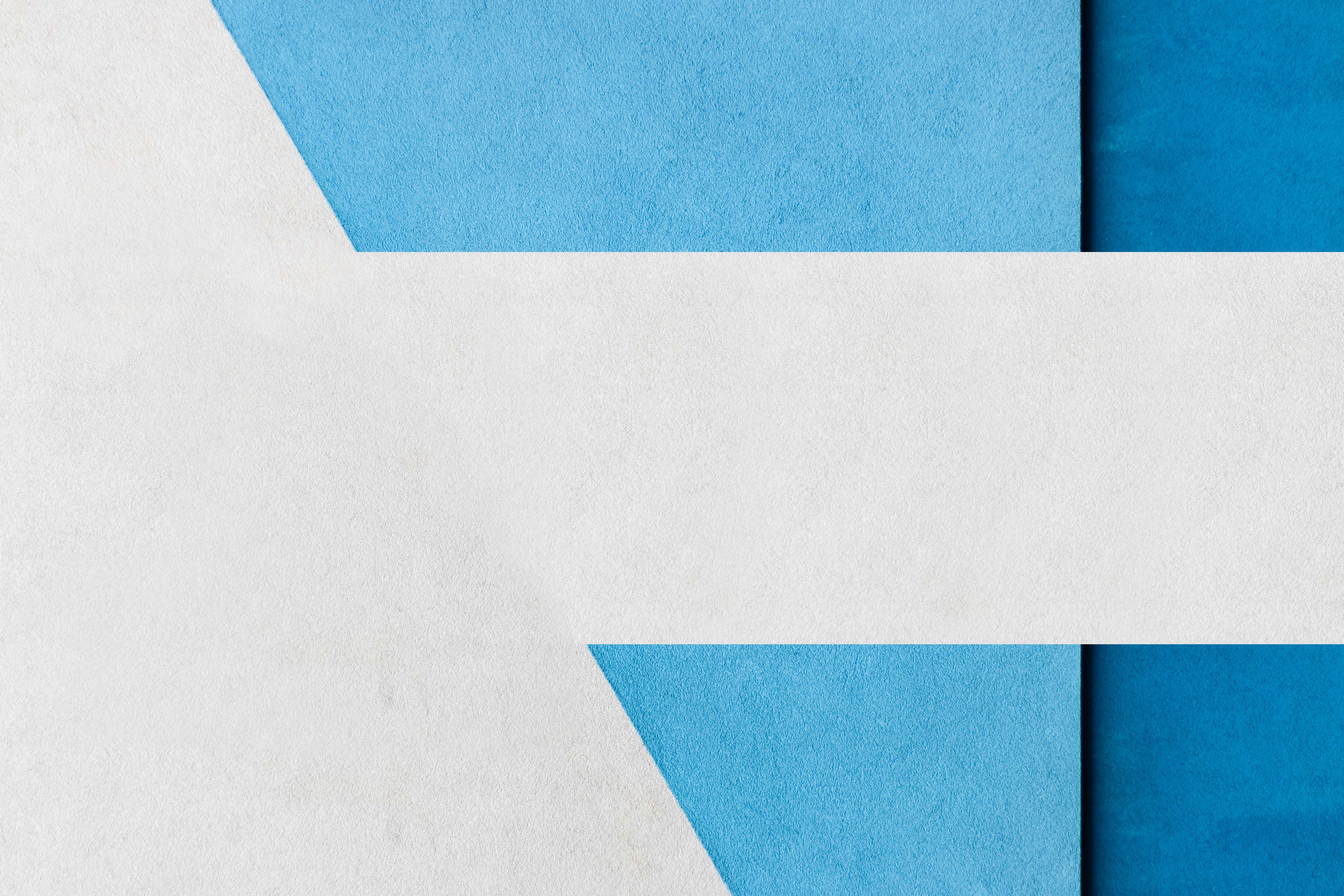 Документы Учреждения в сфере информационного моделирования
на сайте Учреждения в разделе Документы Учреждения 
размещены Методические рекомендации по подготовке ЦИМ
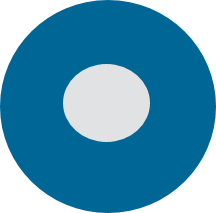 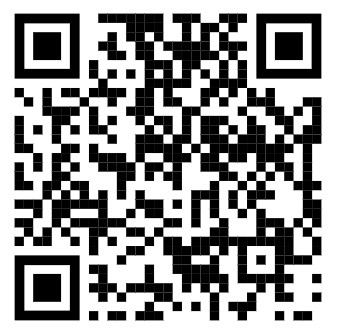 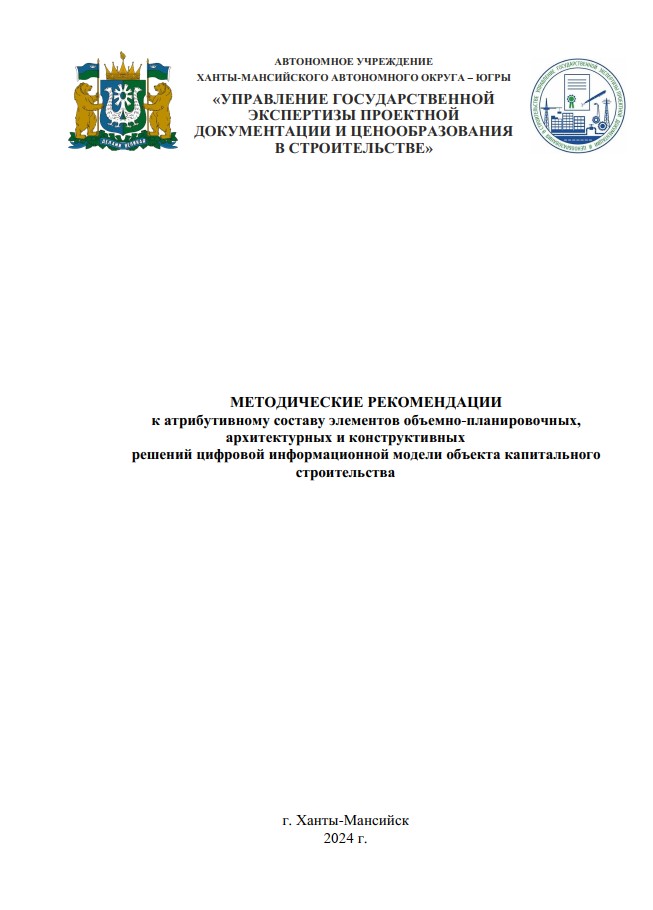 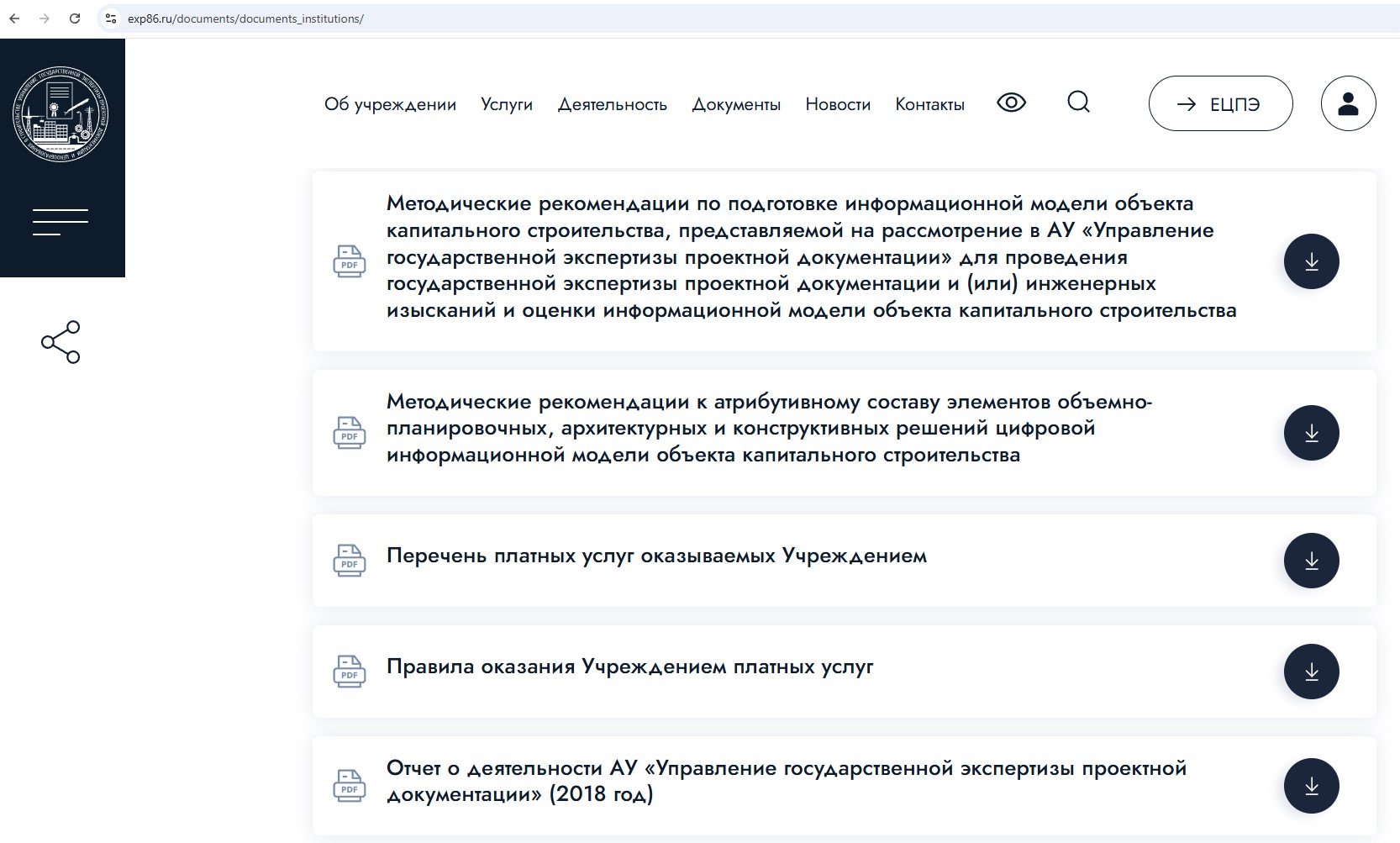 Метод. рекомендации
https://exp86.ru/documents/documents_institutions/
4
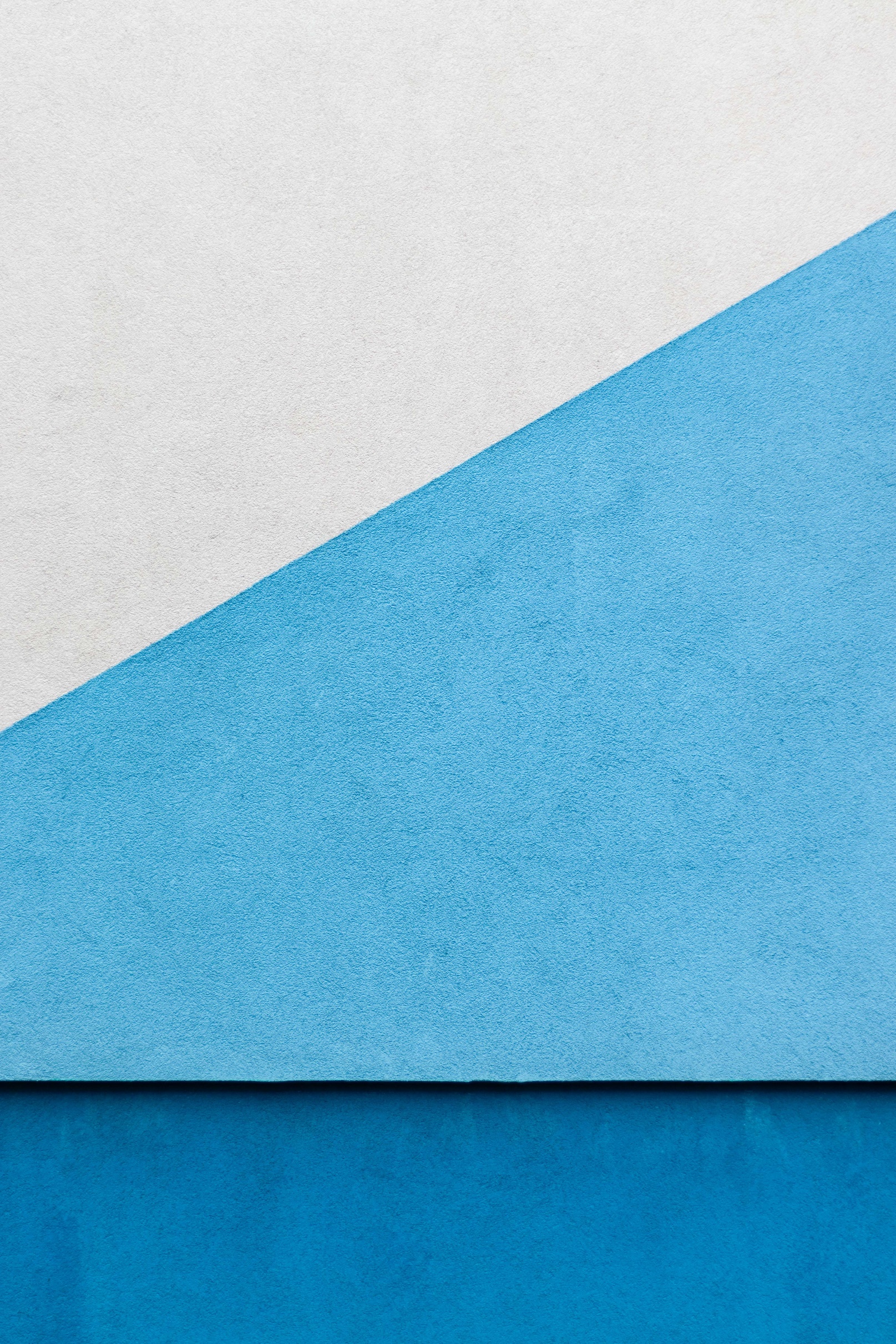 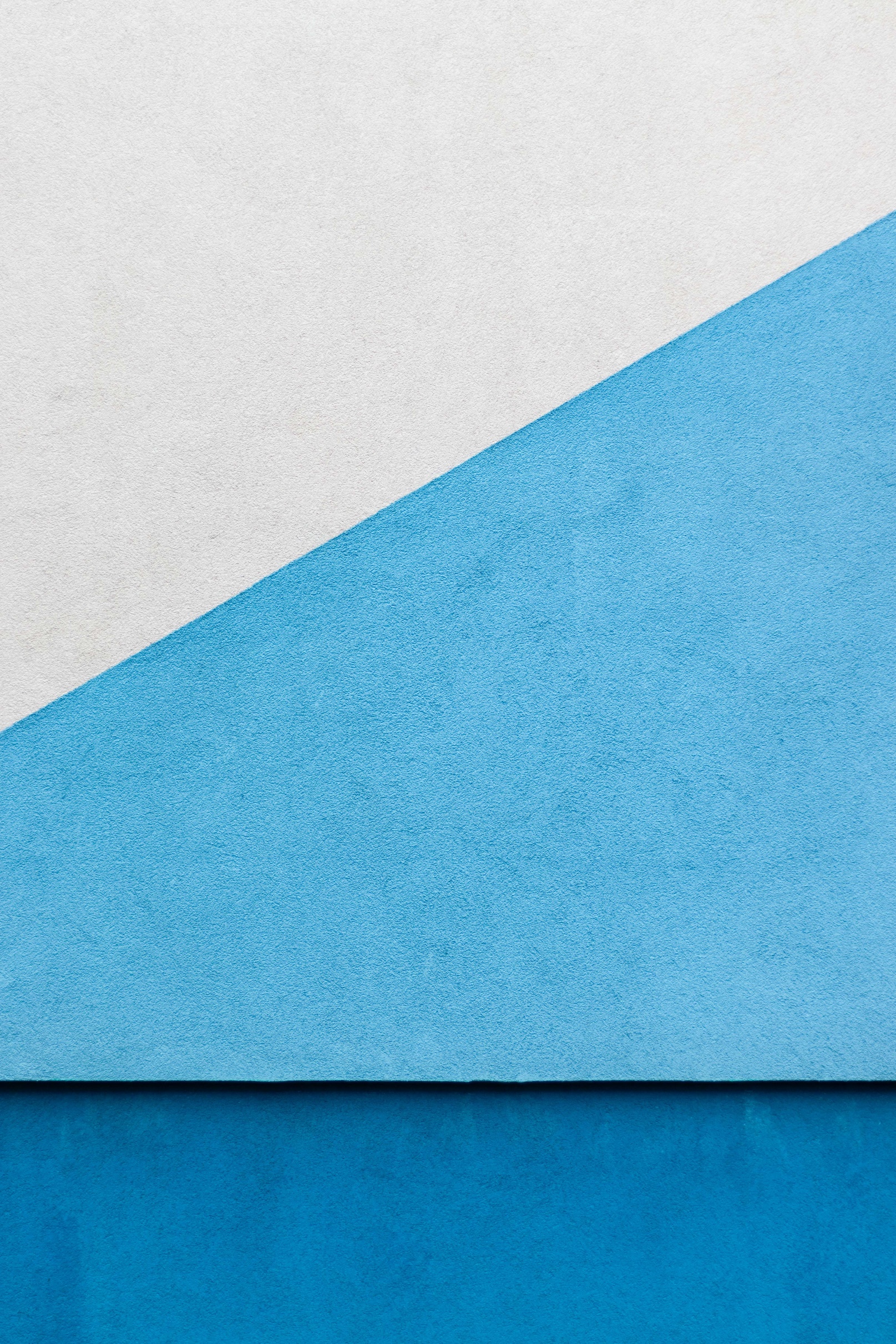 Статистика объектов
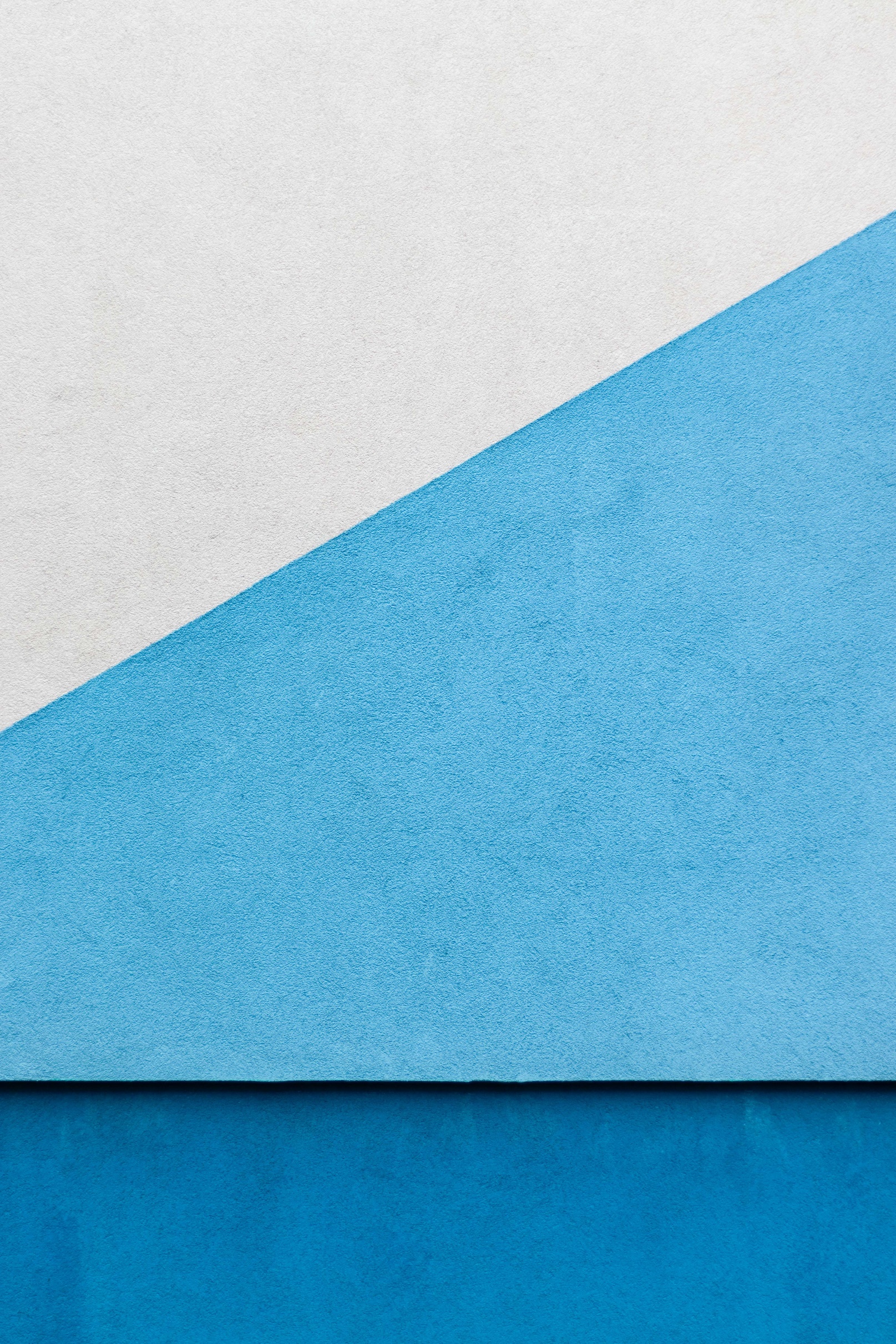 По состоянию на февраль 2025 года
выдано заключений с ТИМ:
Госэкспертиза – 4
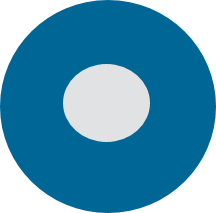 Экспертное сопровождение – 1
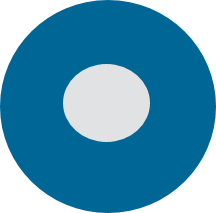 В работе:
Госэкспертиза – 22
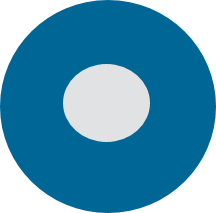 5
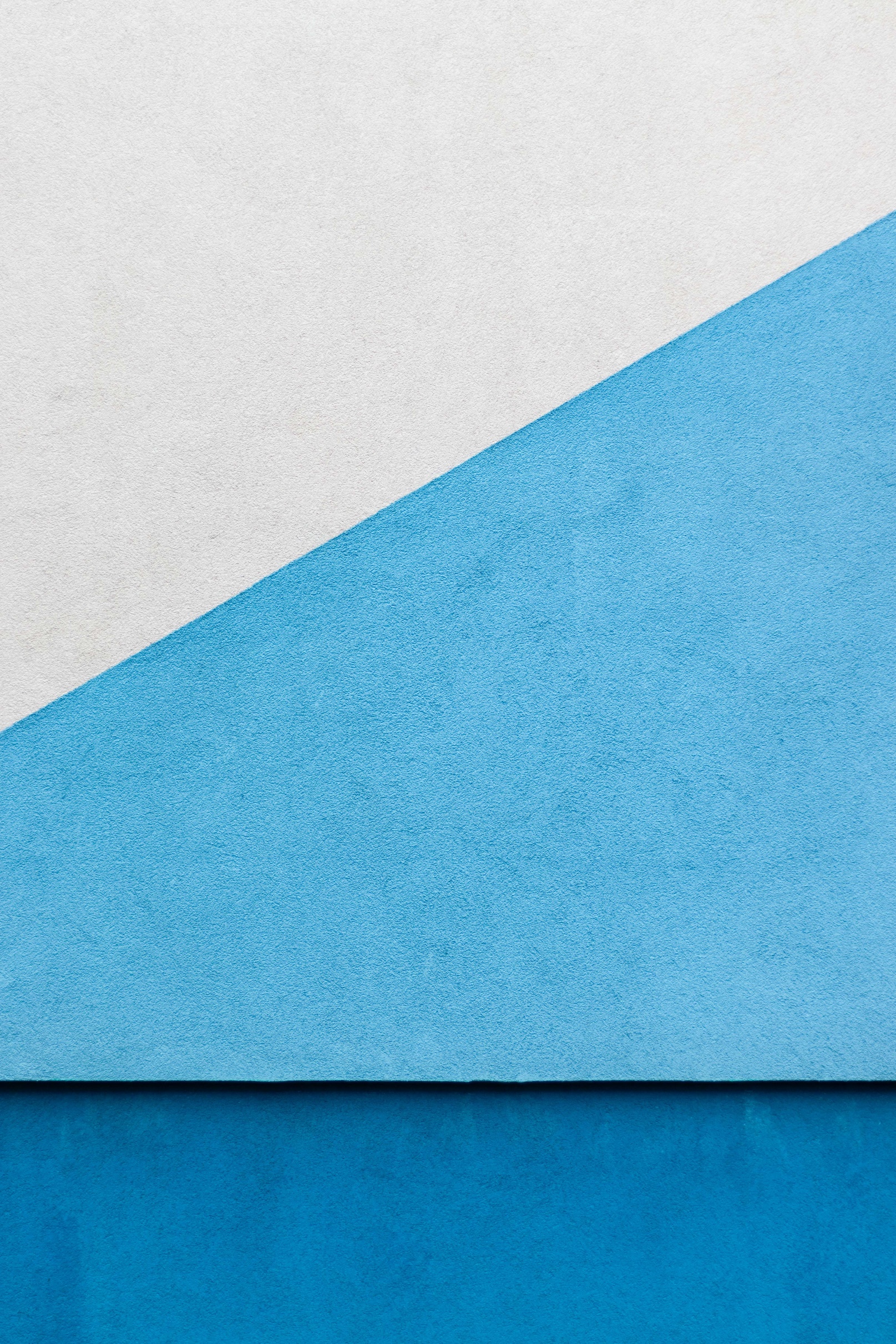 Классификация объектов
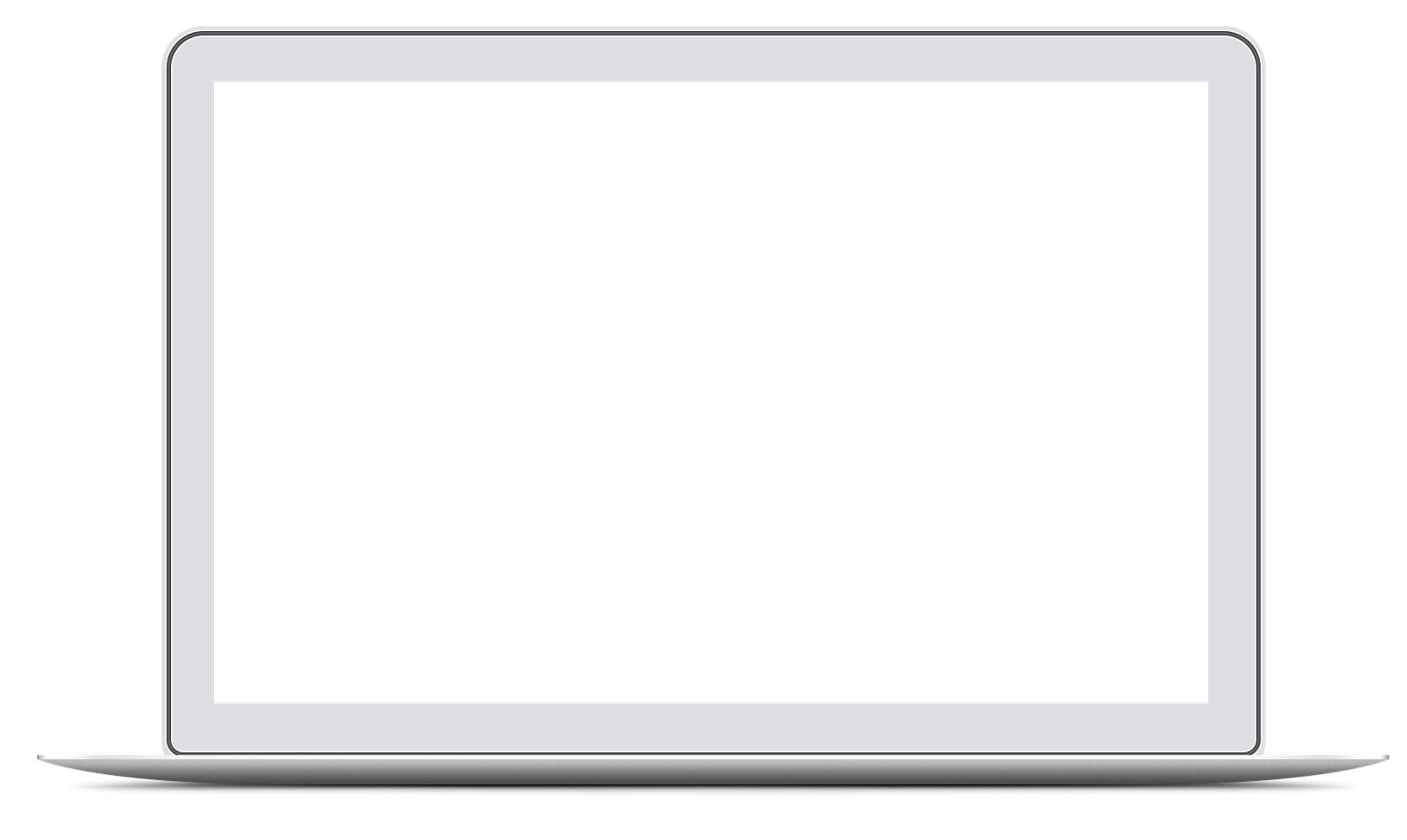 Объекты спортивного назначения
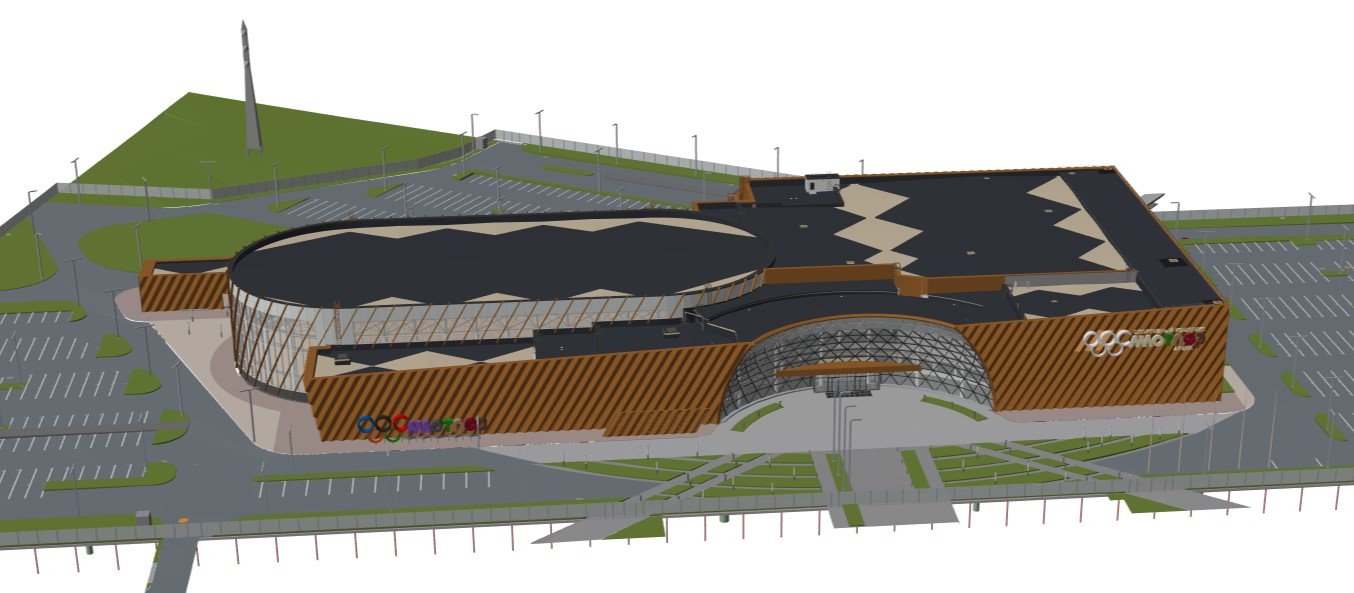 6
6
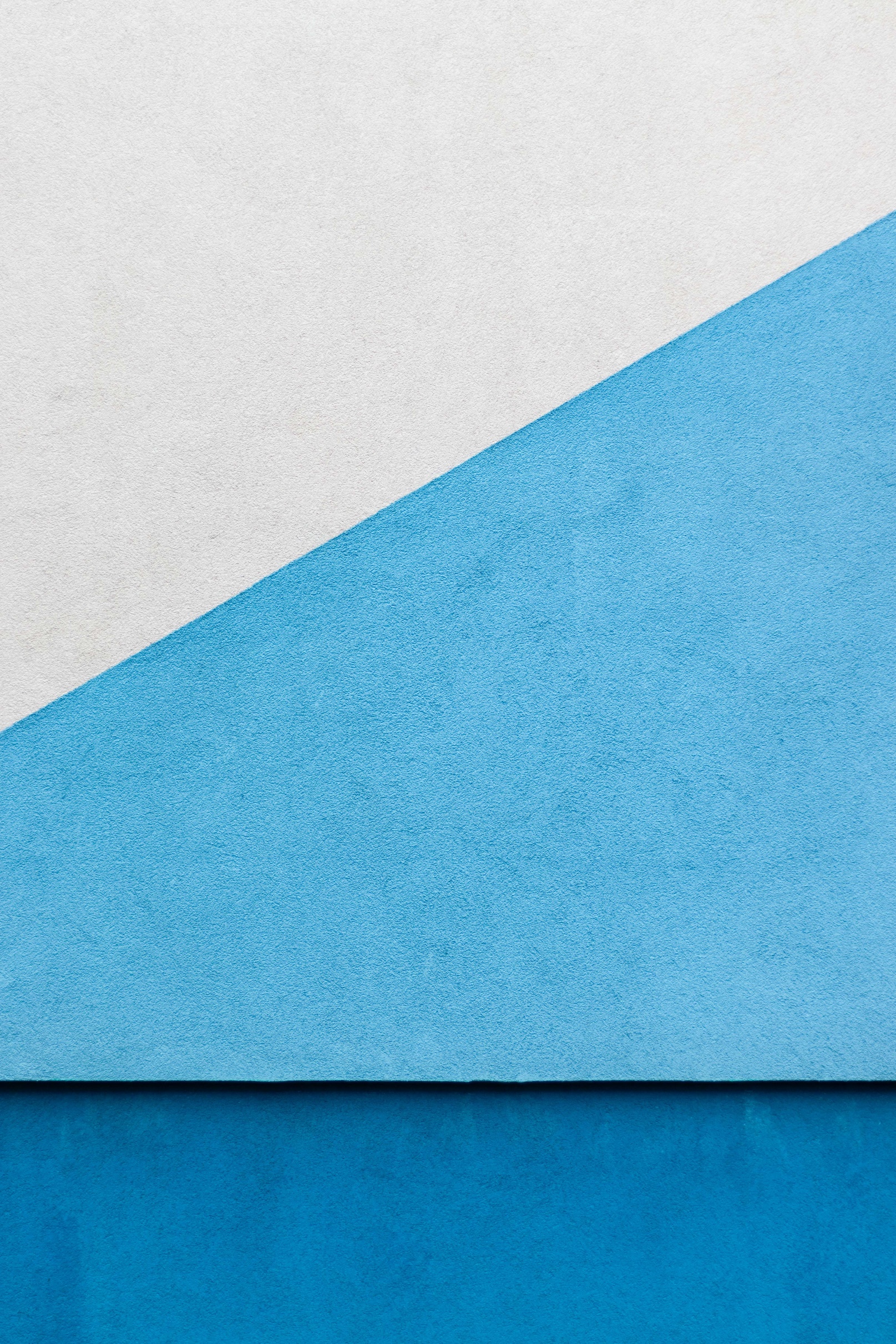 Классификация объектов
Объекты спортивного назначения
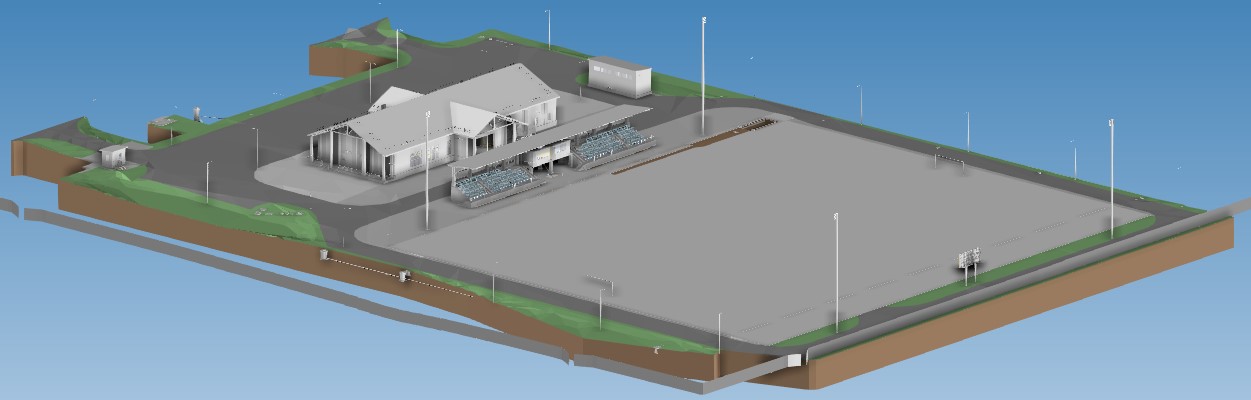 7
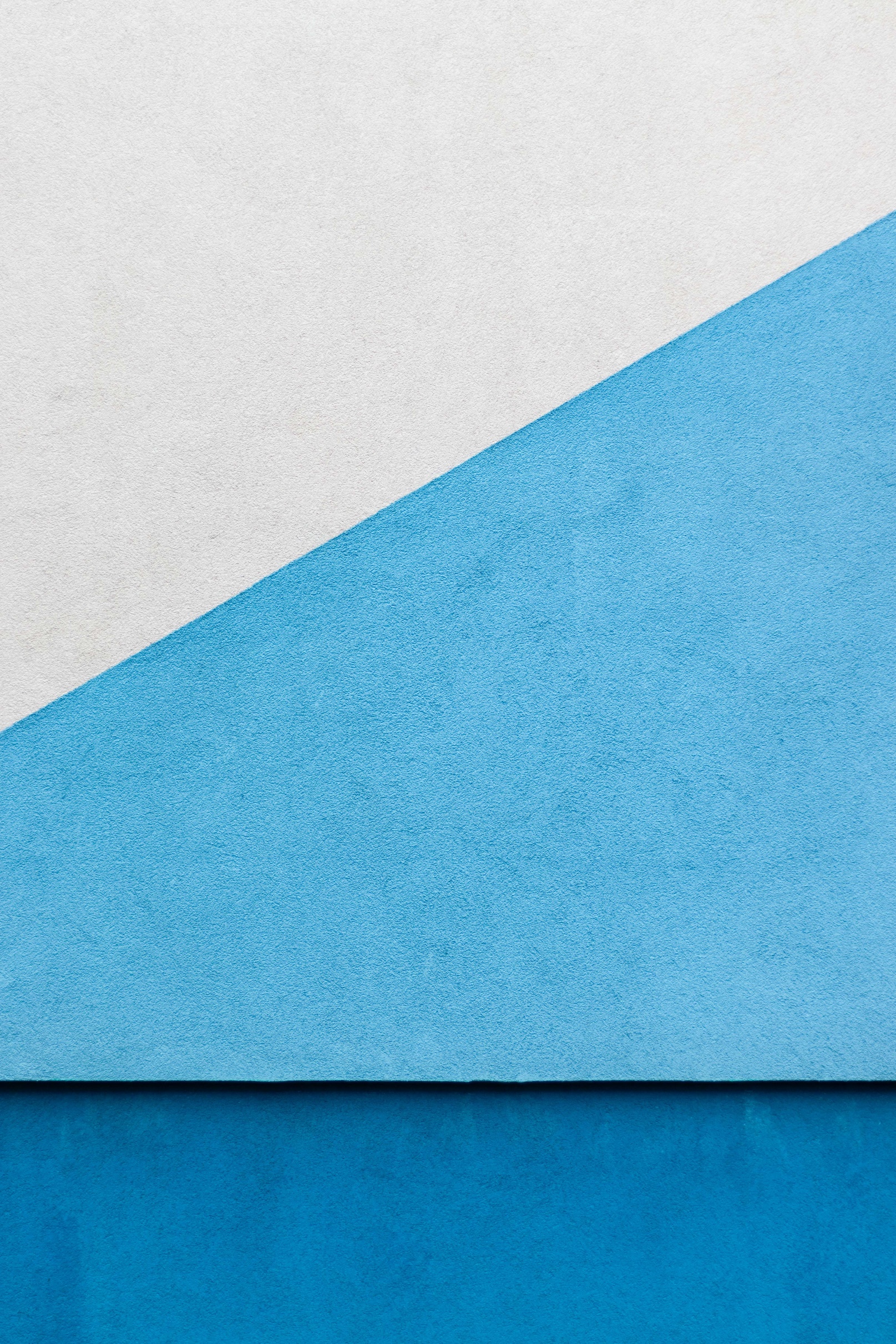 Классификация объектов
Объекты дошкольного образования
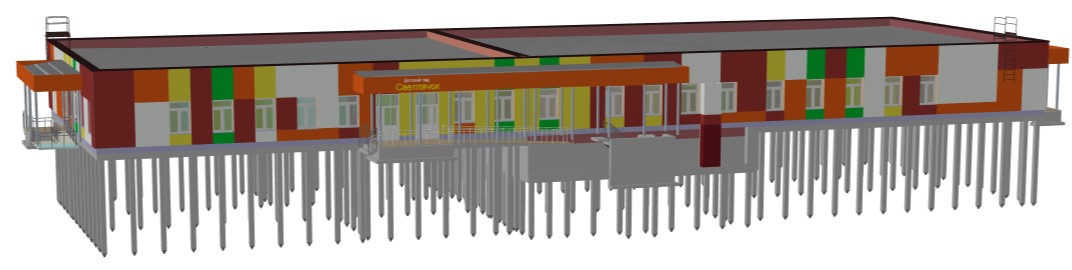 8
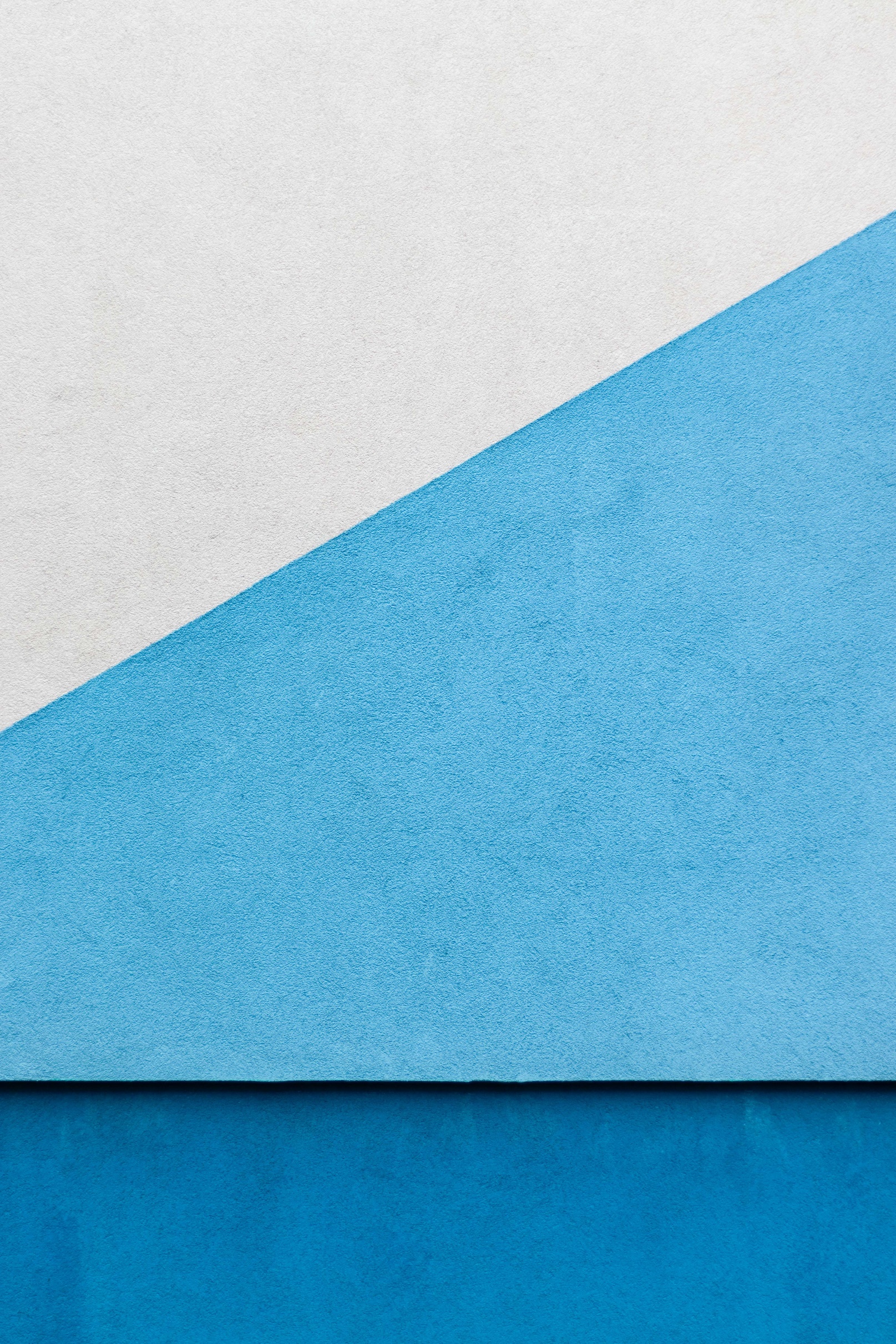 Классификация объектов
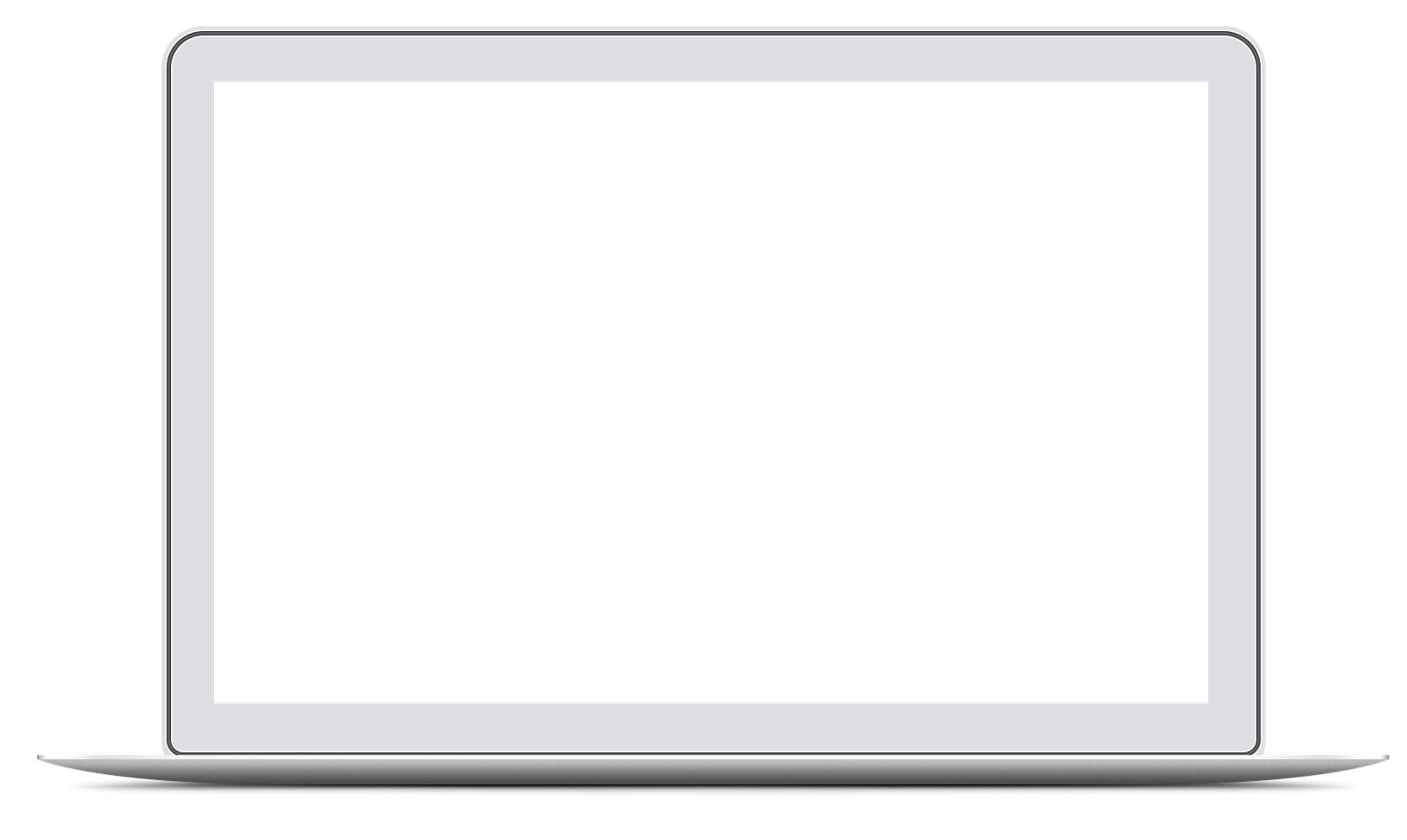 Объекты общеобразовательные
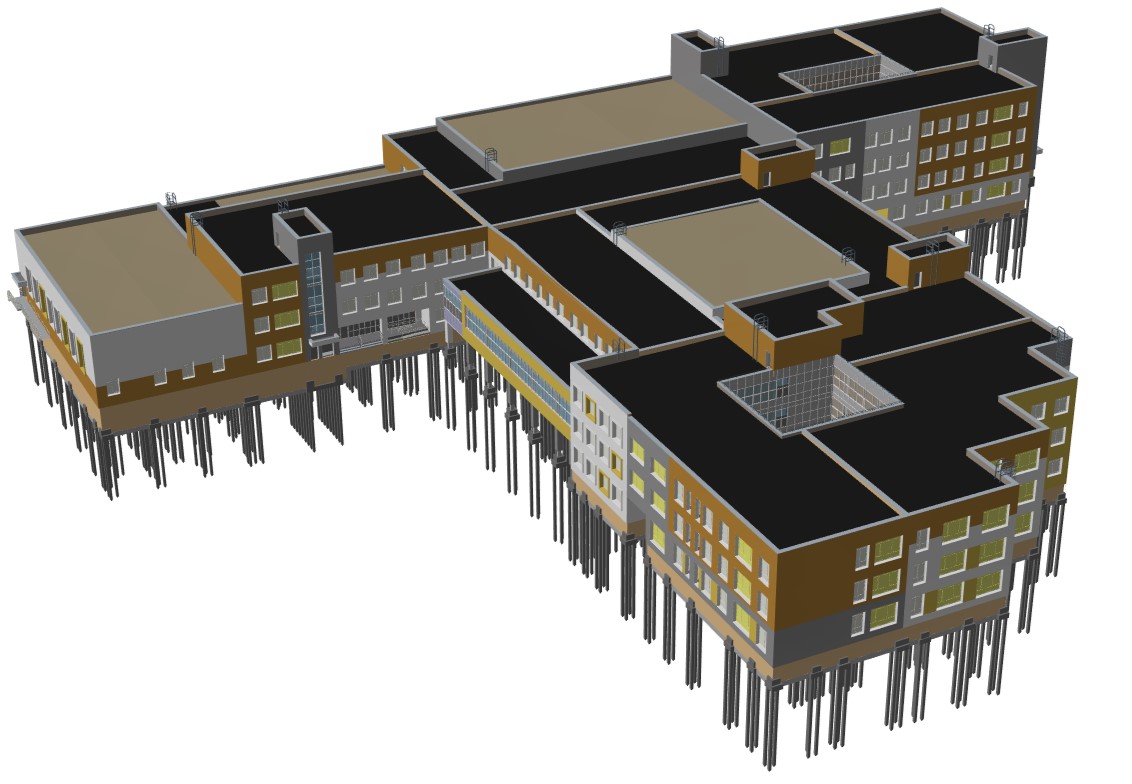 9
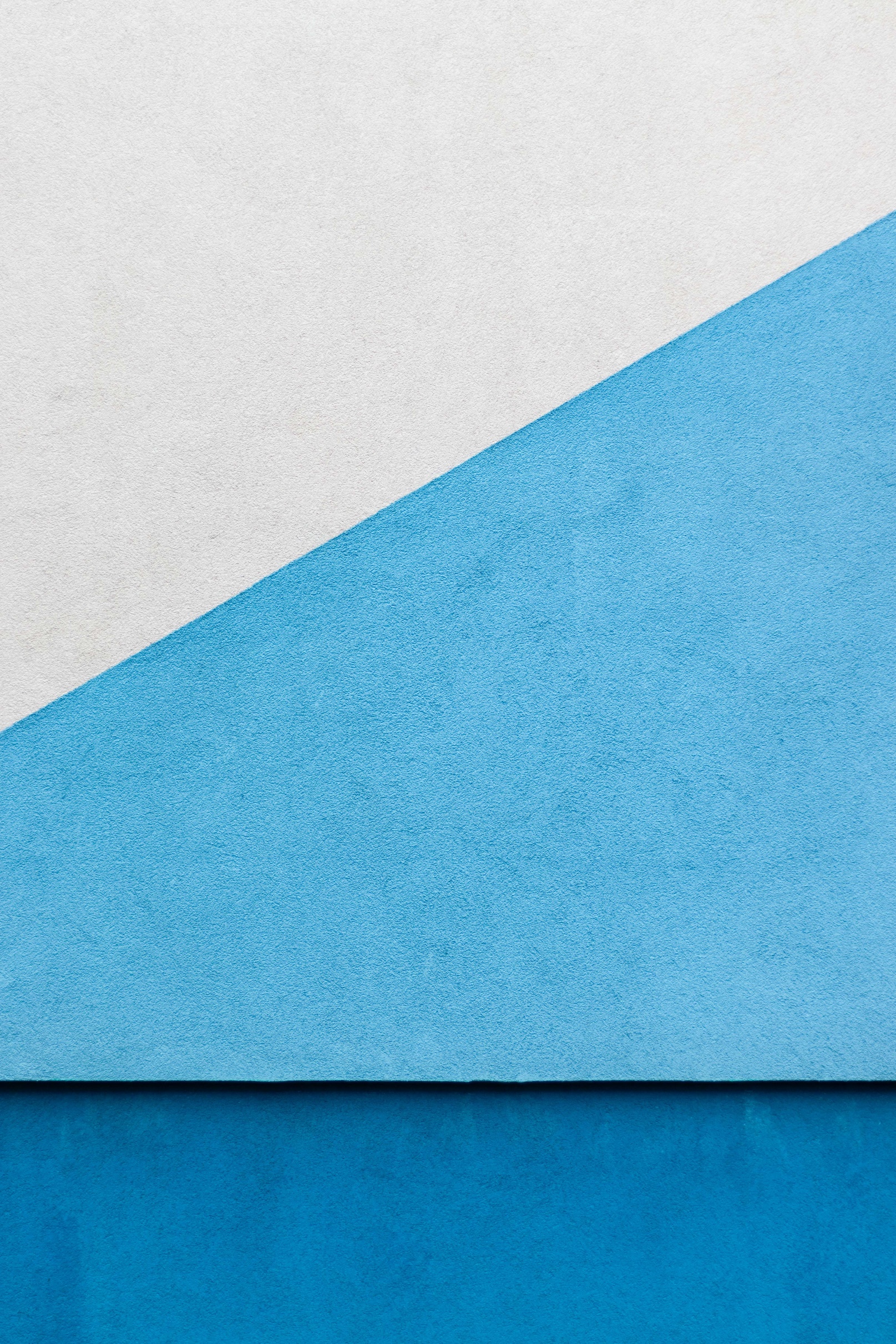 Классификация объектов
Объекты инженерной инфраструктуры
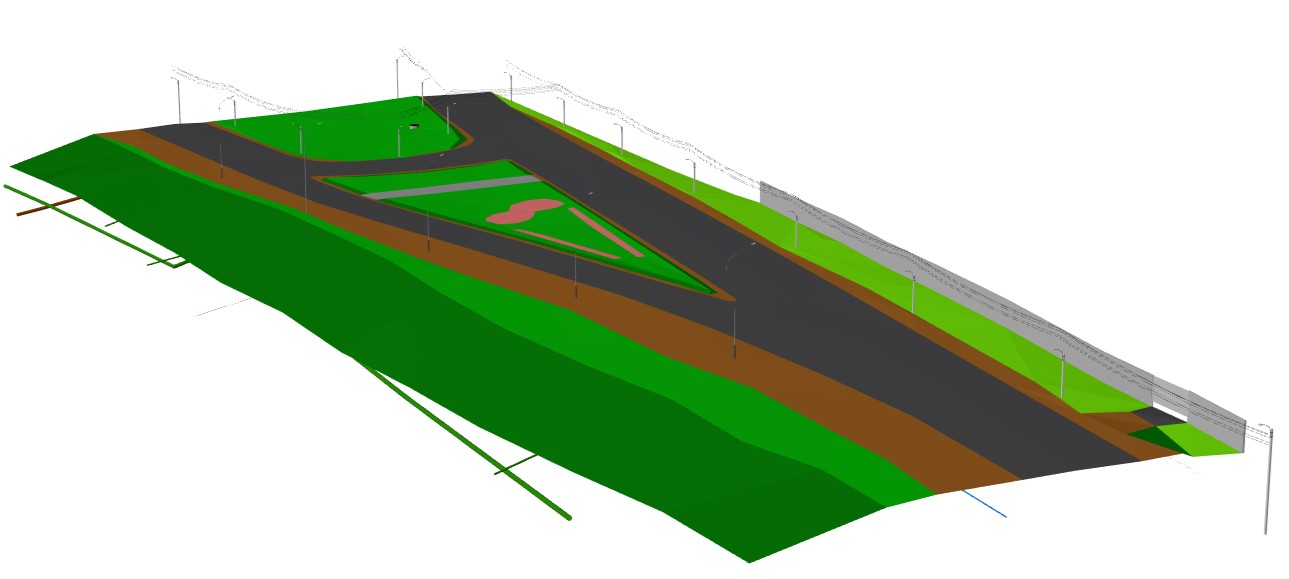 10
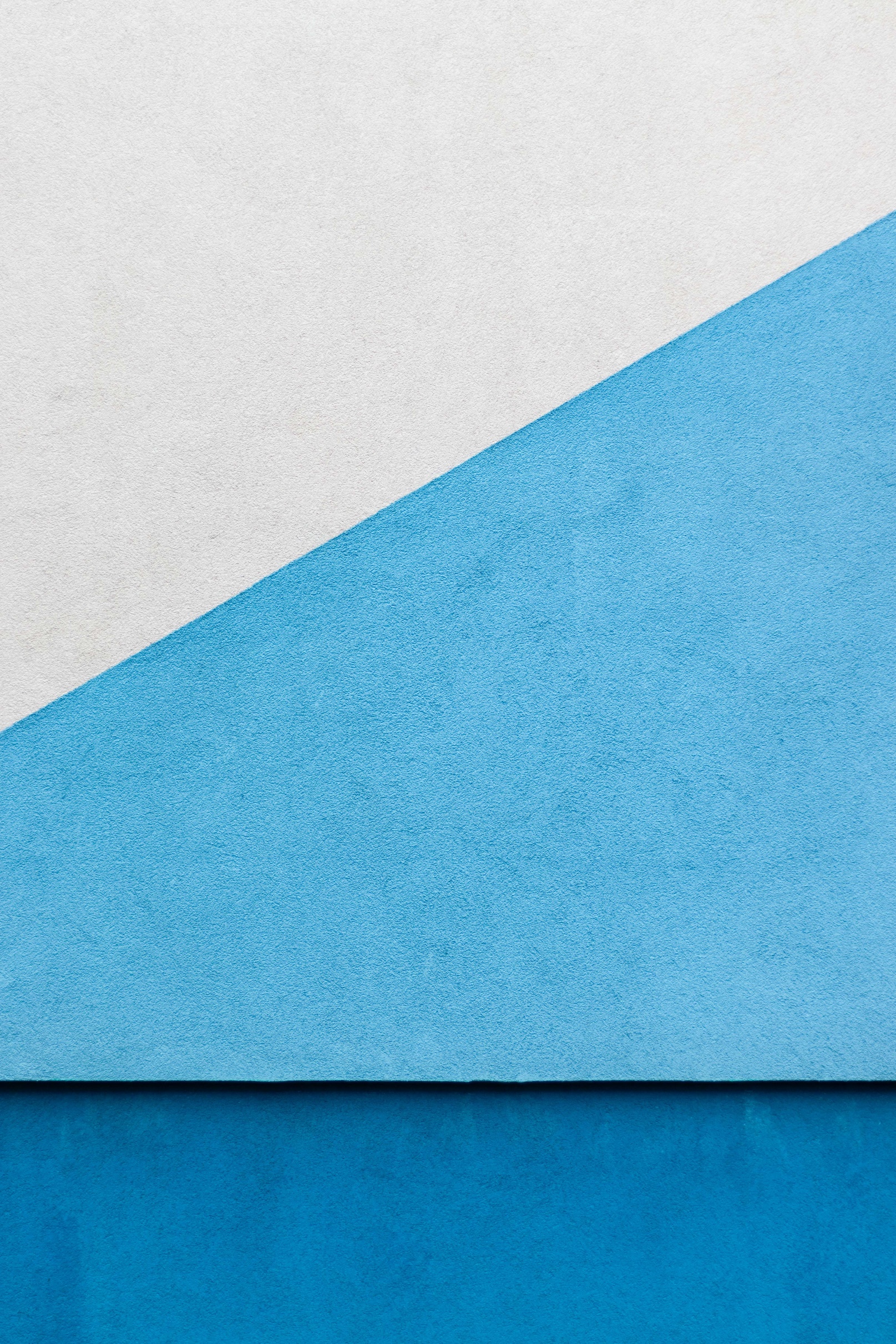 Классификация объектов
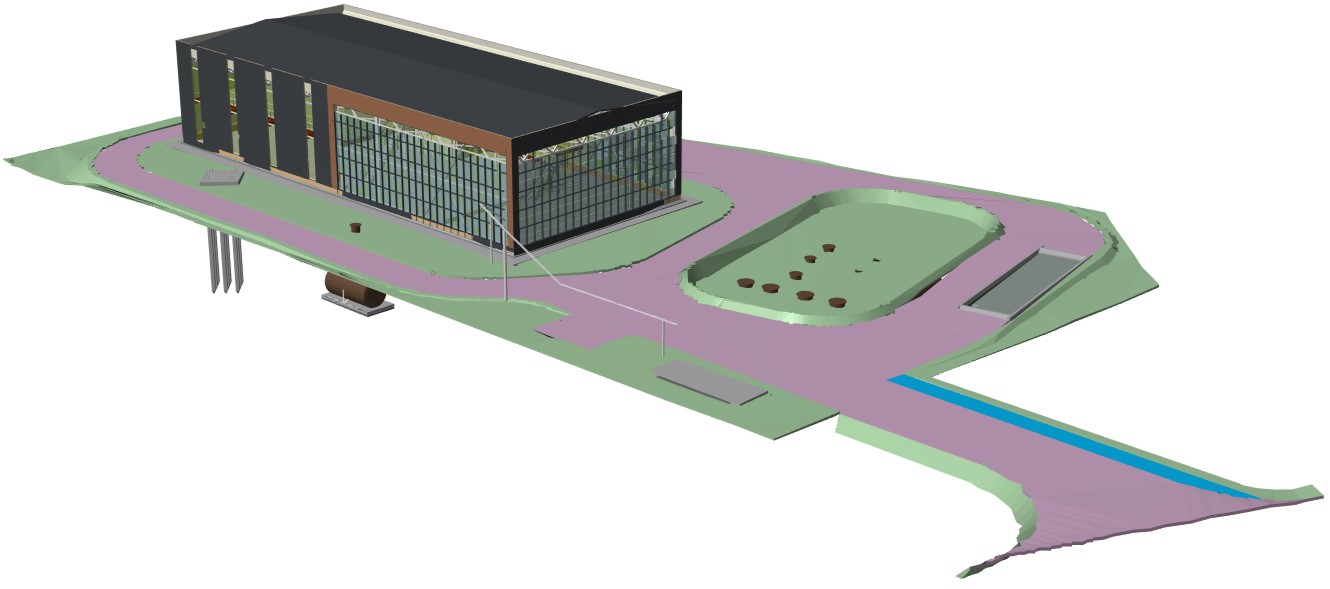 Объекты коммунального хозяйства
11
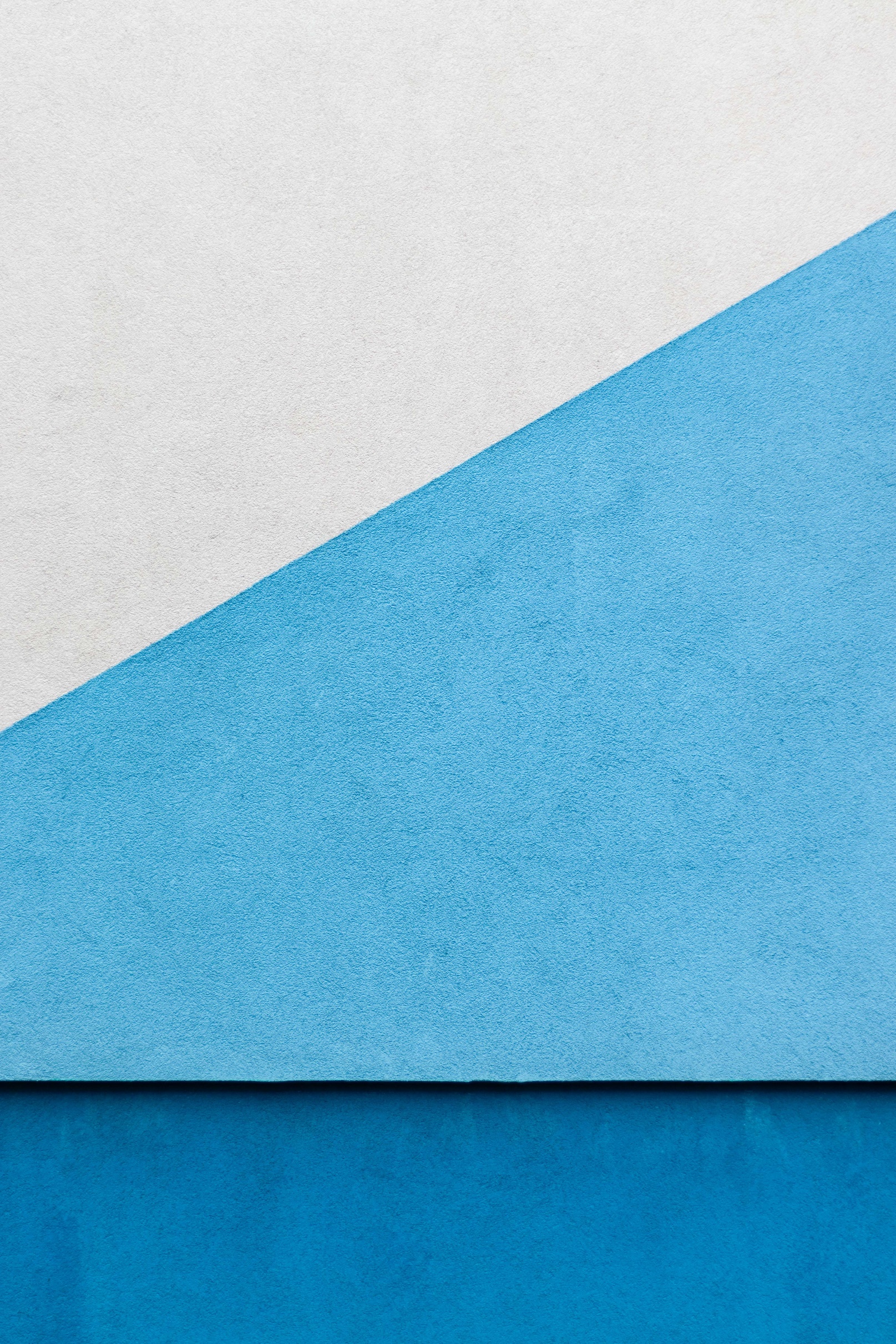 Классификация объектов
Объекты здравоохранения
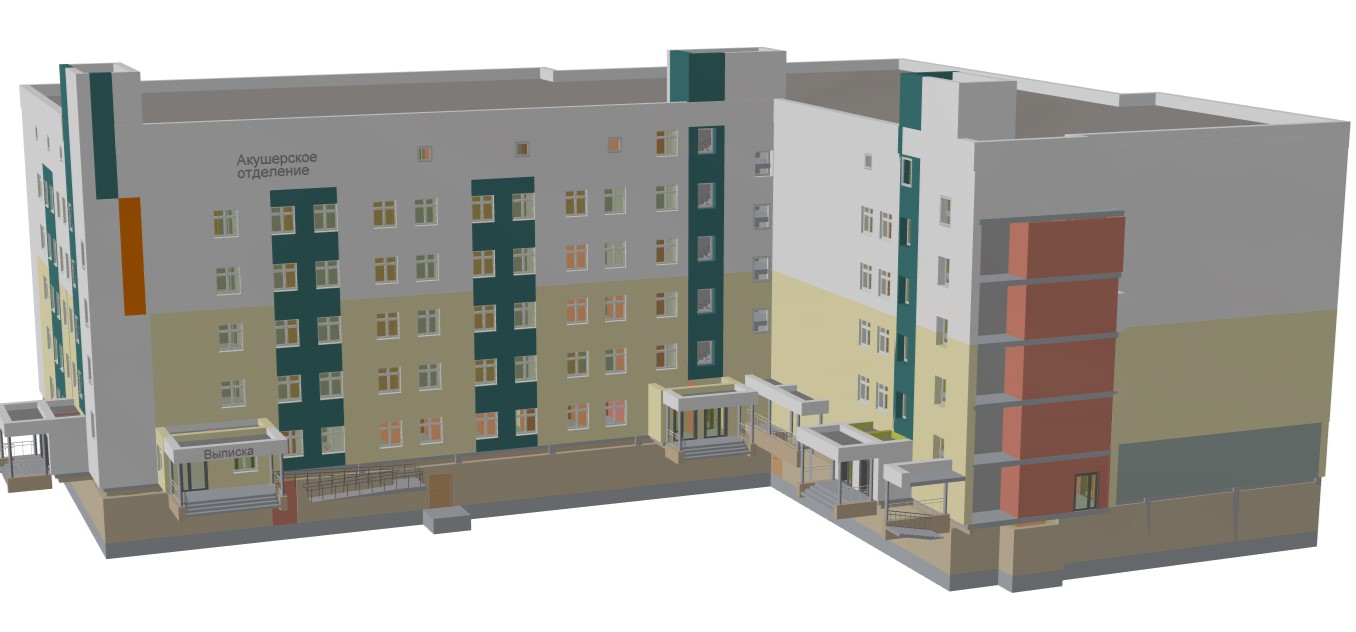 12
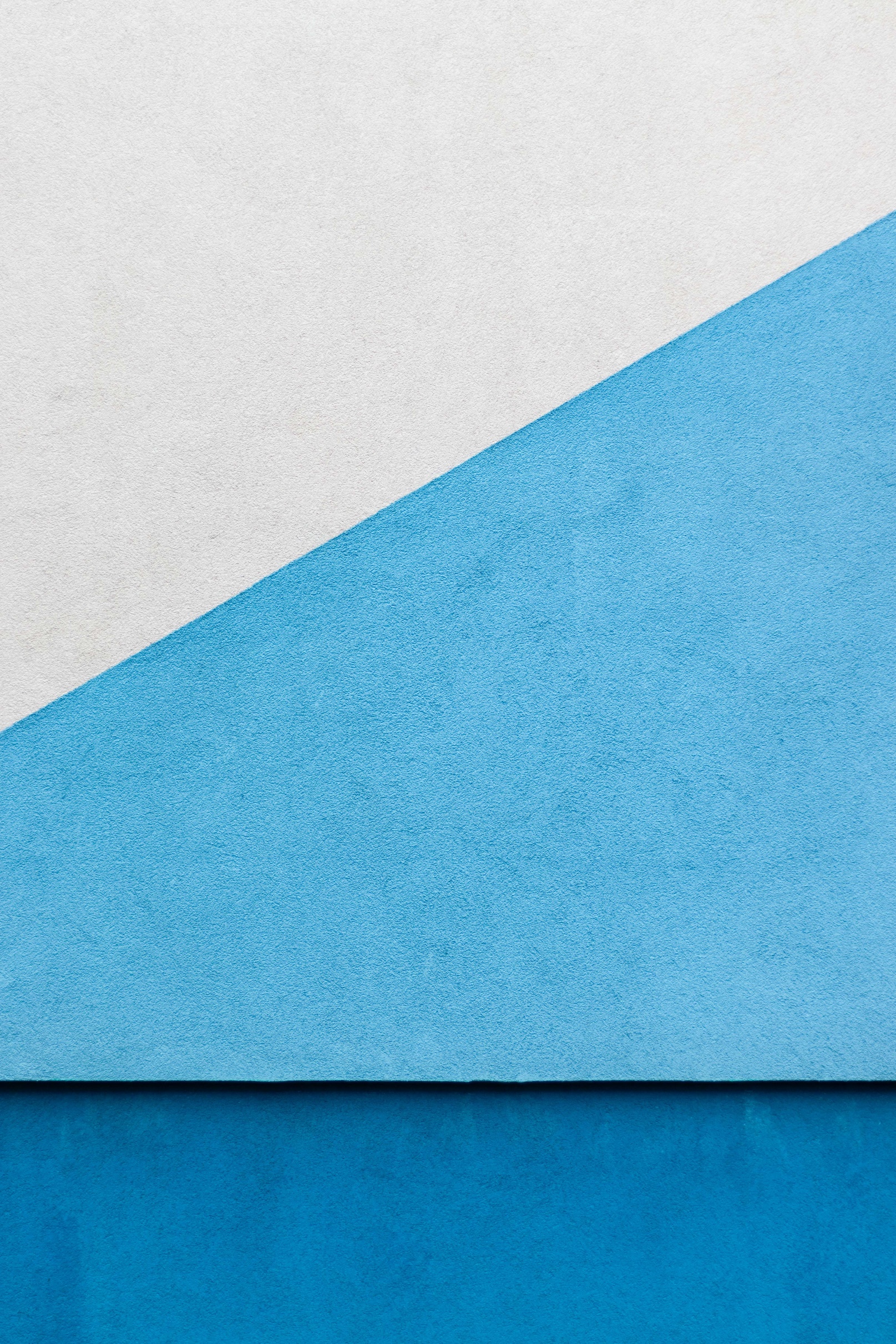 Классификация объектов
Объекты транспортной инфраструктуры
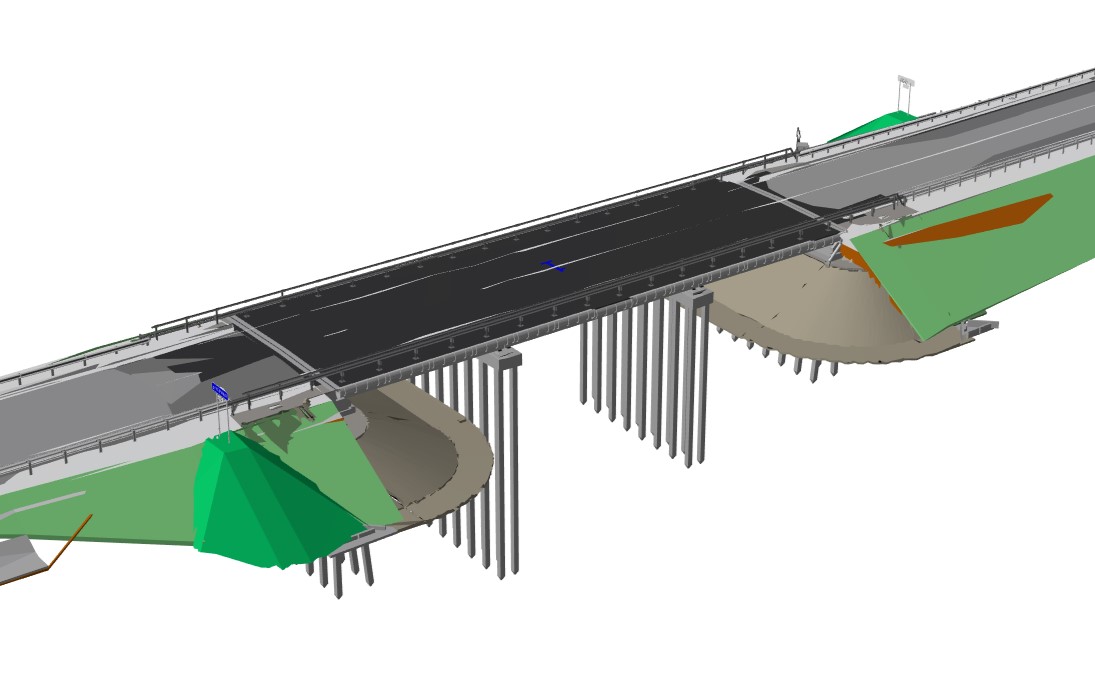 13
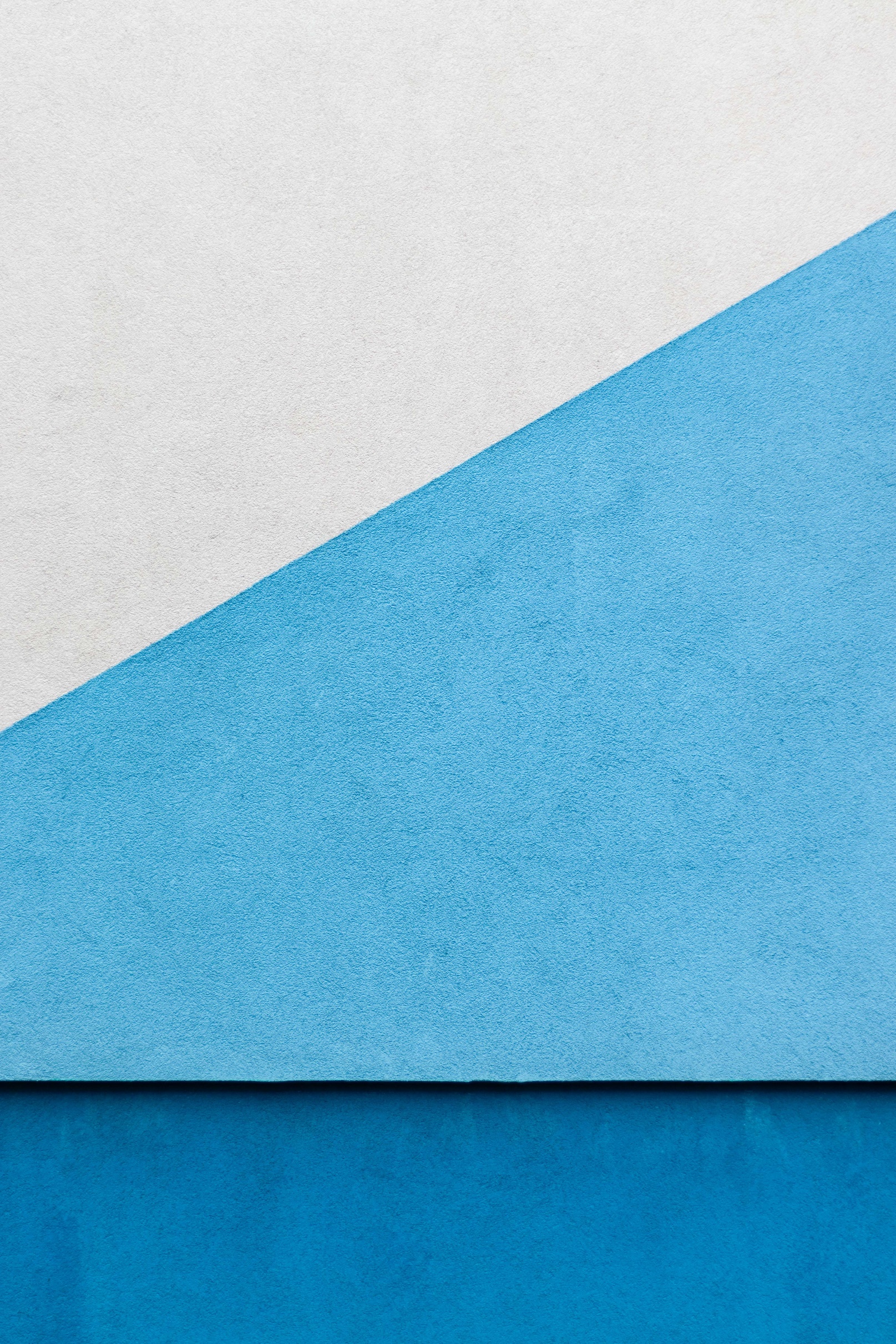 Классификация ошибок
Некорректные требования в задании на проектирование
Отсутствие нормоконтроля при подготовке цифровой информационной модели
Координационные ошибки в цифровой модели
Несовместимость информации в разных разделах проекта
Геометрические ошибки в цифровой модели
Информационные ошибки в цифровой модели
14
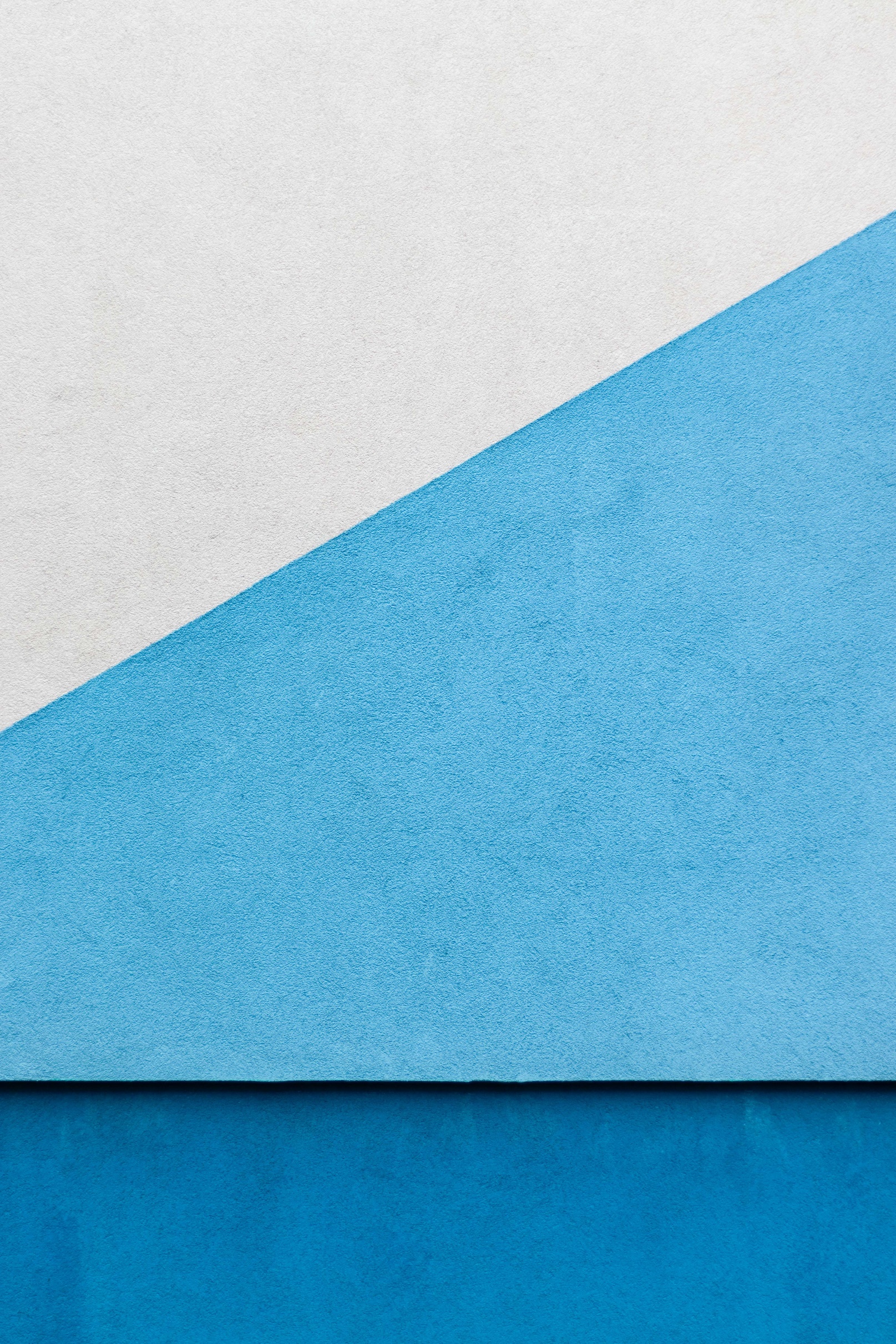 Задание на проектирование
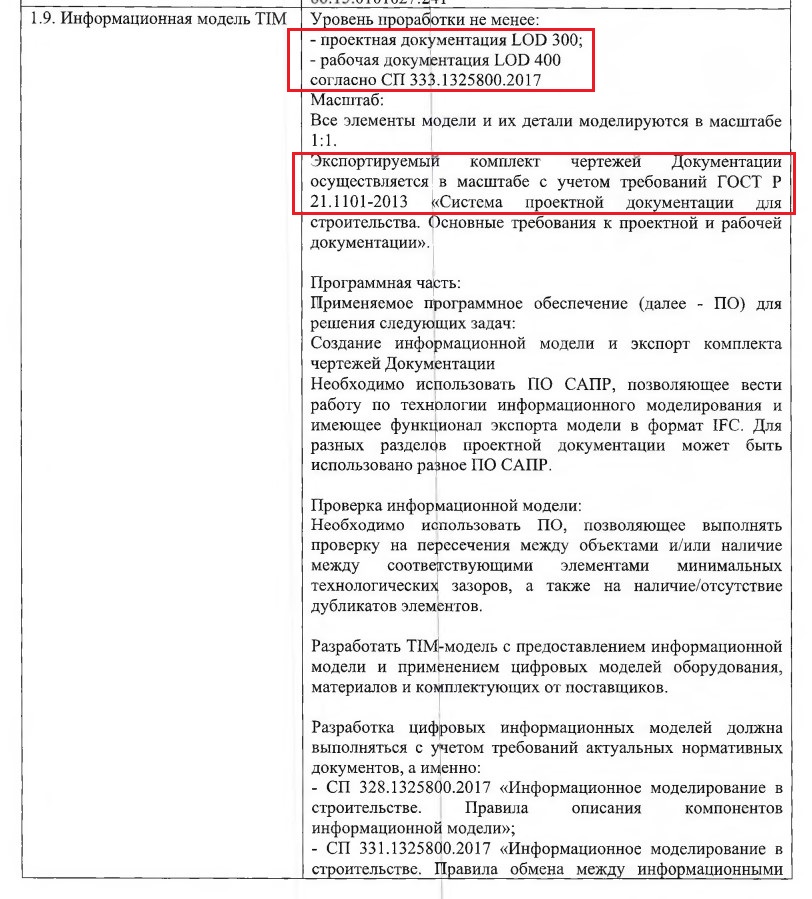 Указаны не действующие нормы
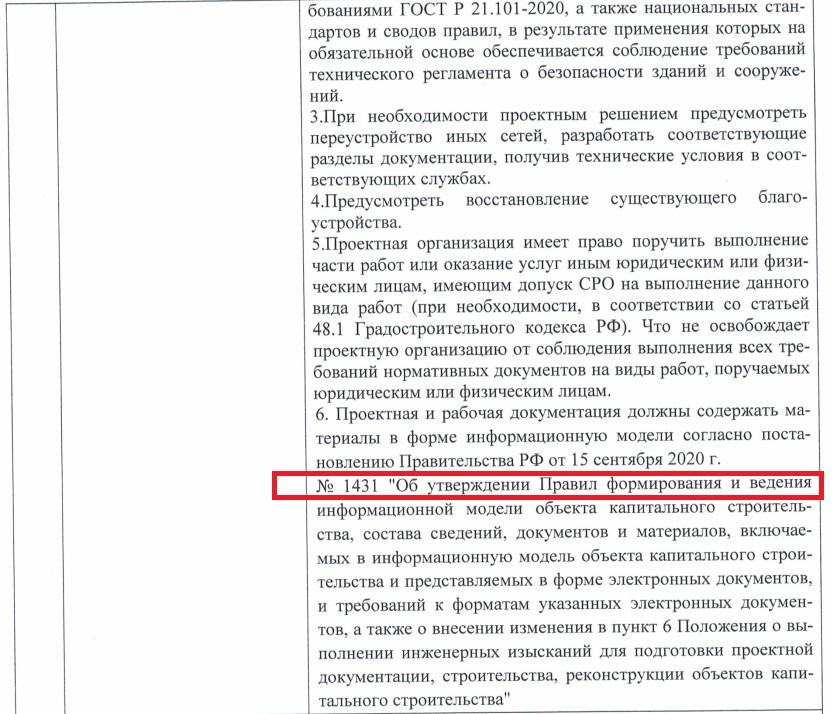 Корректировка
задания
15
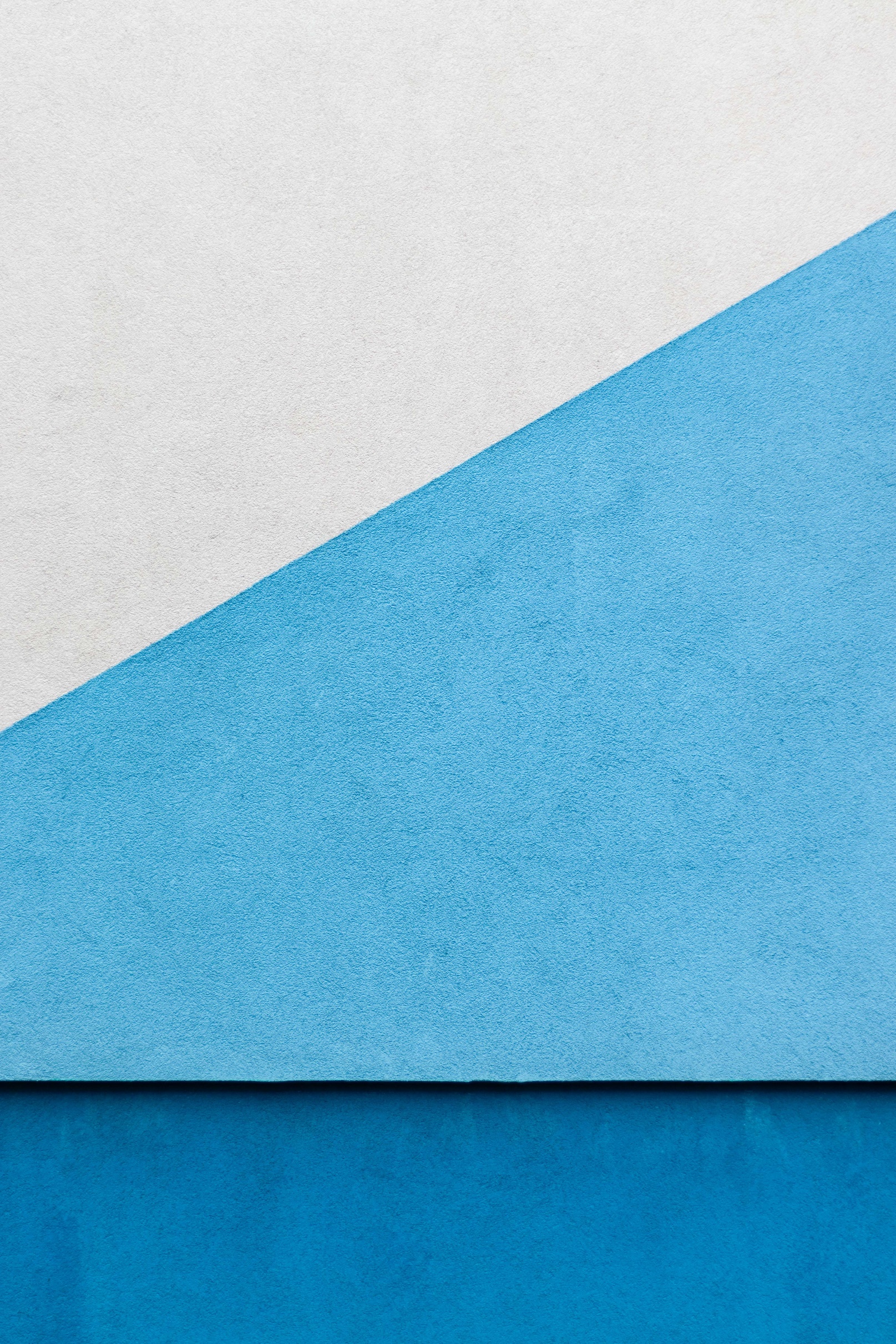 Задание на проектирование
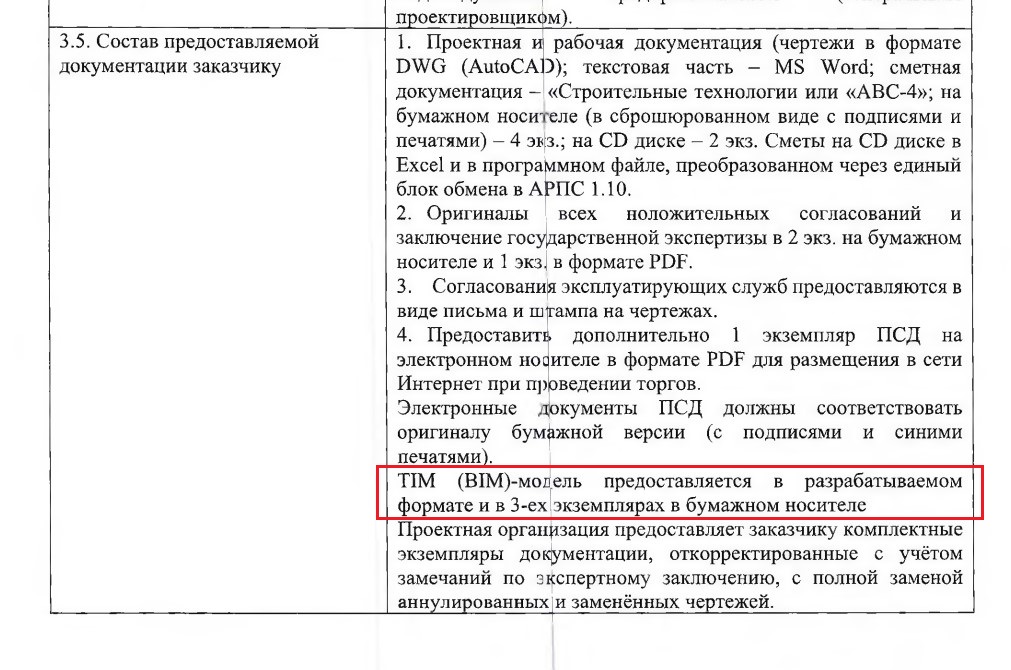 Нормы, противоречащие законодательству
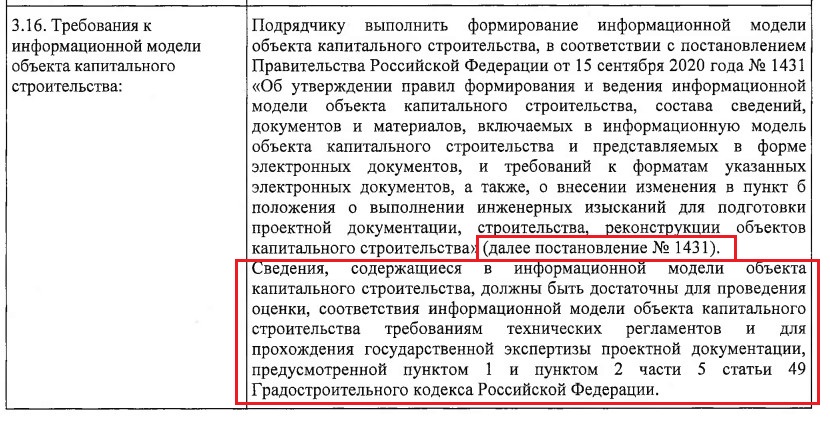 Корректировка
задания
1
Важно:
Необходимо указывать актуальную информацию: ПП РФ № 614, ГОСТ Р 21.101-2020, СП 333.1325800.2020 и т.д.
16
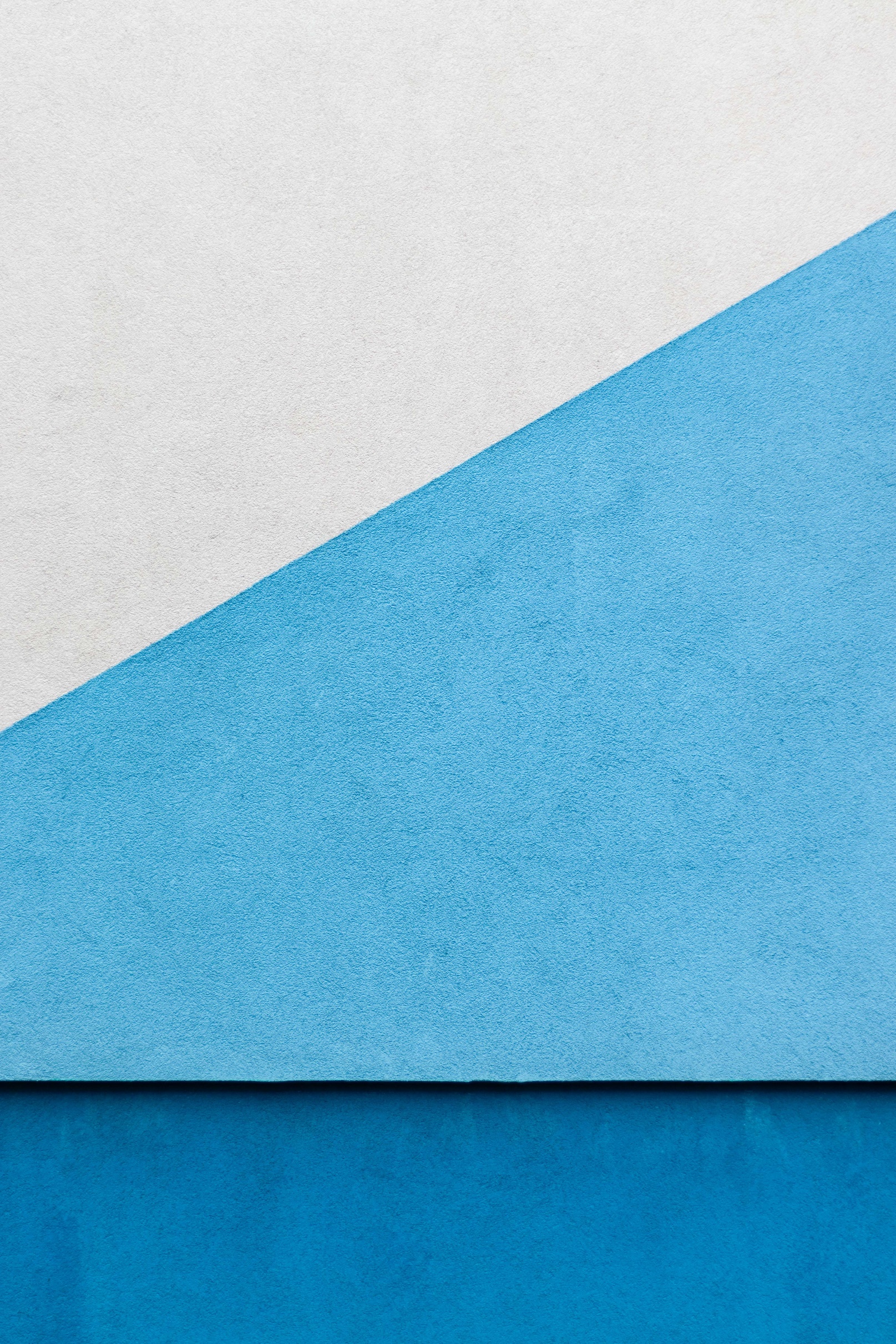 Задание на проектирование
Корректировка требований в процессе экспертизы:
Исходная модель: ПЗУ, АР1-4, КР, ИОС3
Финальная модель:
АР1
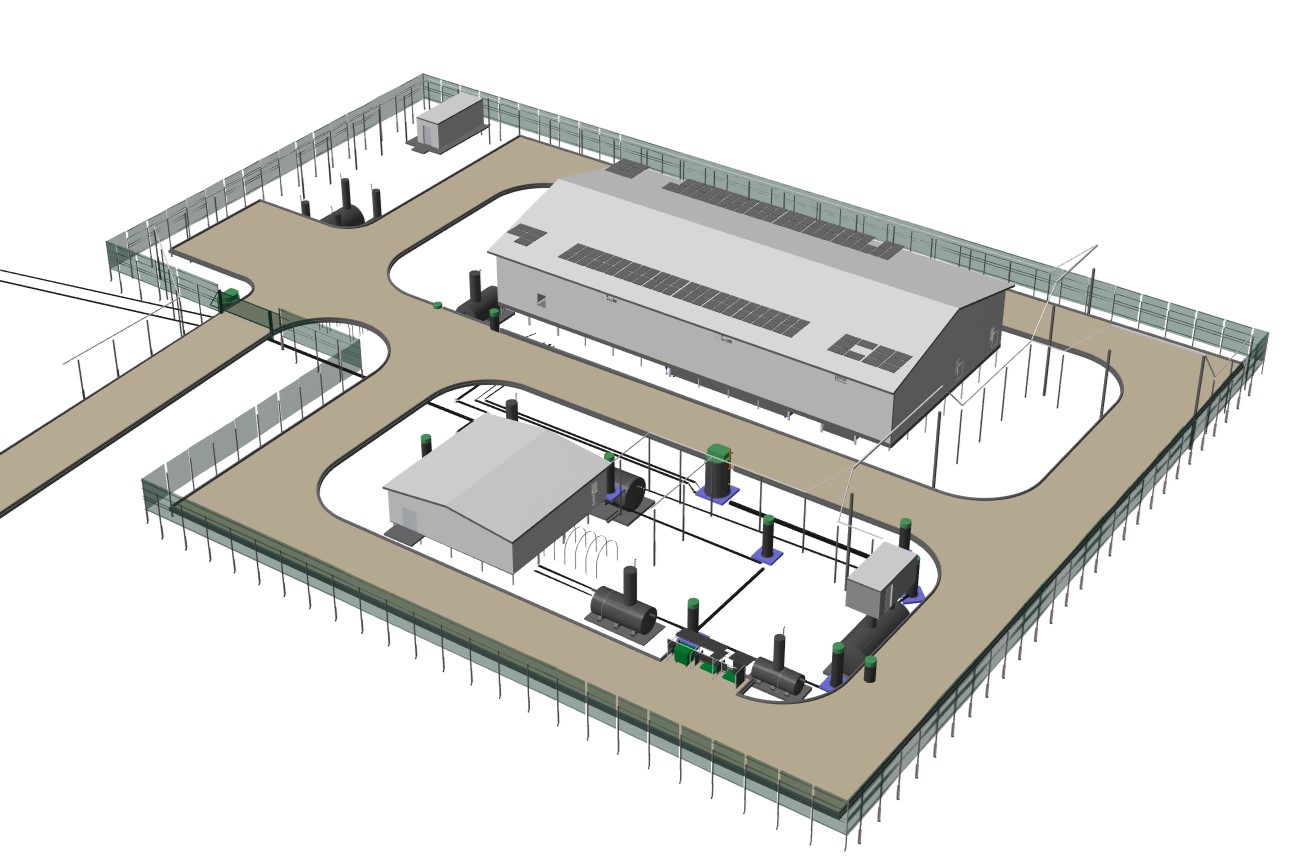 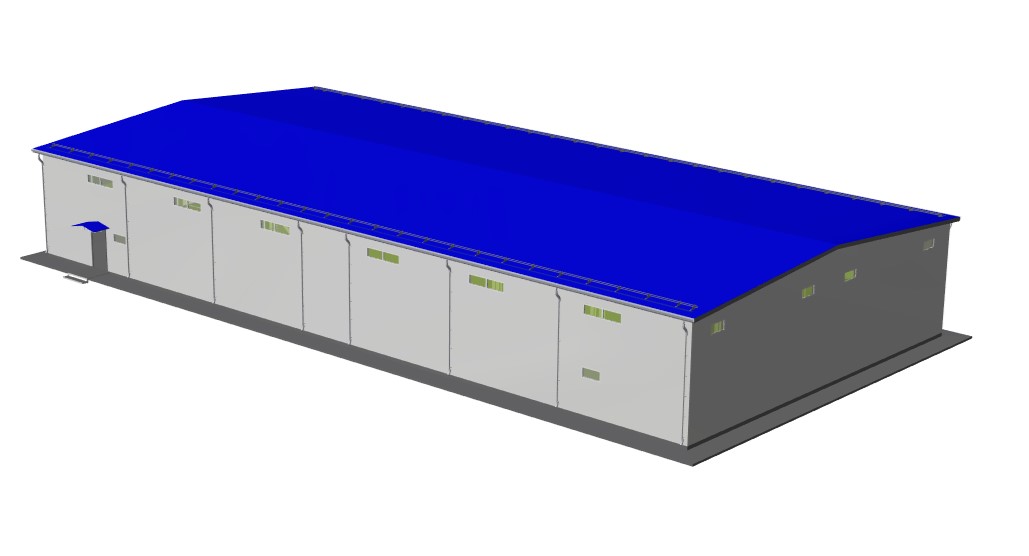 Важно:
Необходимо избегать корректировок ТЗ на стадии экспертизы объекта
17
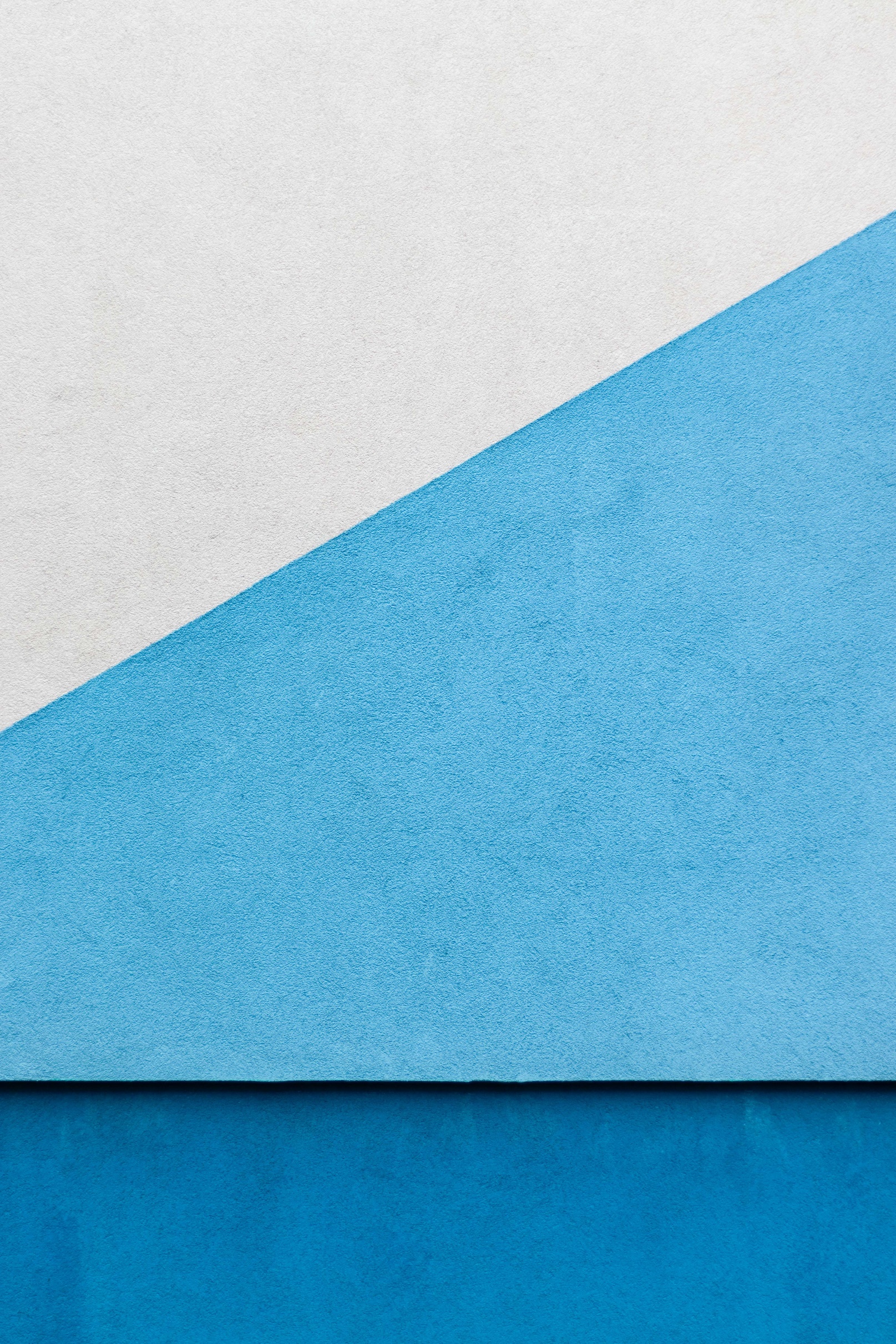 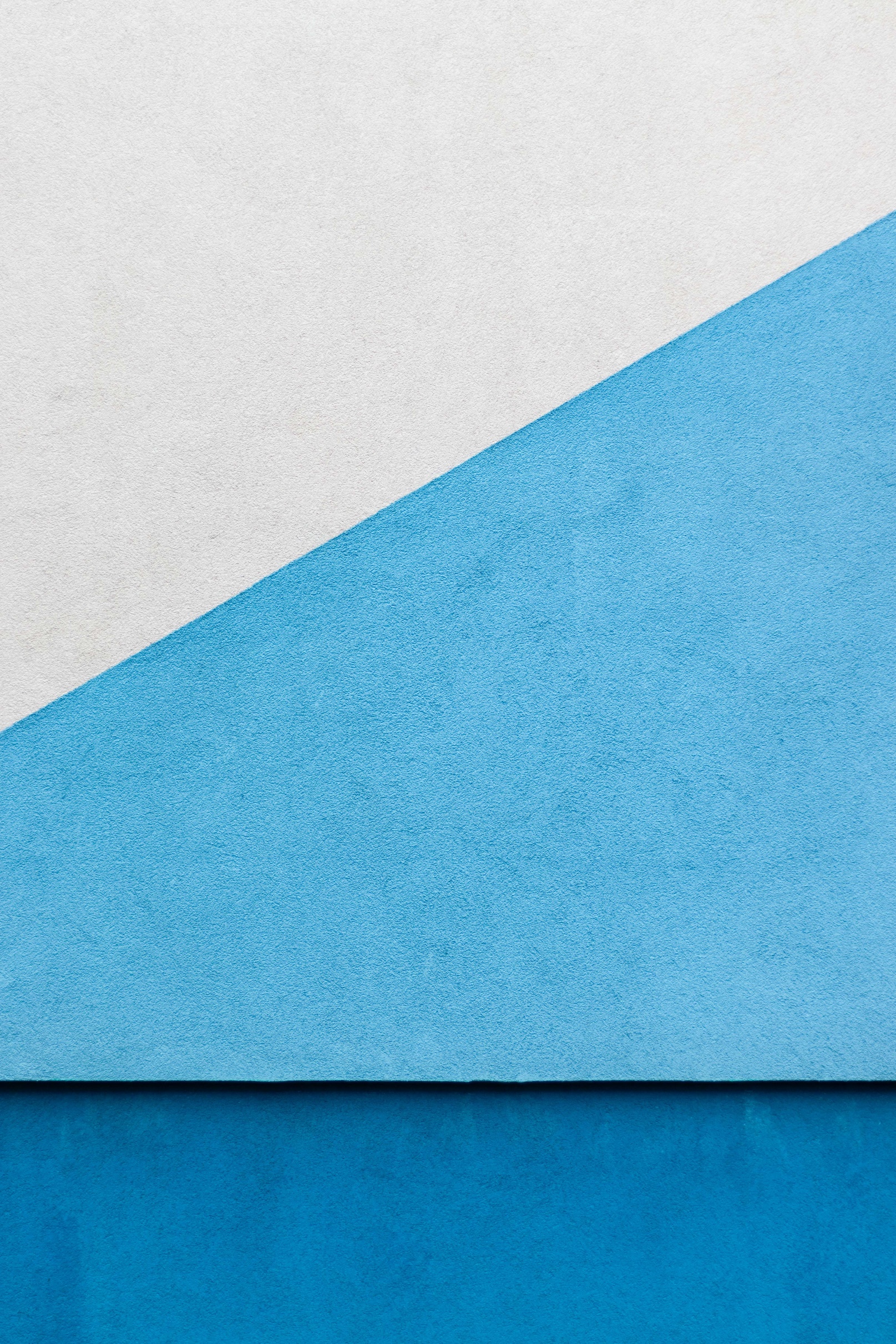 Задание на проектирование
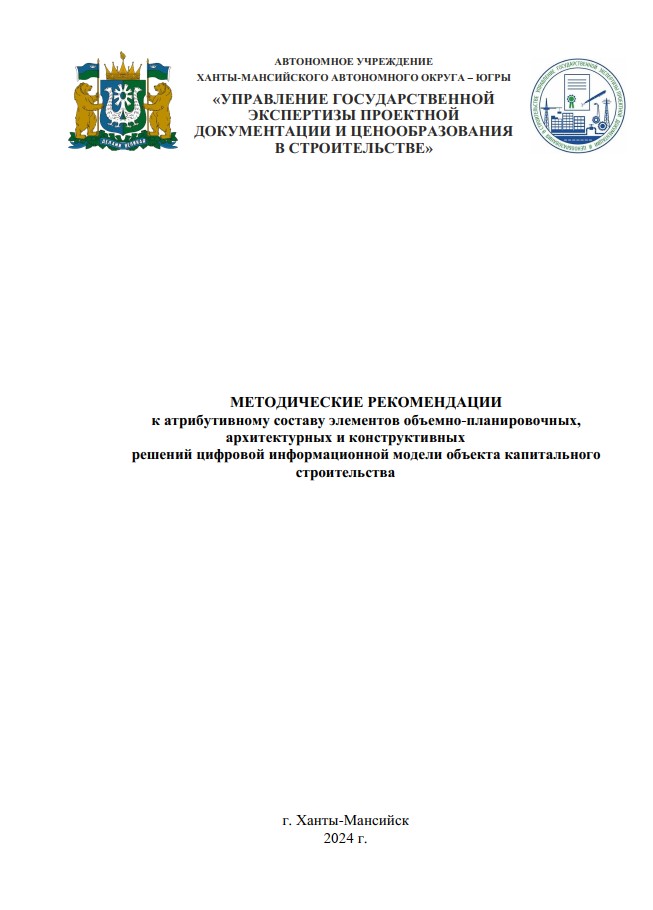 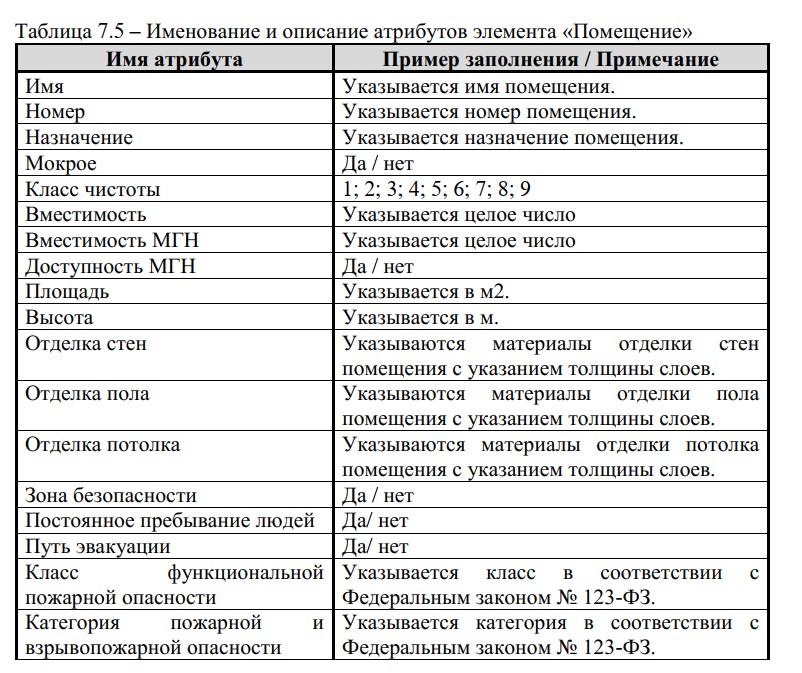 МЕТОДИЧЕСКИЕ РЕКОМЕНДАЦИИ
18
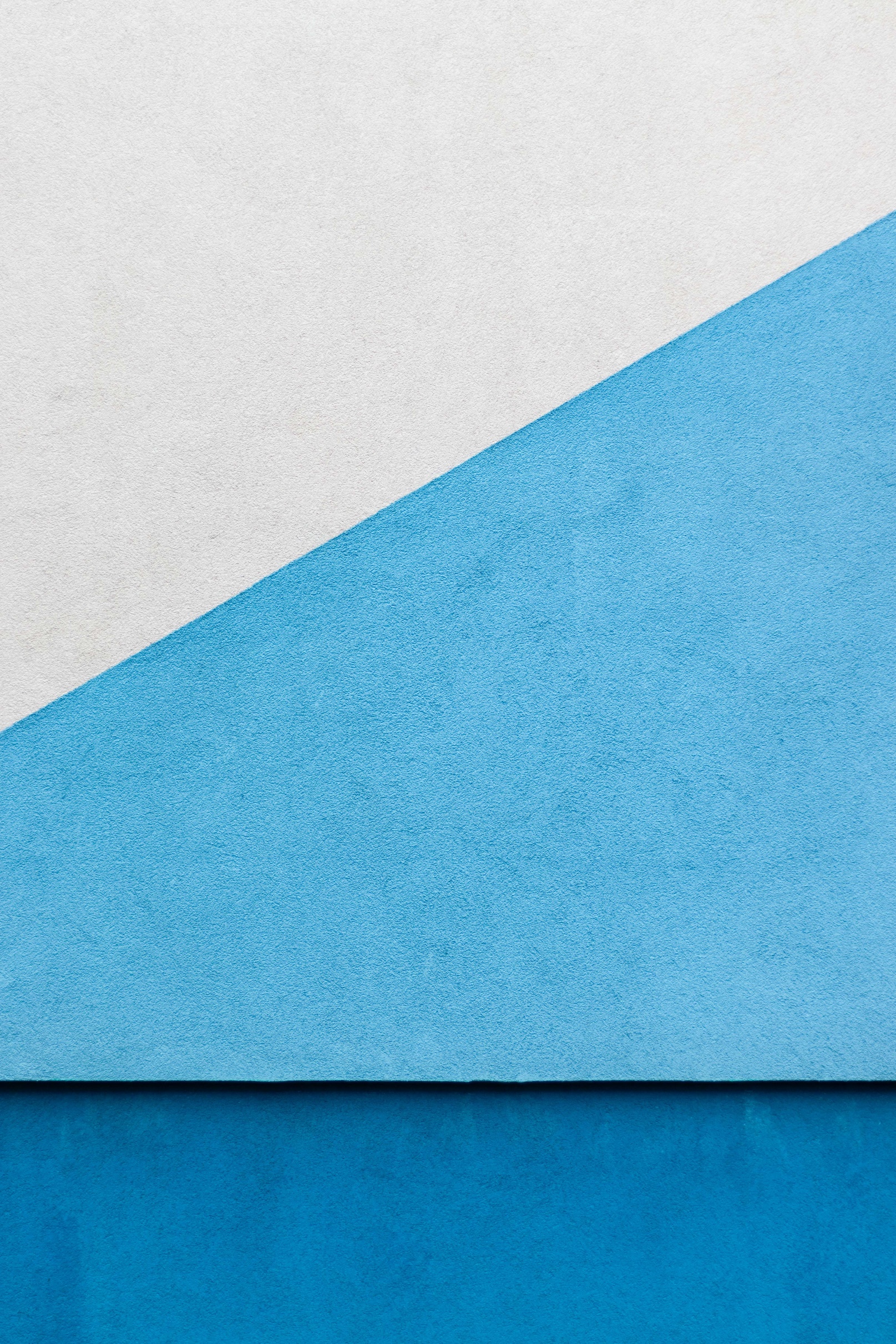 Задание на проектирование
цели и задачи применения технологий информационного моделирования
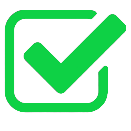 состав разделов проектной документации, включаемых в состав цифровой информационной модели
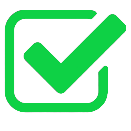 состав элементов, обязательных к включению в цифровой информационной модели по разделам
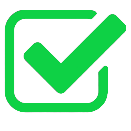 общие требования к цифровой информационной модели
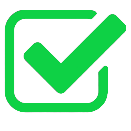 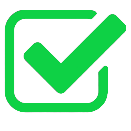 требования к уровню проработки (геометрические и атрибутивные параметры)
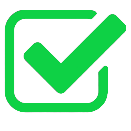 требования к качеству цифровой информационной модели
требования к форматам цифровой информационной модели
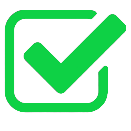 Важно:
требования к использованию классификатора строительной информации
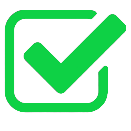 Грамотно подготовленное ТЗ – залог качественной цифровой информационной модели
19
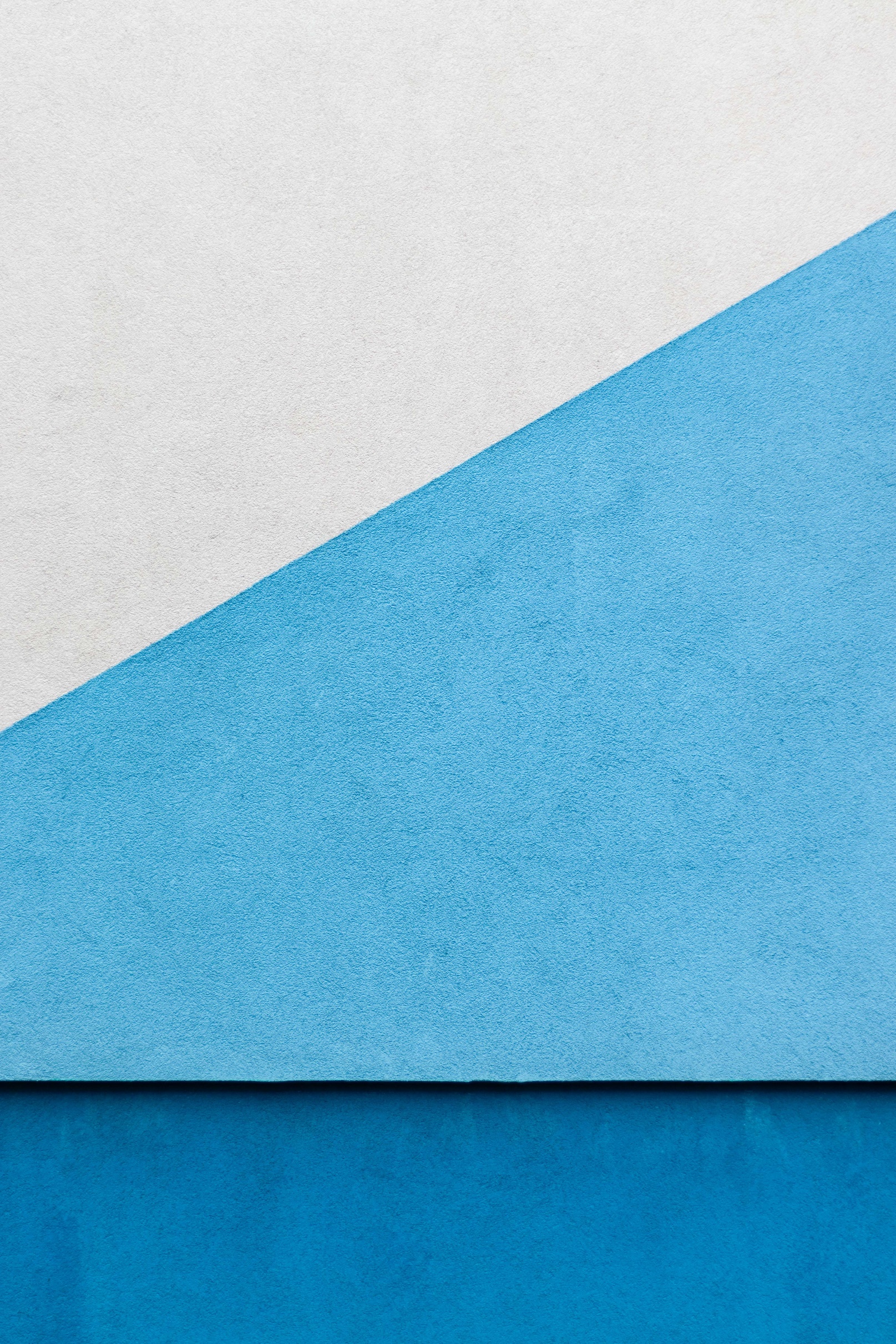 Нормоконтроль документации
Адрес объекта
Наименование объекта
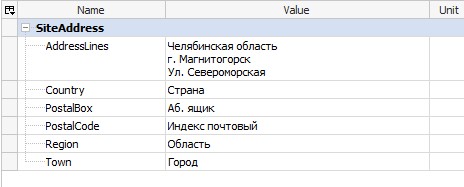 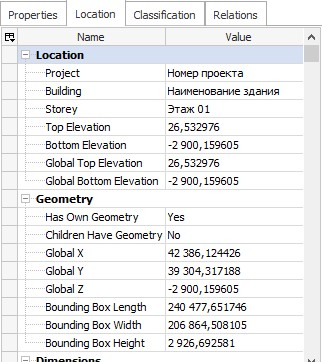 Пояснительная записка
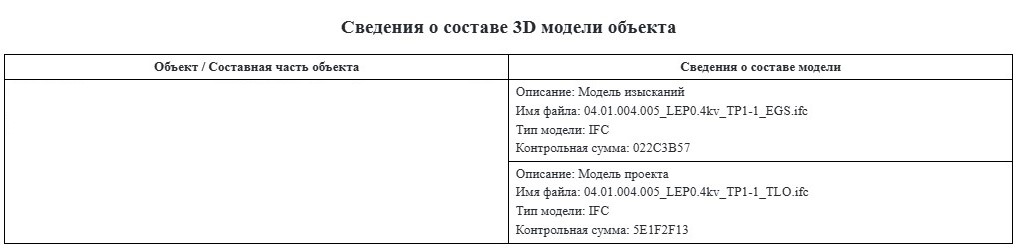 20
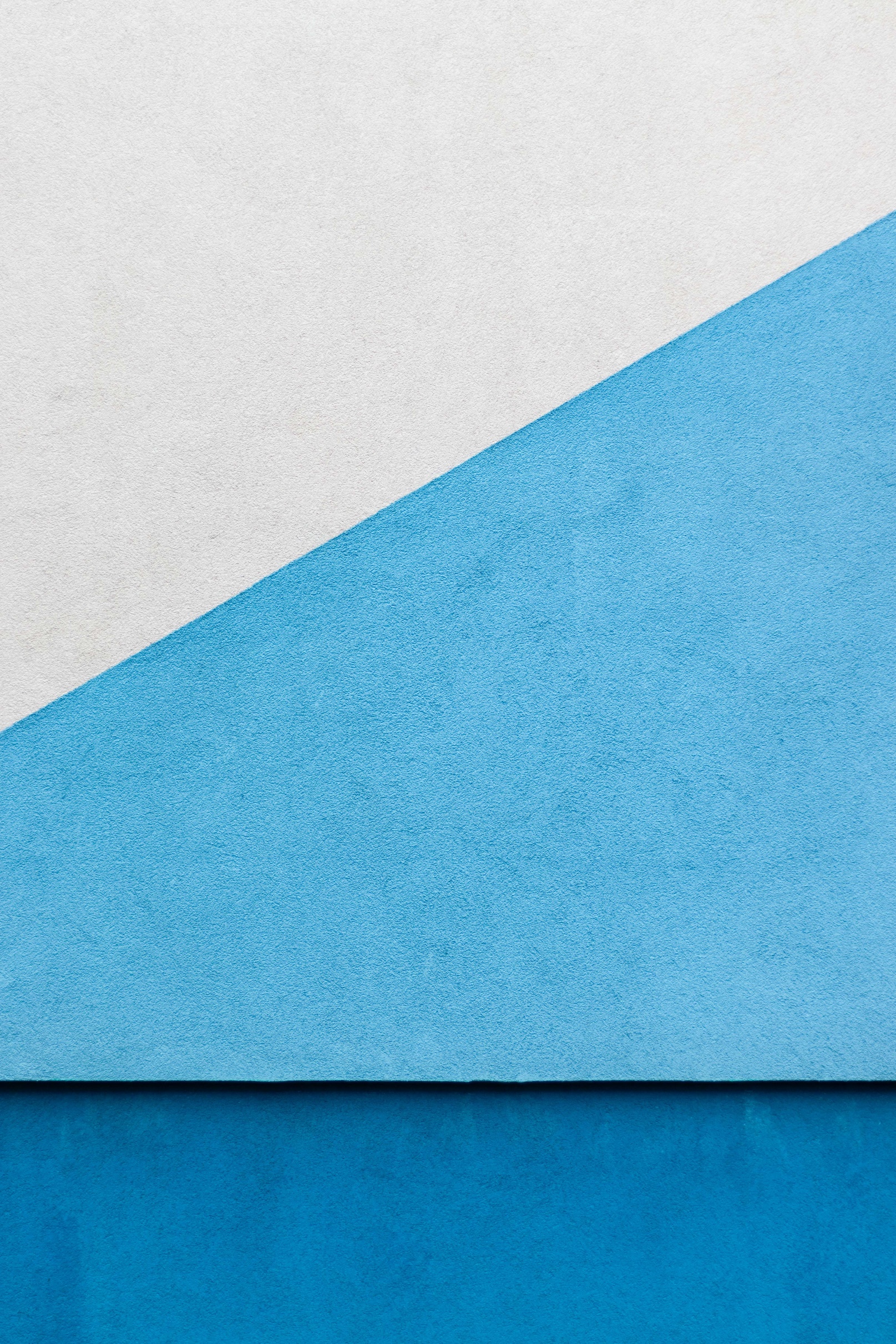 Нормоконтроль документации
Первоначальная версия письма согласования
Финальная версия письма согласования
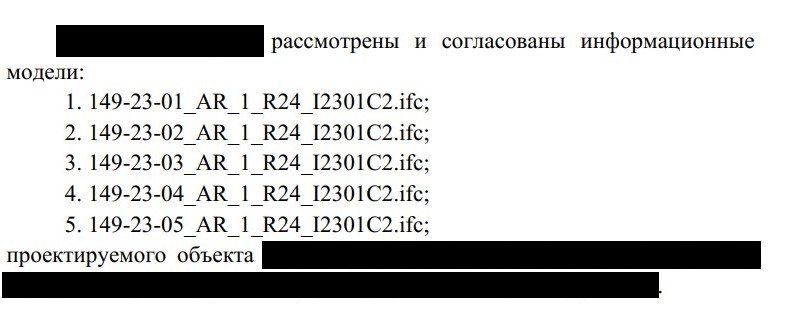 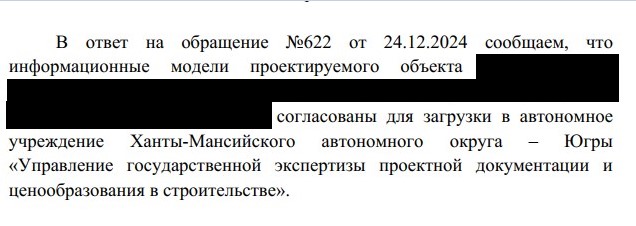 Важно:
Заказчик обязан согласовывать цифровую информационную модель
21
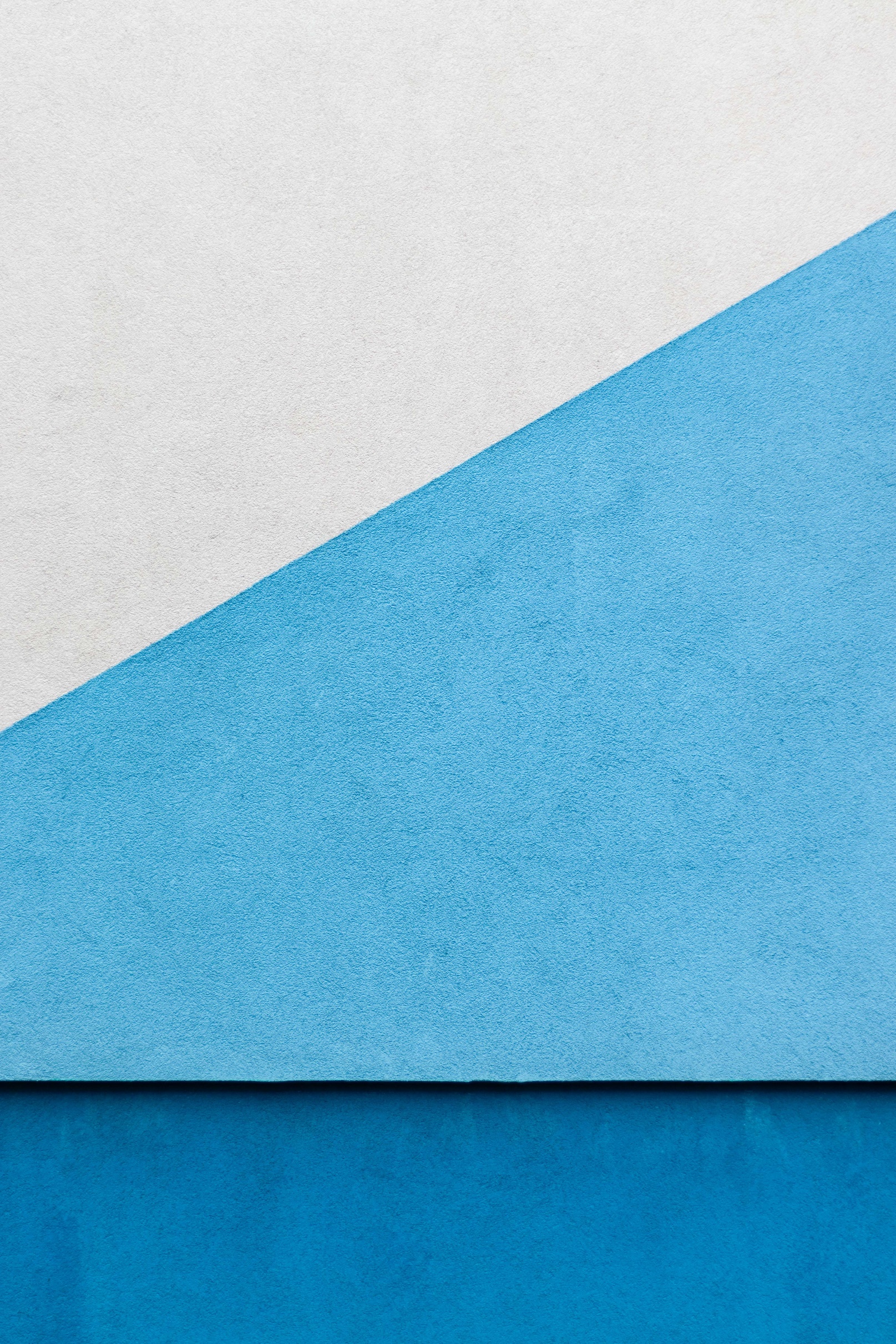 Нормоконтроль документации
Примеры имени файлов
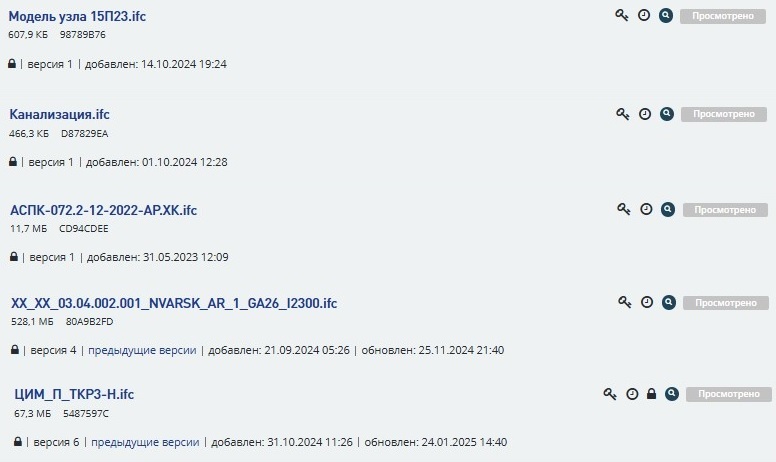 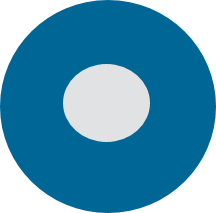 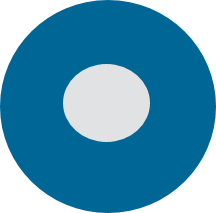 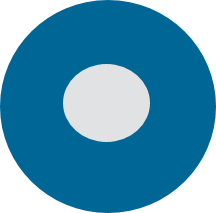 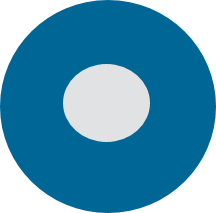 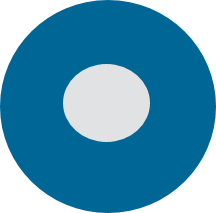 22
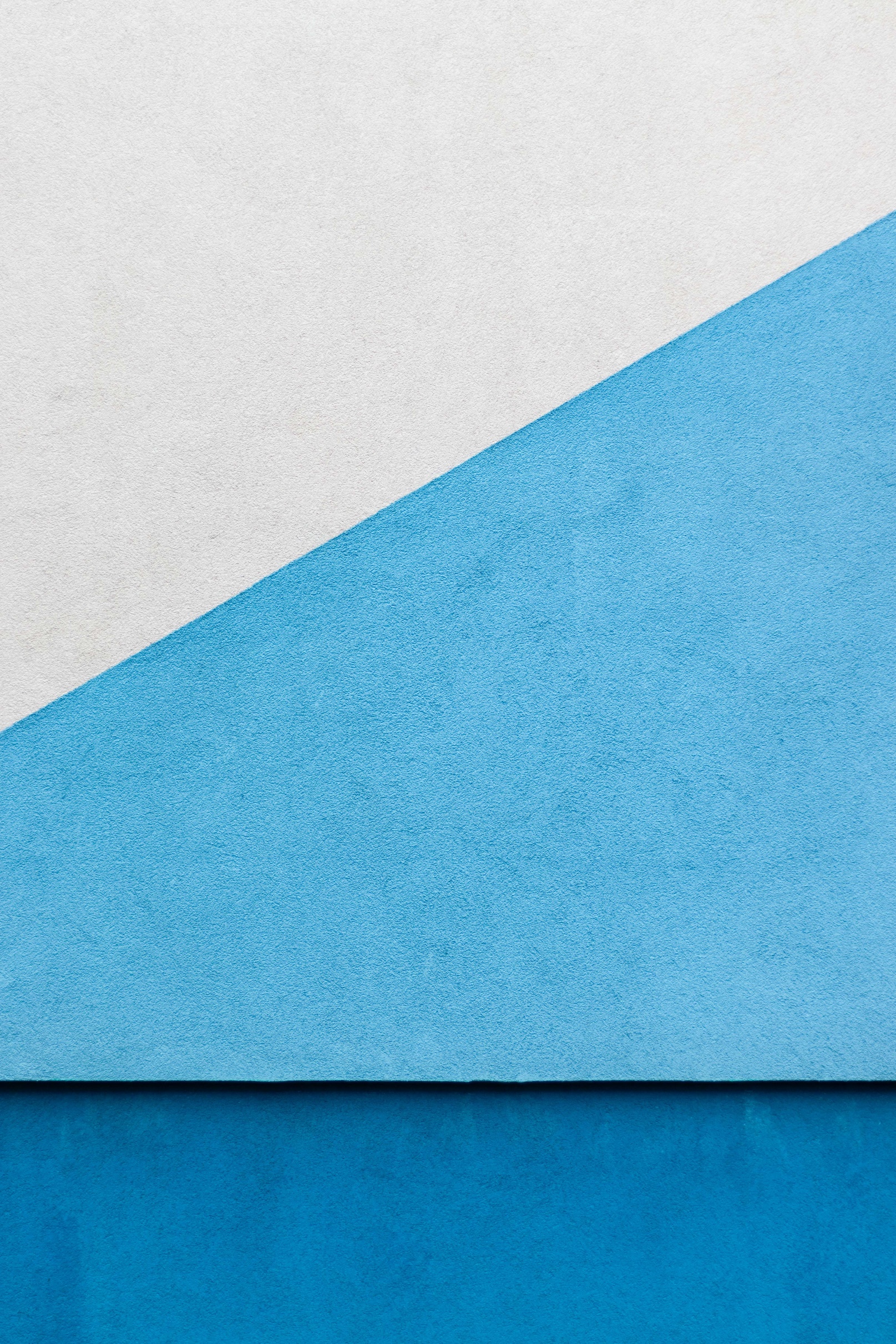 Нормоконтроль документации
Имена файлов
II вариант:
Требования заказчика
I вариант:
Раздел 11 СП 333.1325800.2020
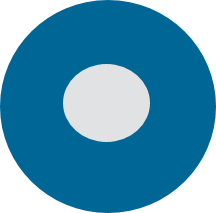 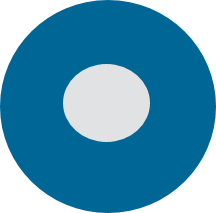 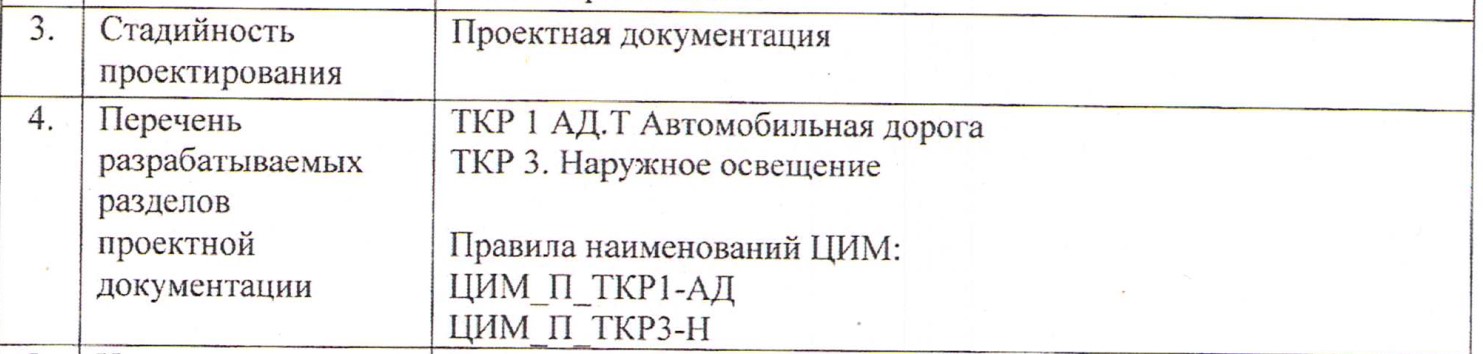 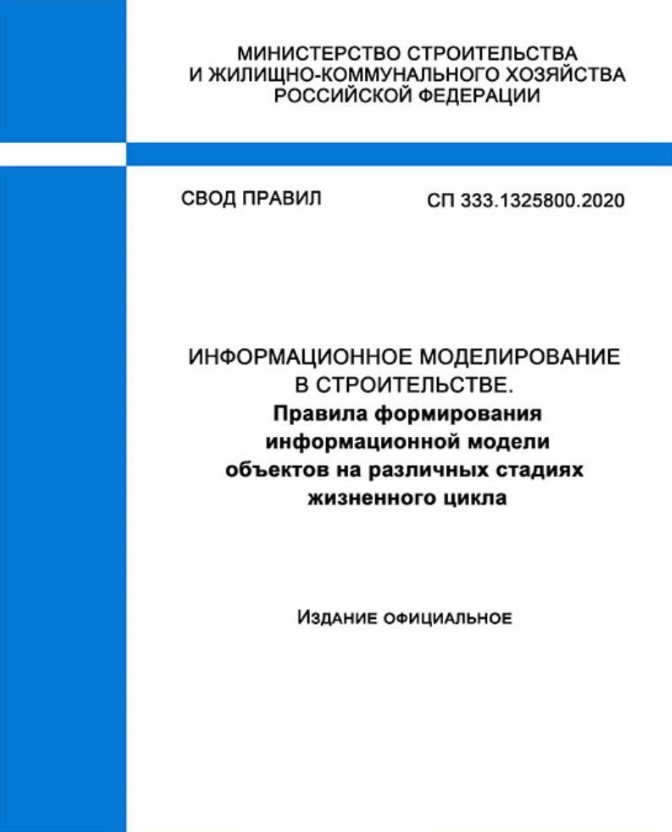 Накладная
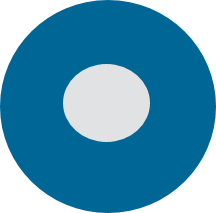 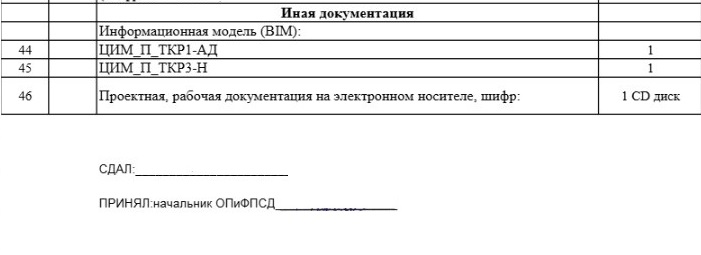 23
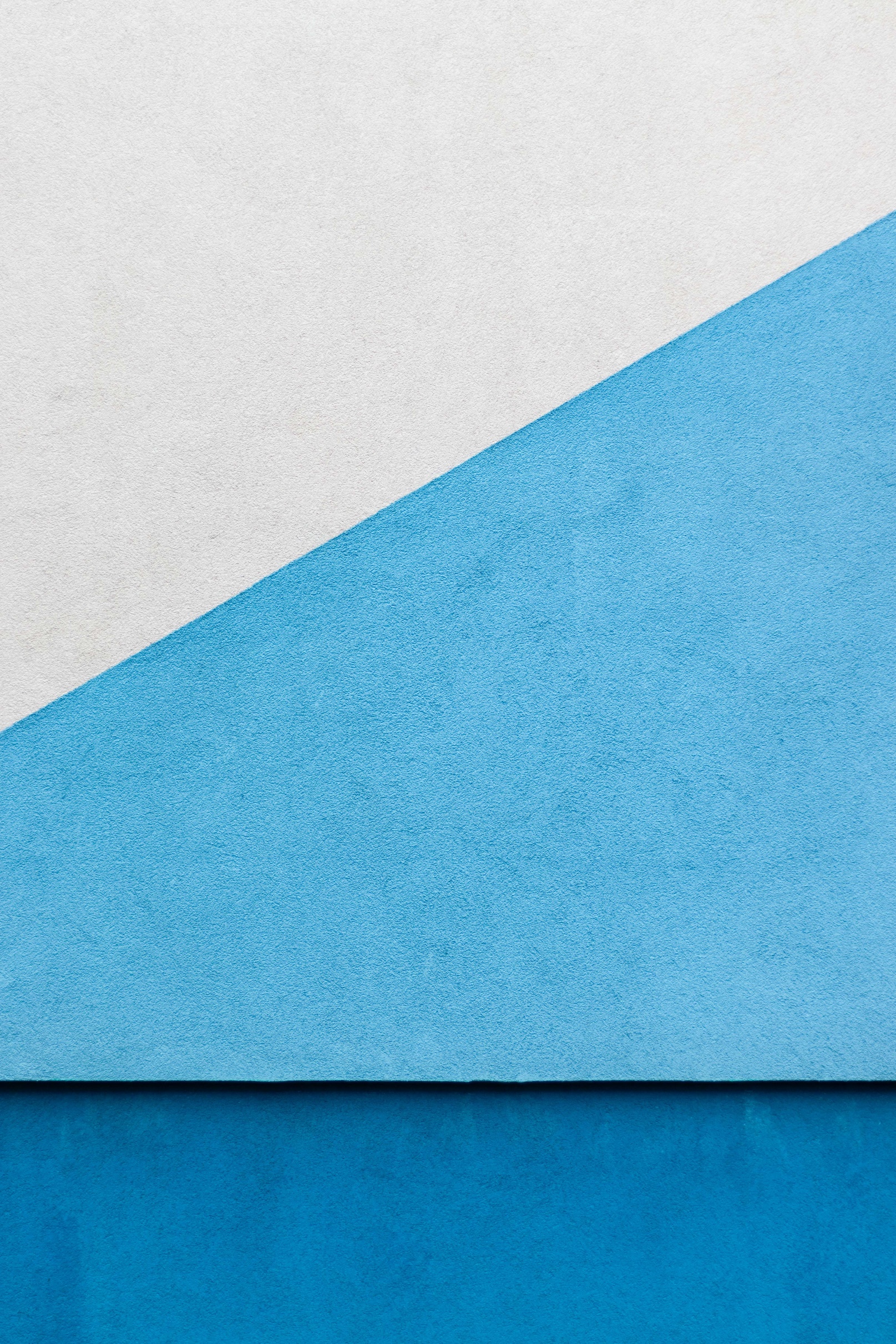 Координация элементов модели
Нарушение глобальной координации
Нарушение внутренней координации
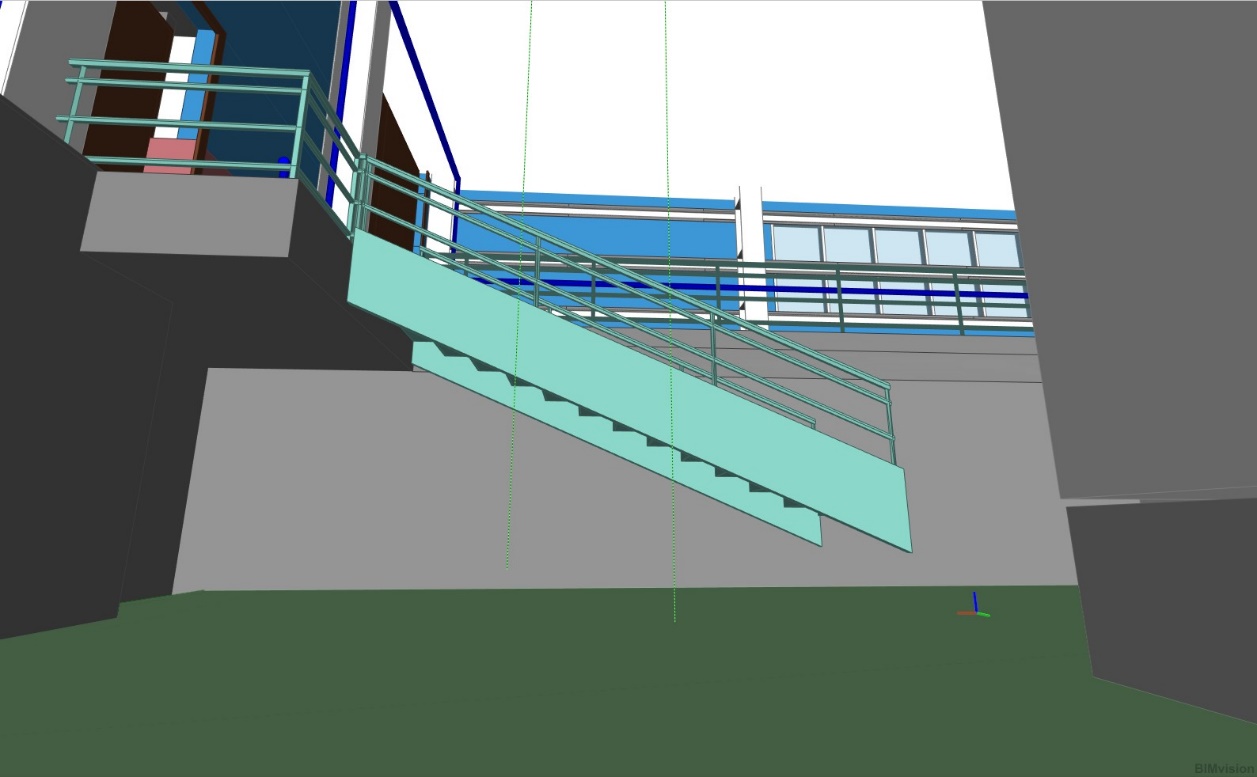 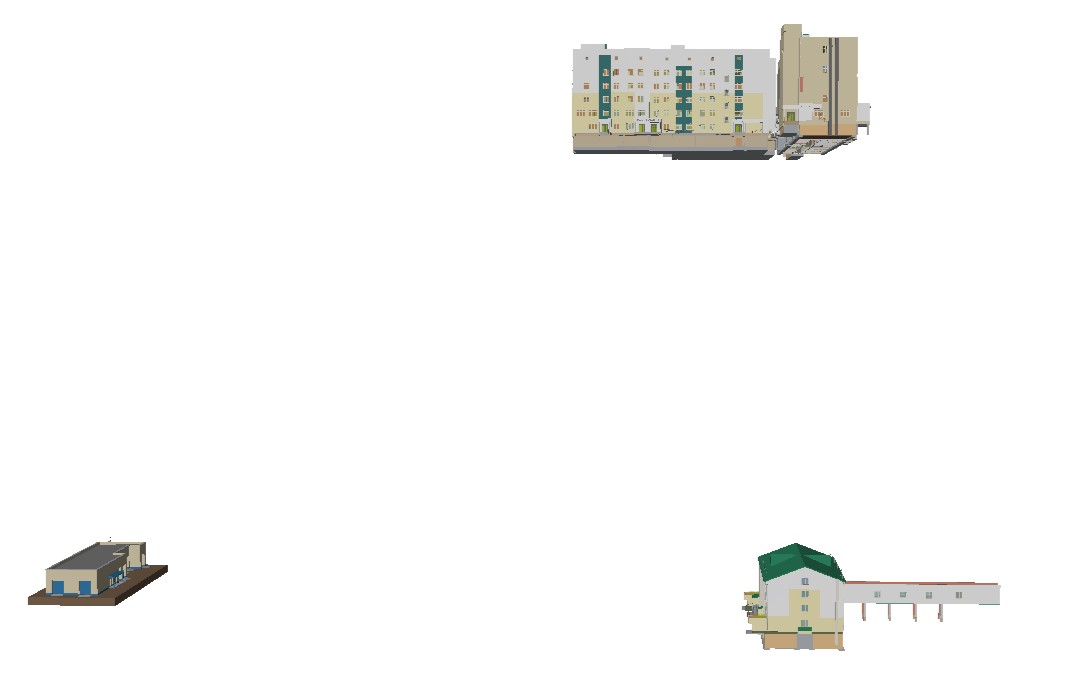 24
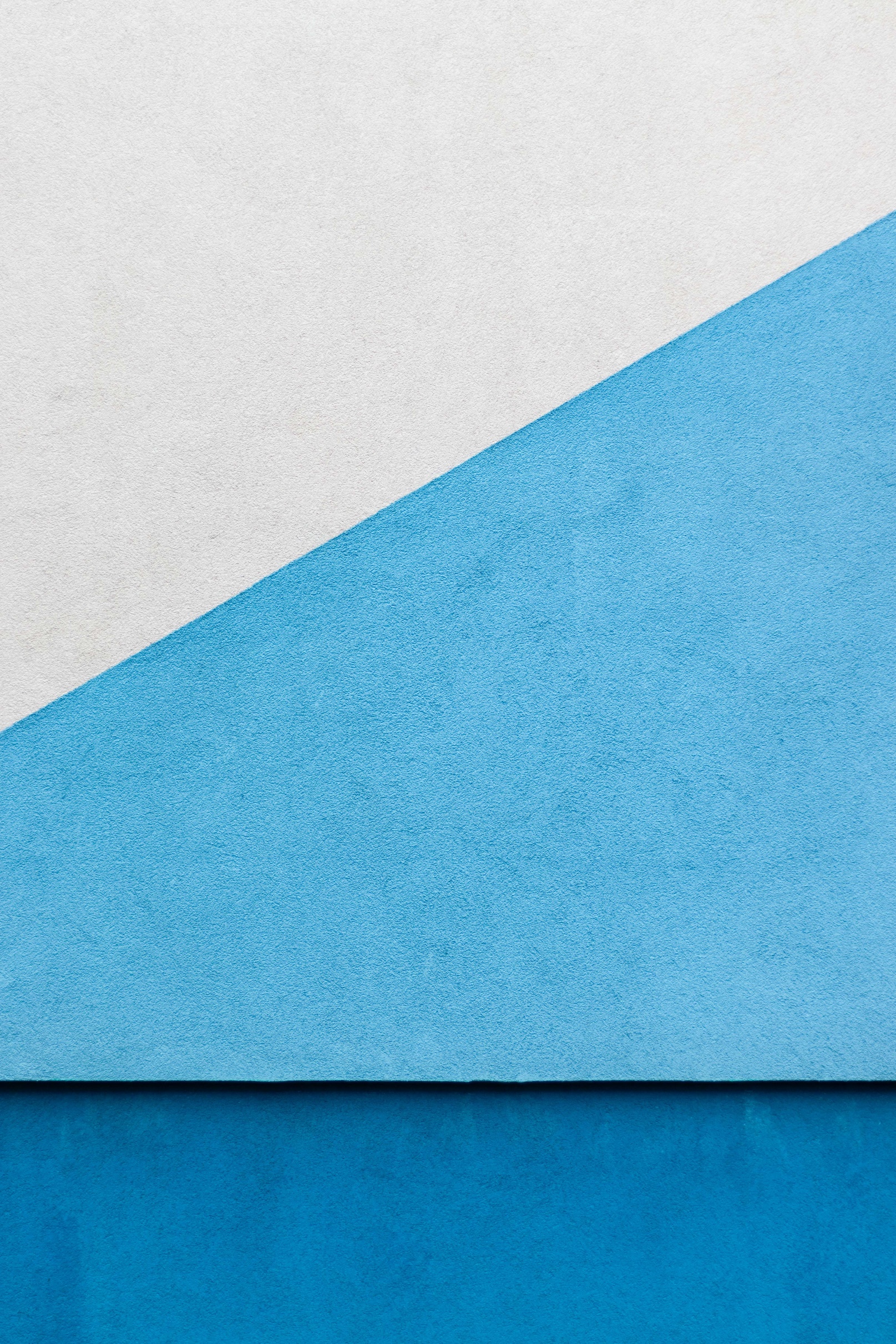 Координация элементов модели
Глобальная система координат
Условная система координат
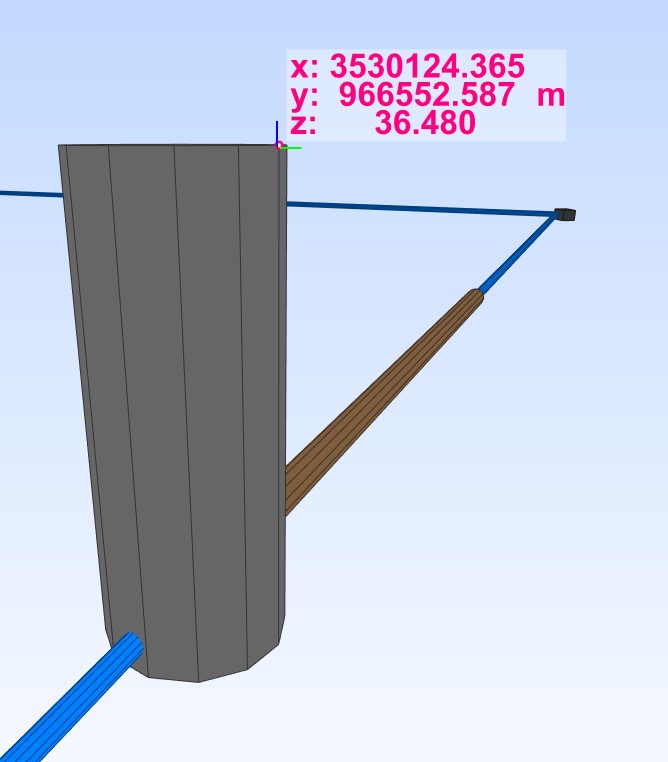 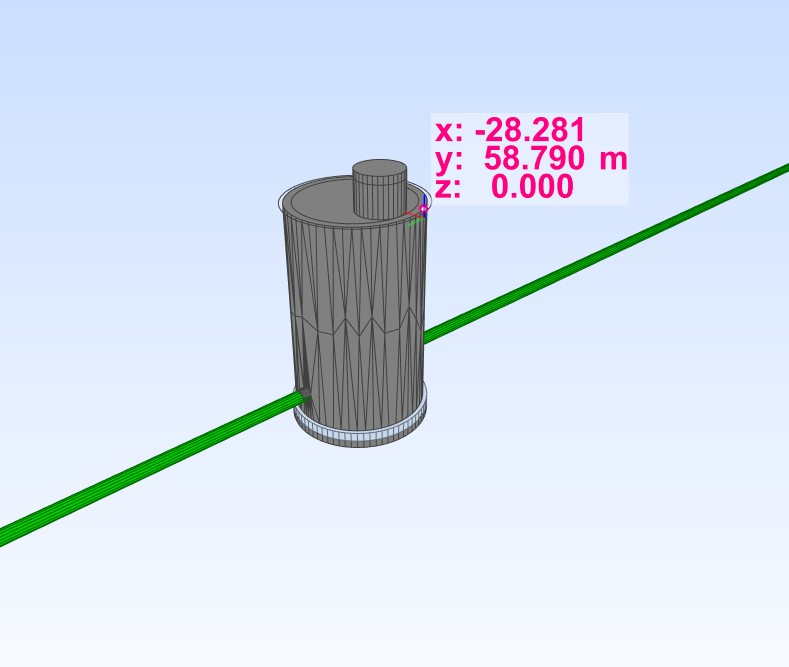 25
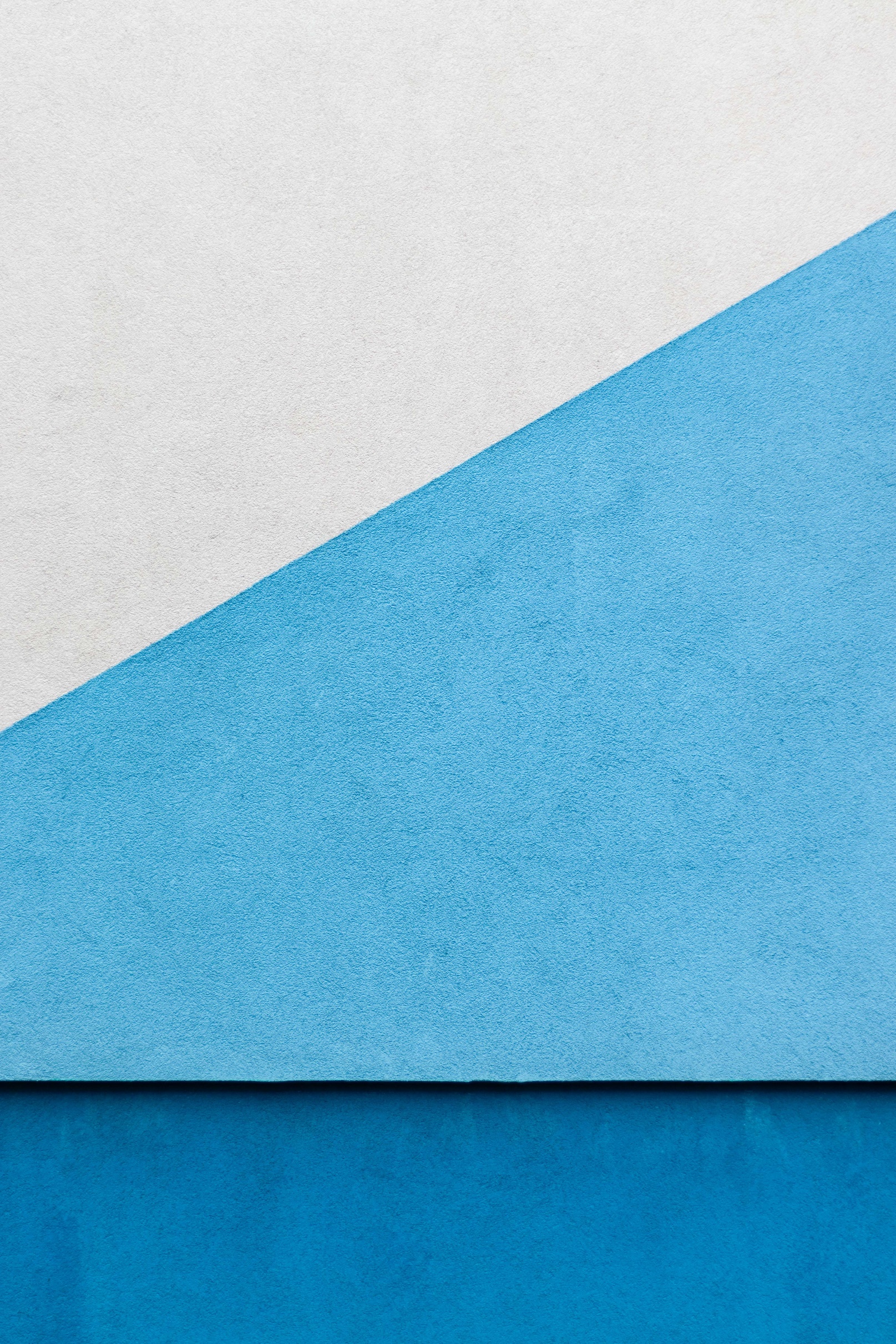 Координация элементов модели
Графическая часть проекта
Цифровая информационная модель
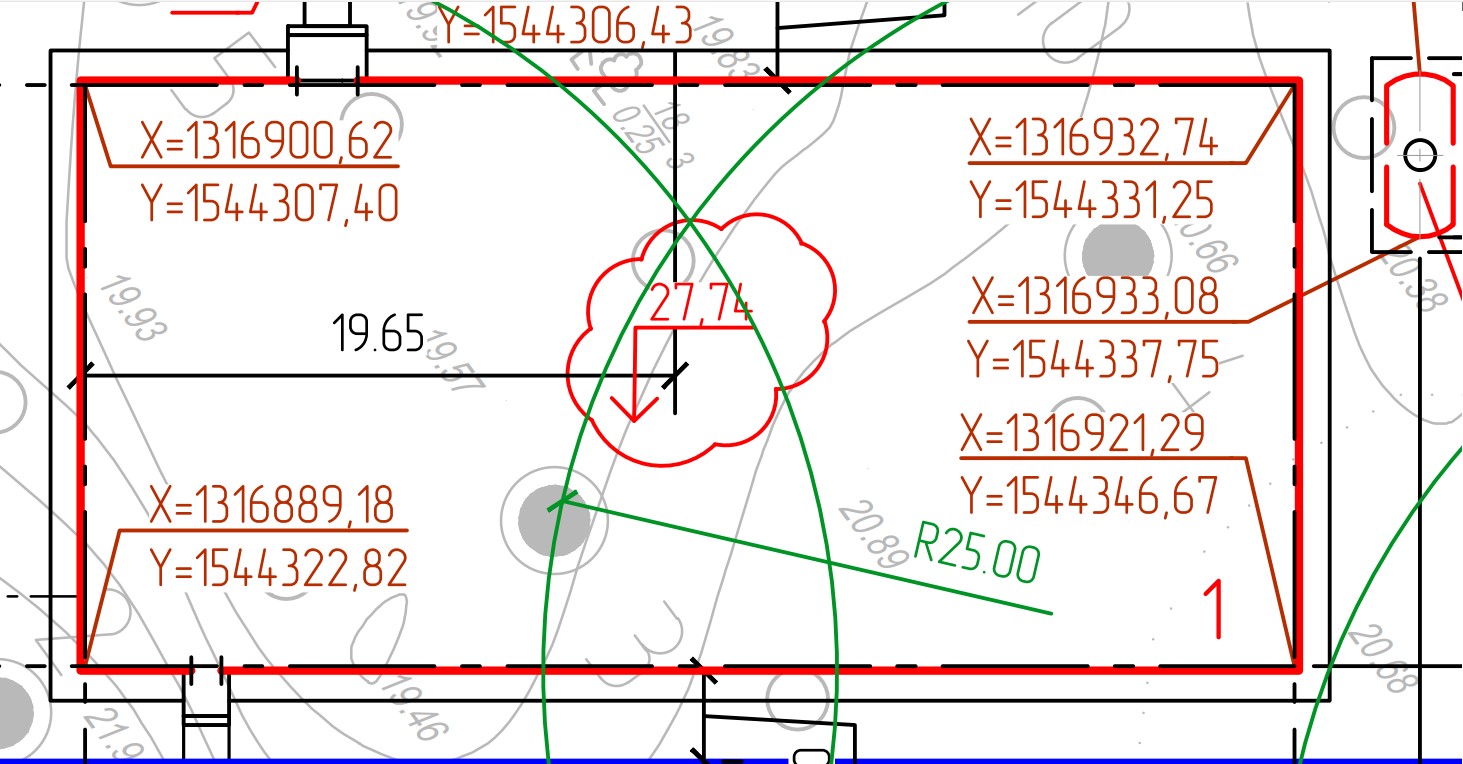 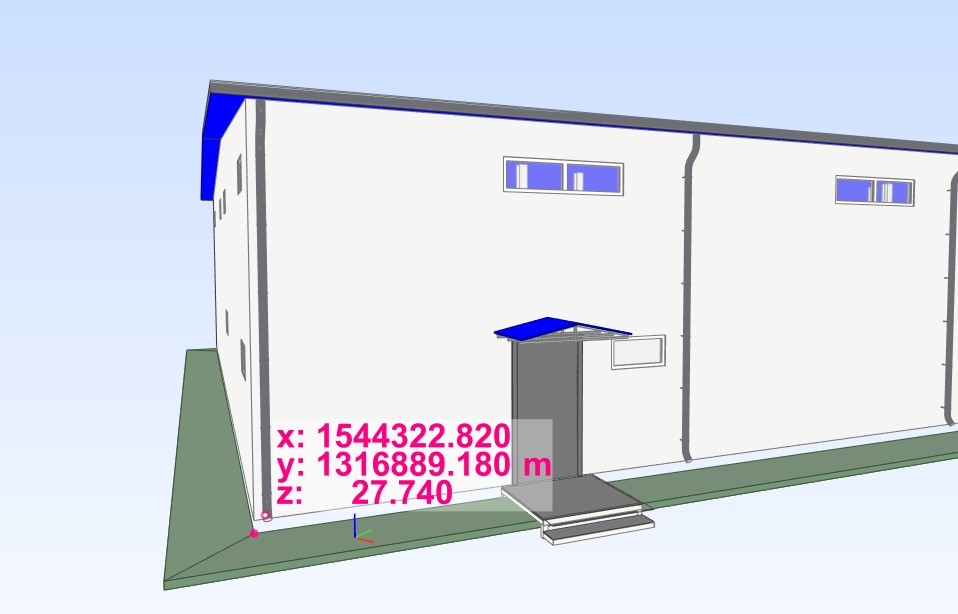 Важно:
Каждый элемент ЦИМ должен быть привязан к глобальной системе координат.
26
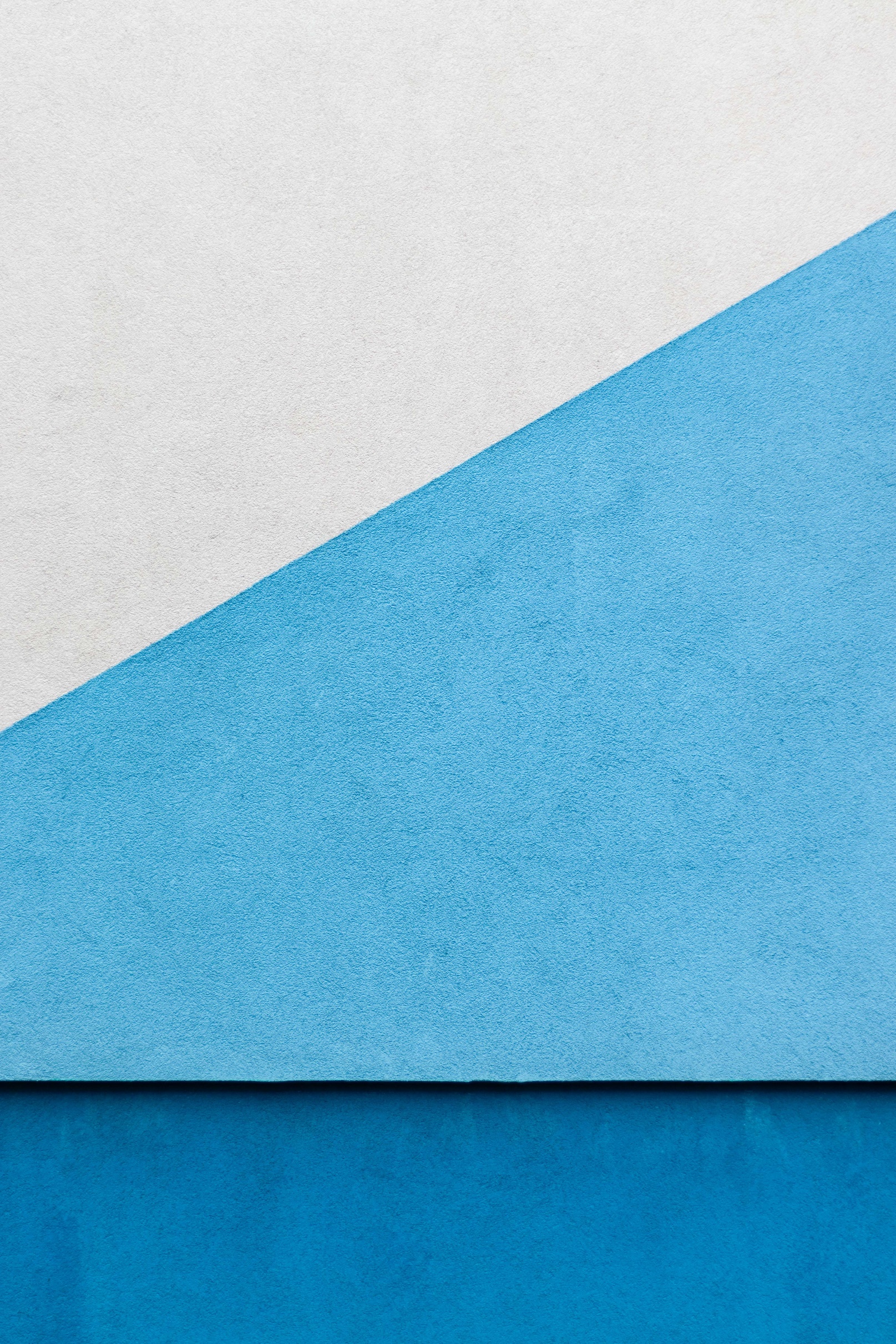 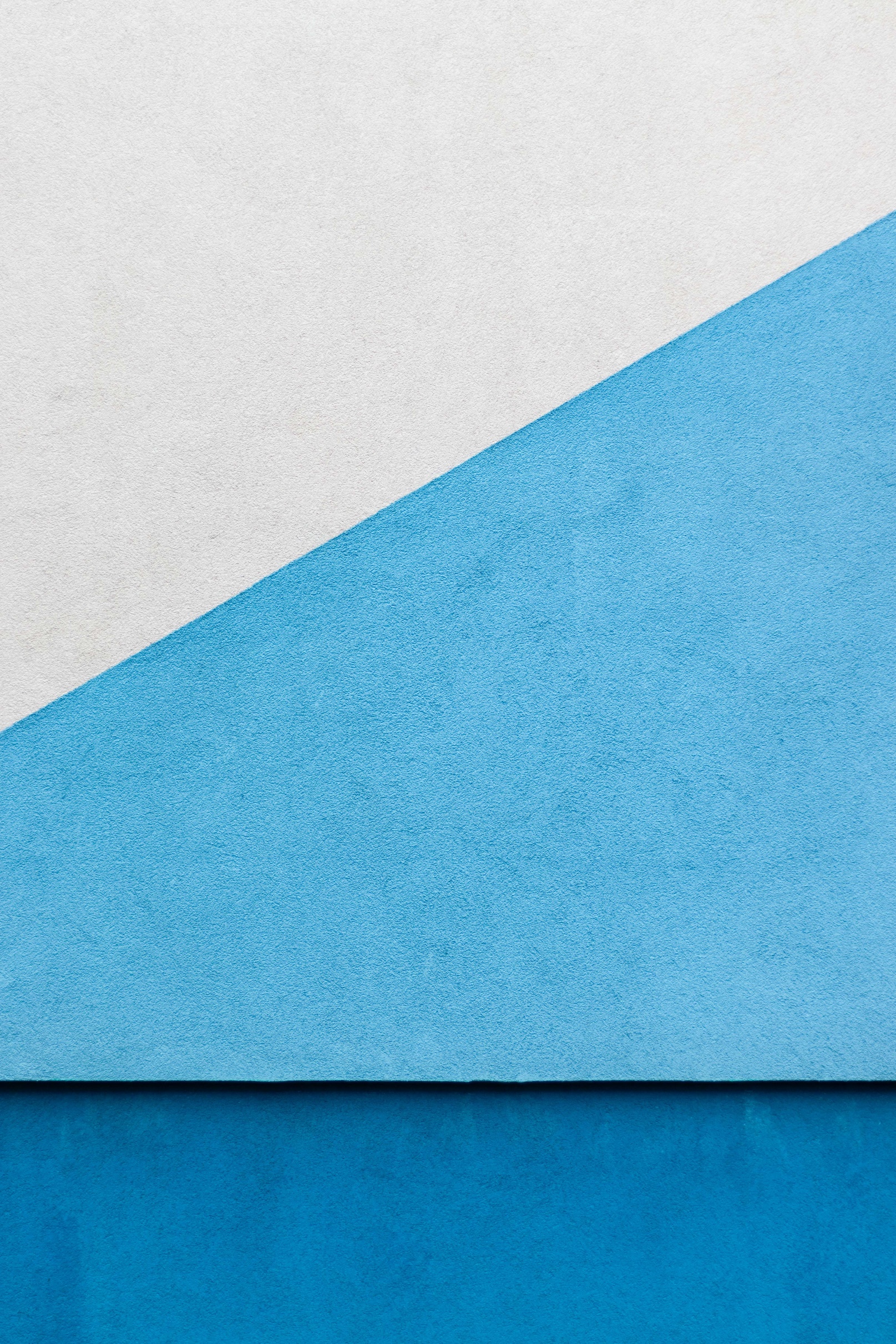 Совместимость информации
Отображение в ПО
Иерархия элементов модели:
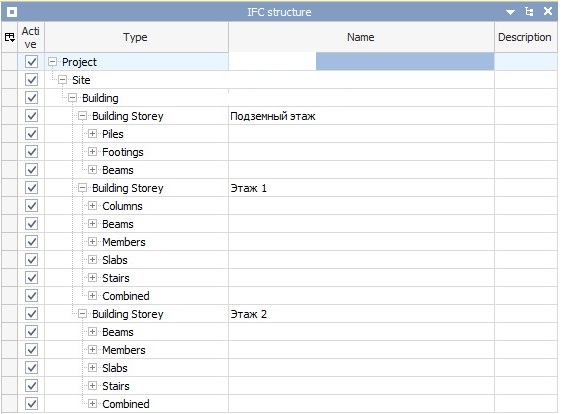 Проект – IfcProject;
Площадка – IfcSite;
Здание – IfcBuilding;
Уровень – IfcBuildingStorey;
Элемент – IfcElement.
27
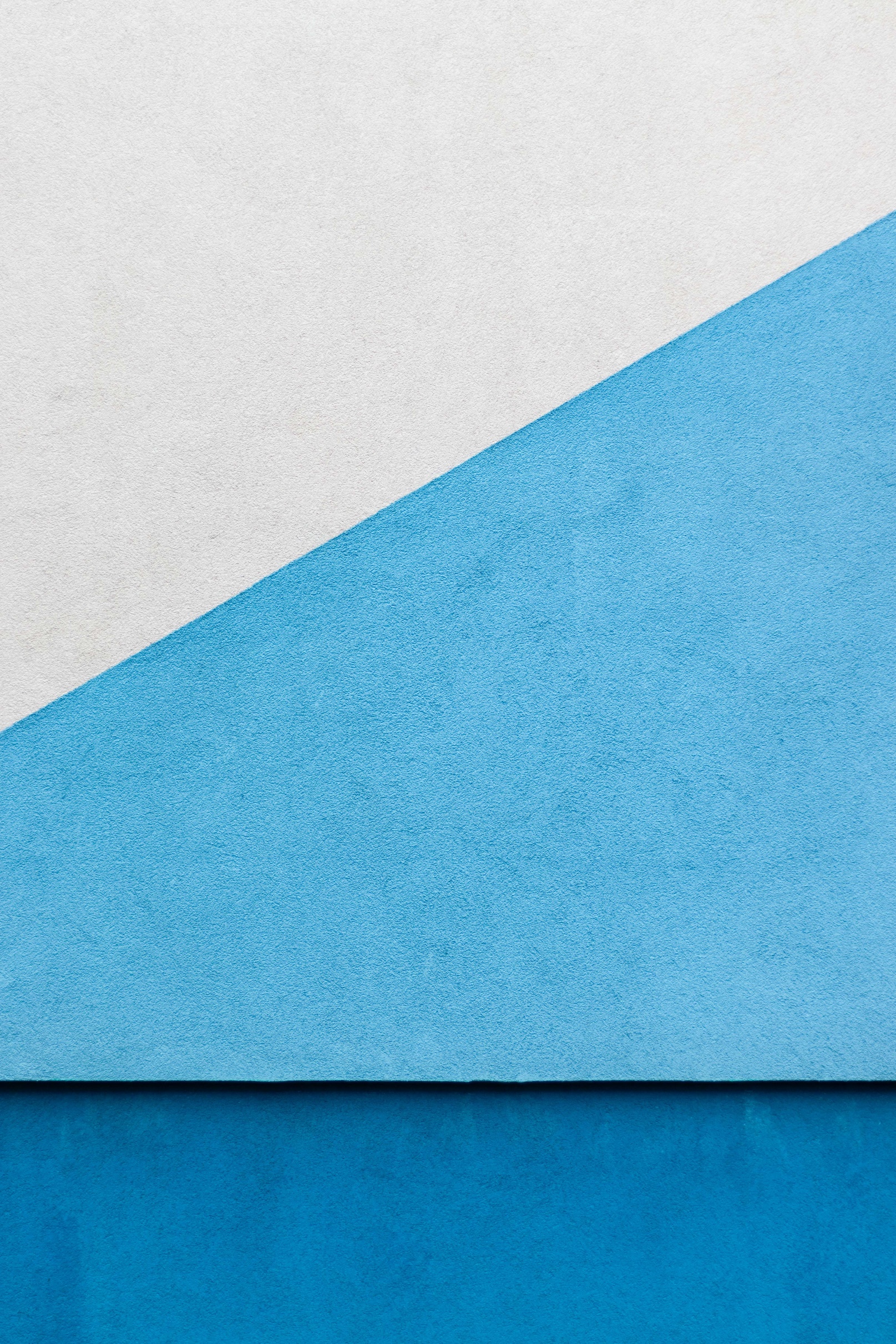 Совместимость информации
Классификация элементов АР
Классификация элементов КР
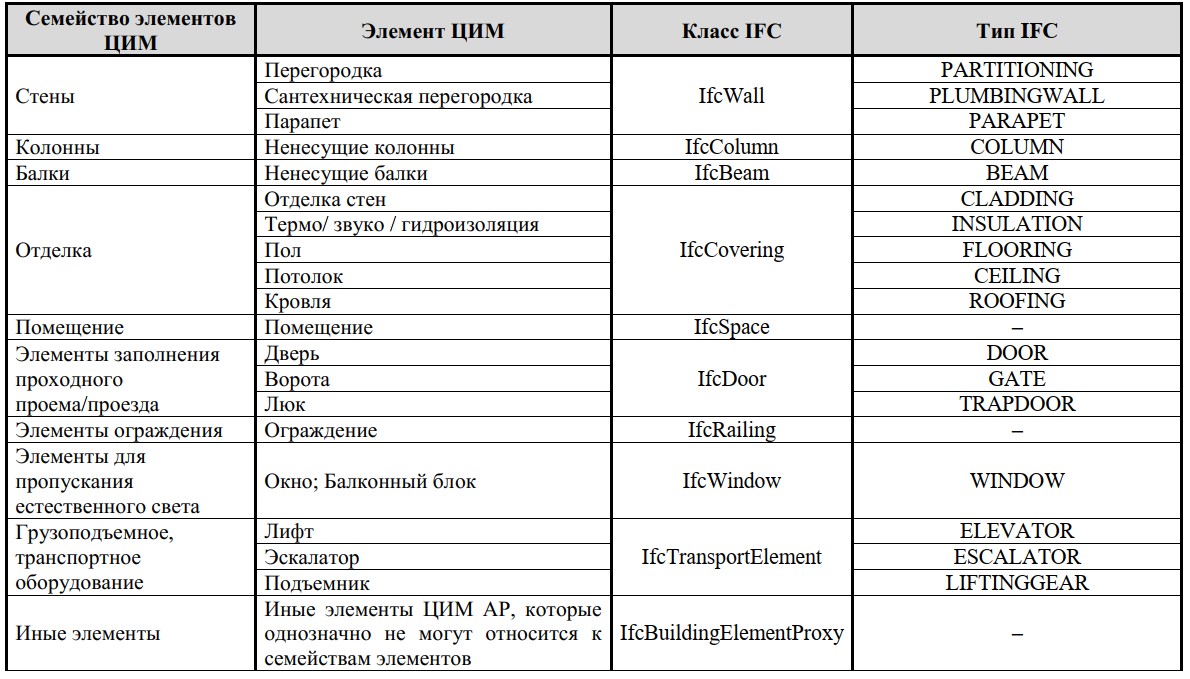 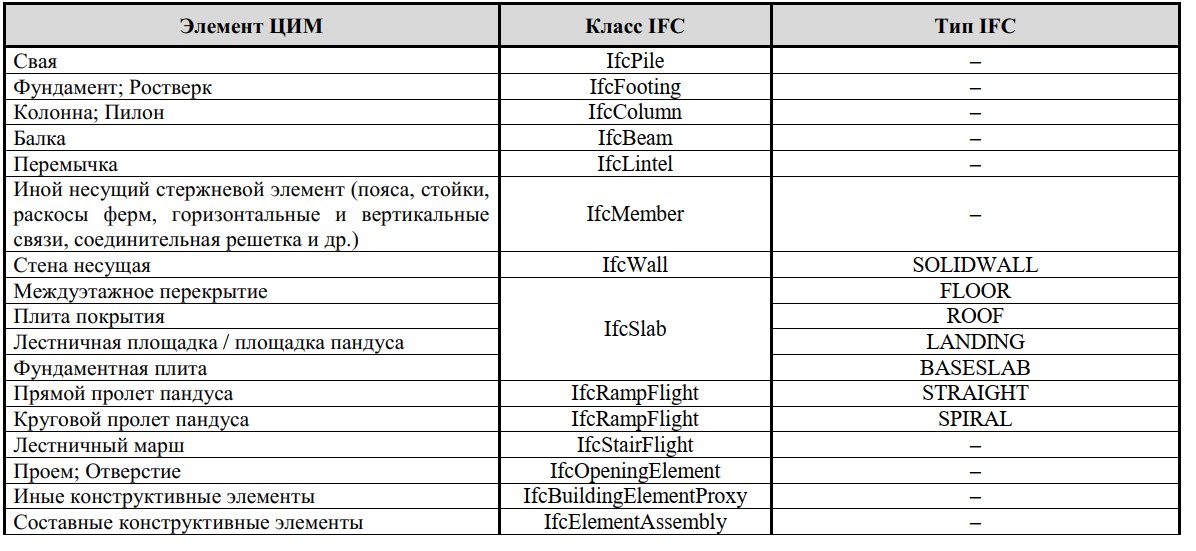 Важно:
Каждый элемент ЦИМ должен быть привязан к соответствующей функциональной части
28
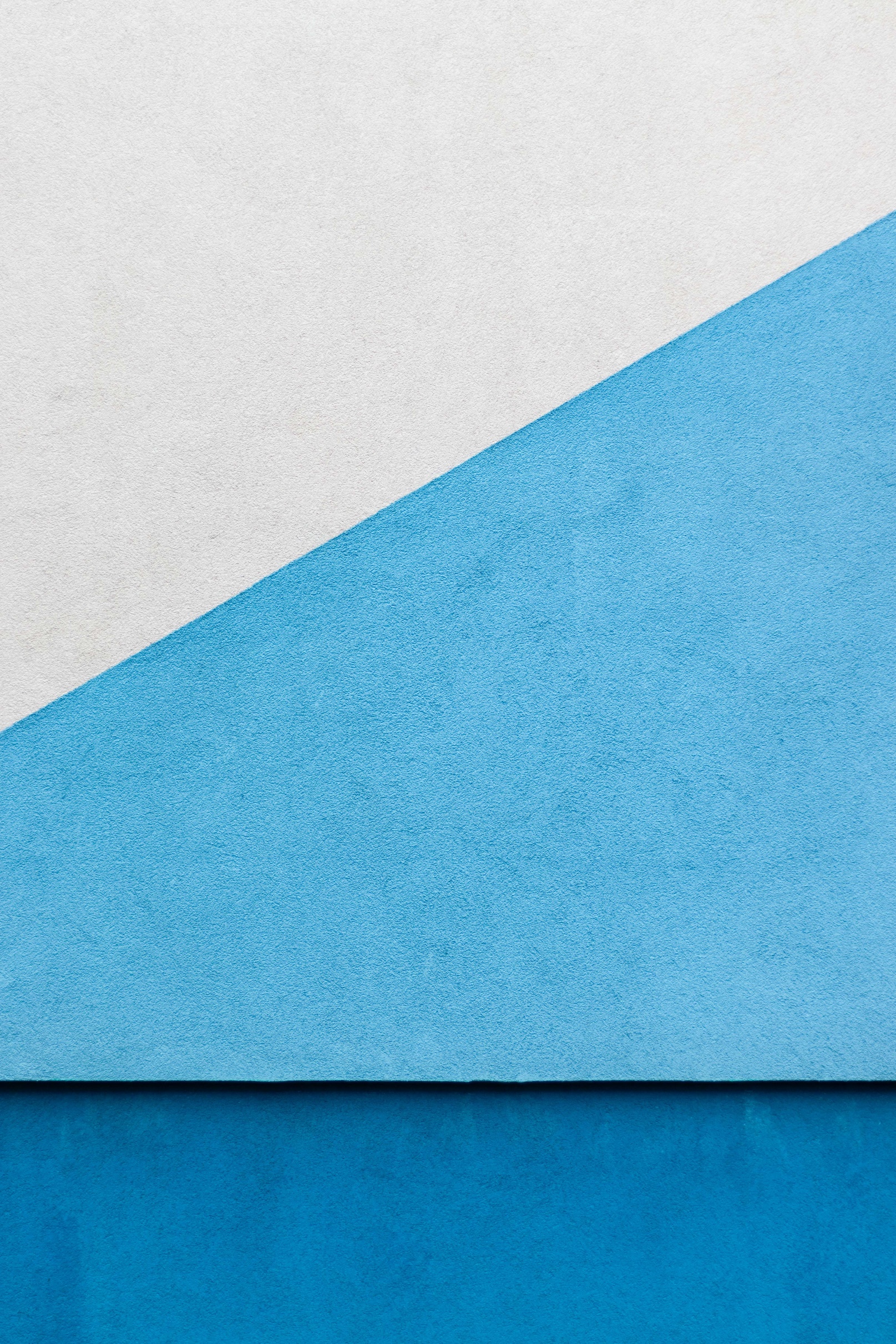 Совместимость информации
Отображение в программном комплексе
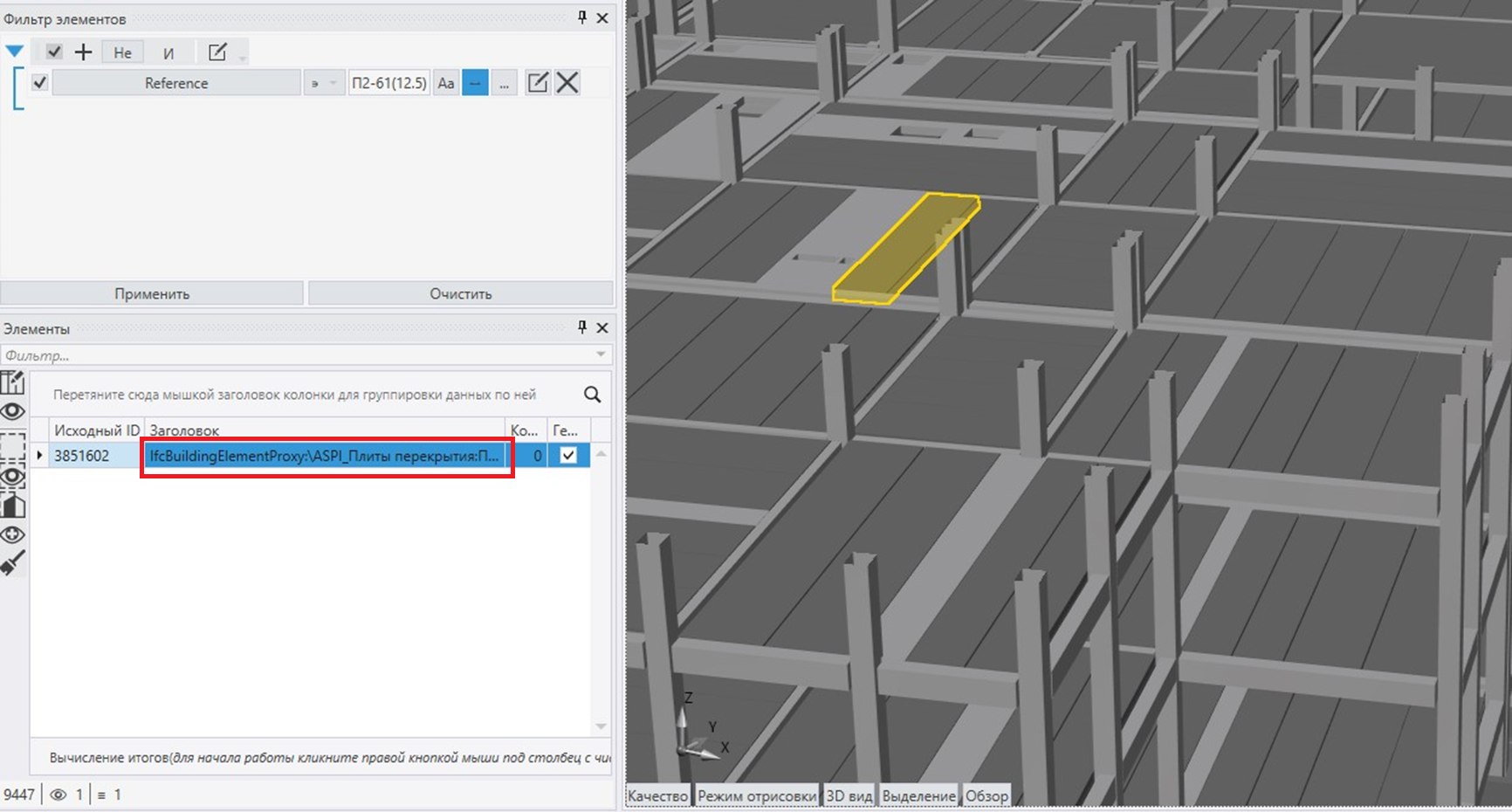 Не верно указан класс
Корректно отнести к IfcSlab
29
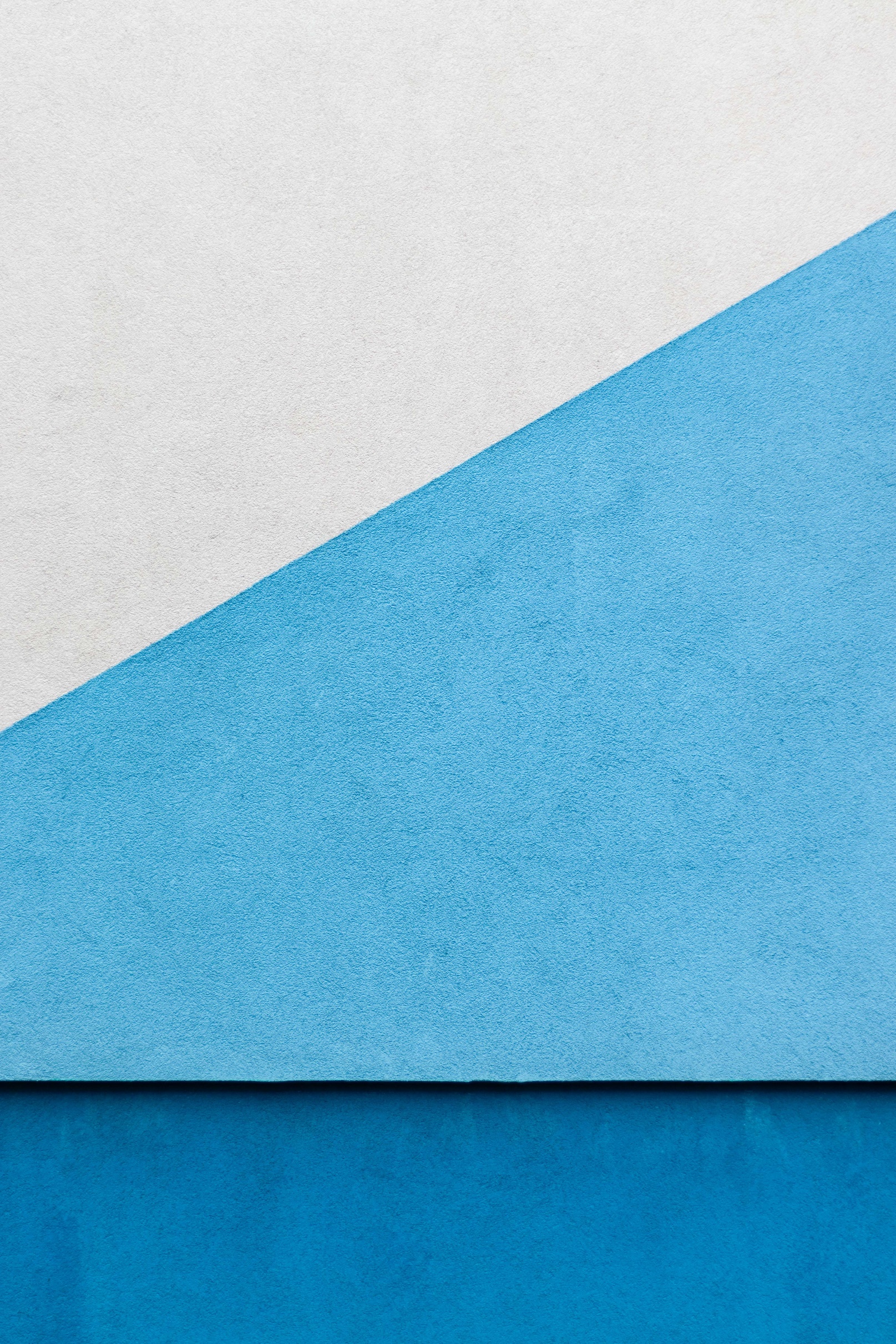 Совместимость информации
Графическая часть раздела «АР»
Графическая часть раздела «ВК»
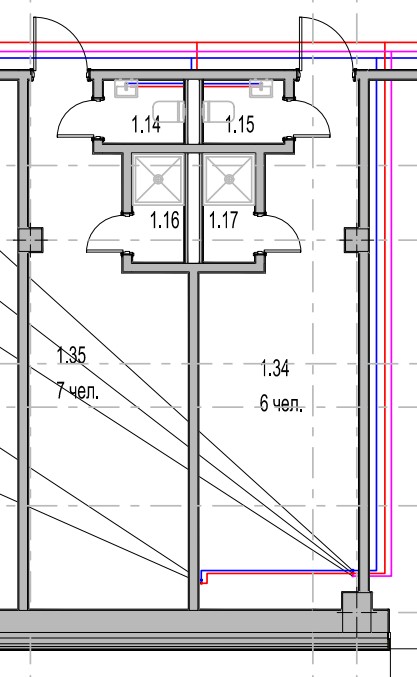 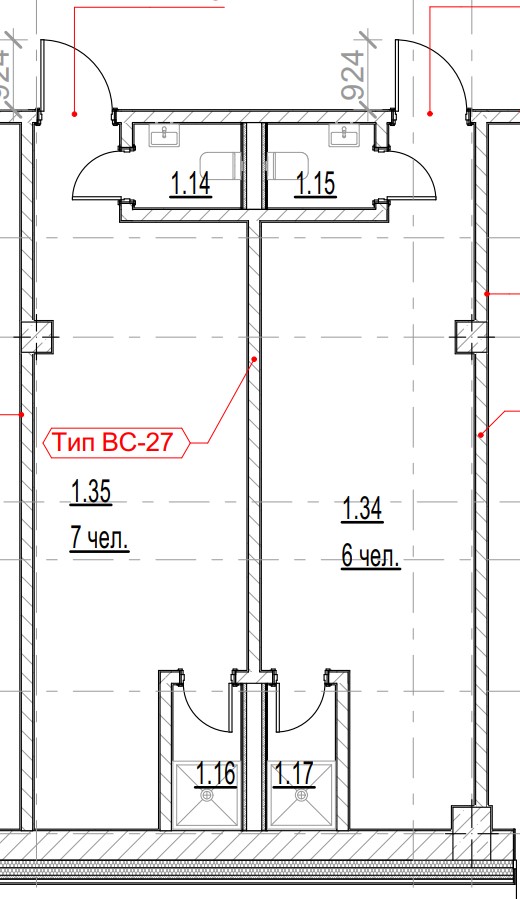 30
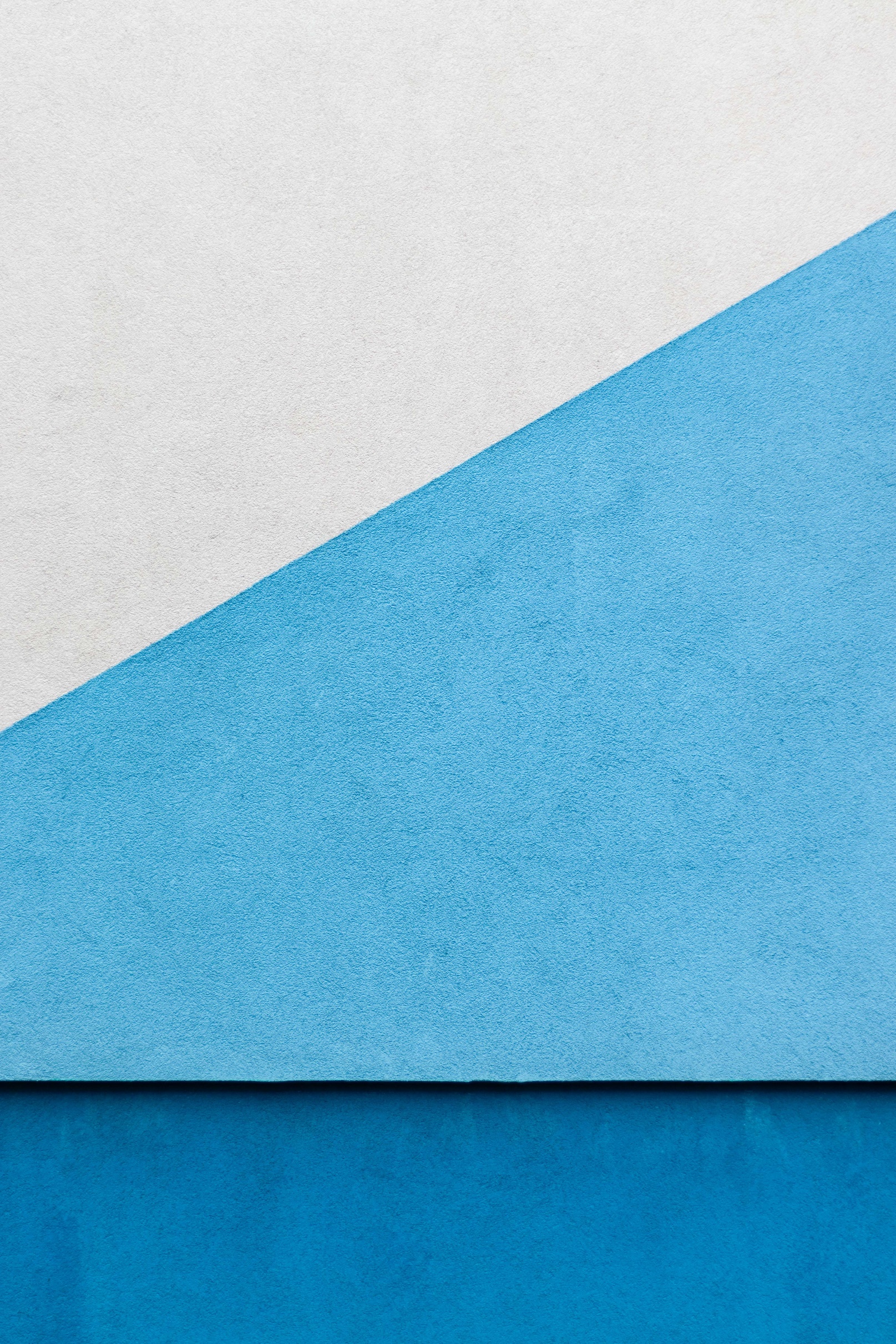 Совместимость информации
Проверка цифровой информационной модели на совместимость
Графическая часть проекта
Цифровая информационная модель
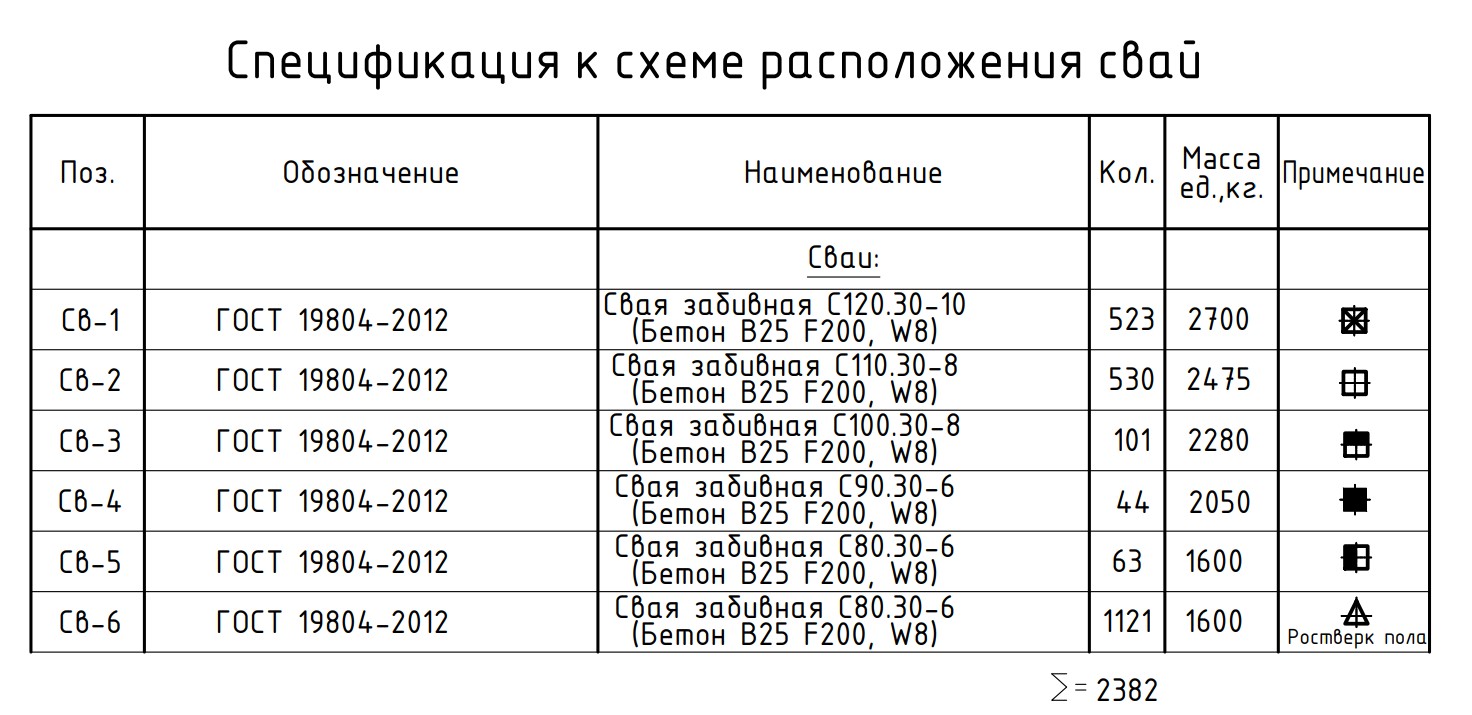 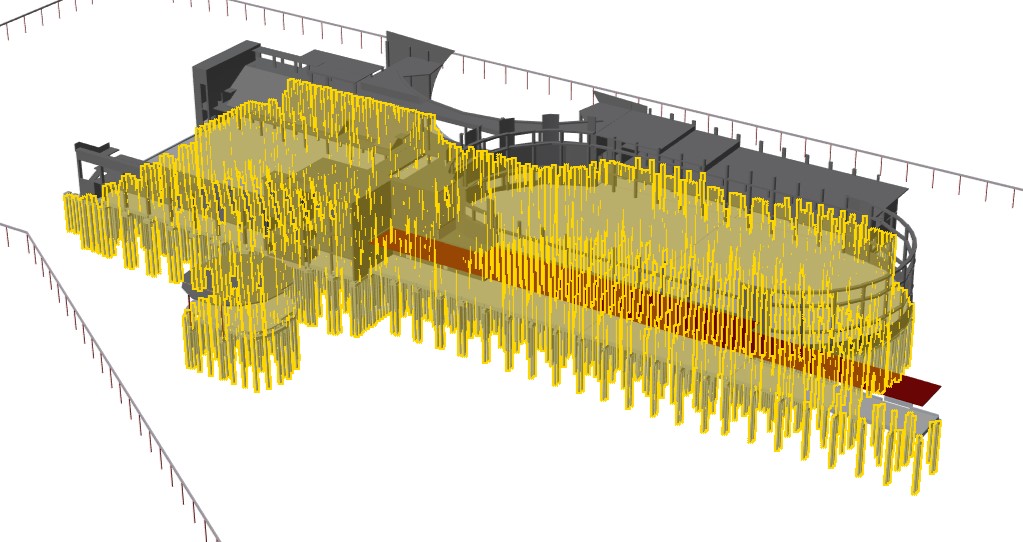 31
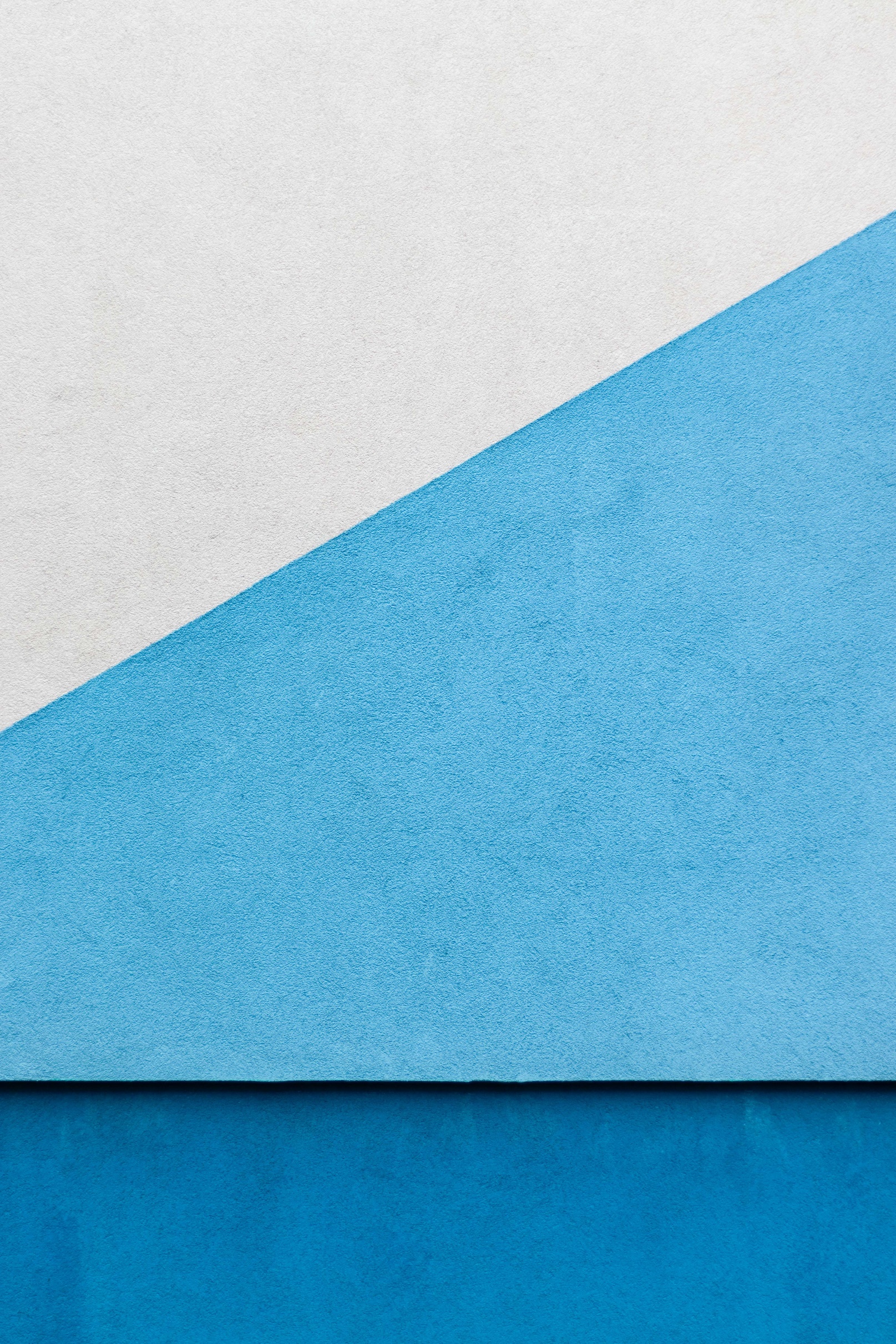 Совместимость информации
Проверка цифровой информационной модели на совместимость
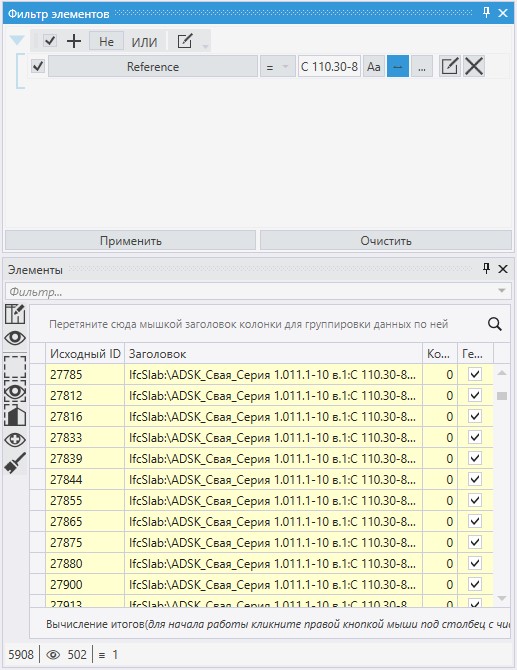 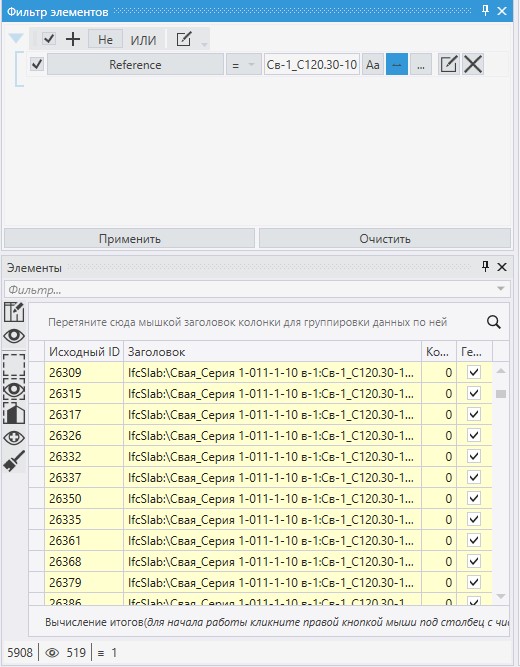 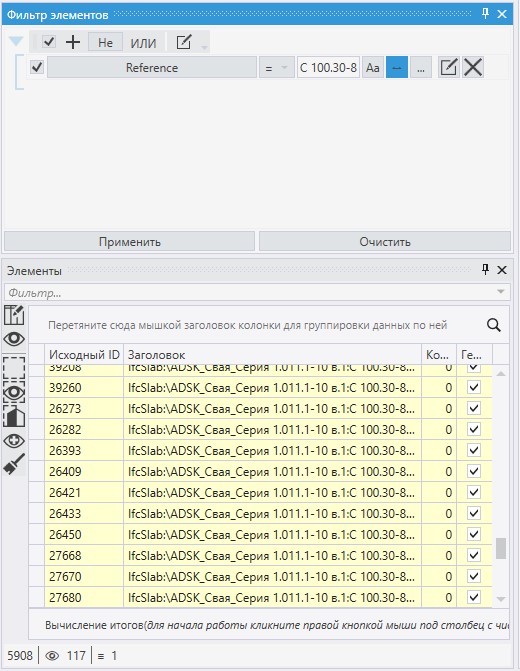 32
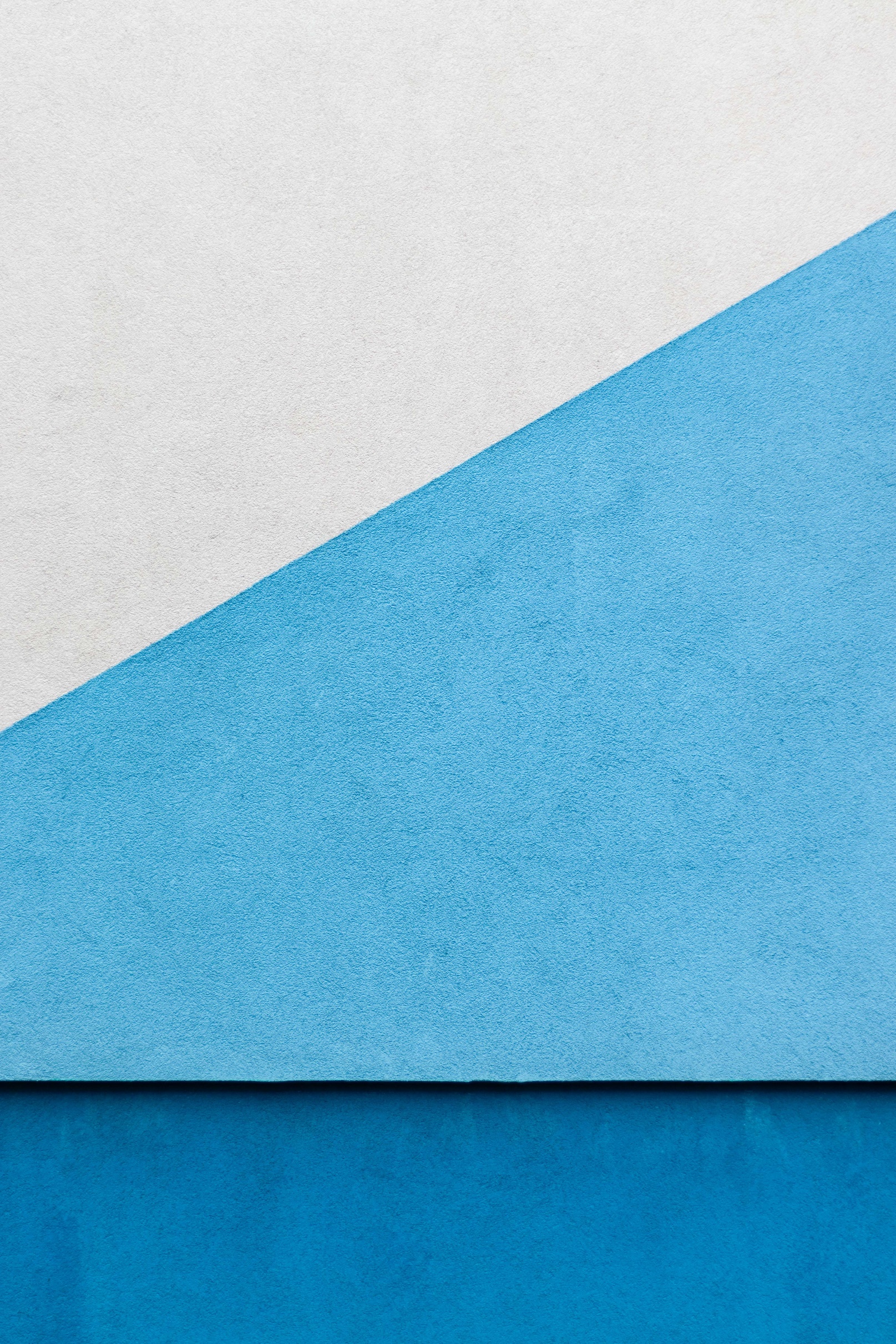 Совместимость информации
Проверка цифровой информационной модели на совместимость
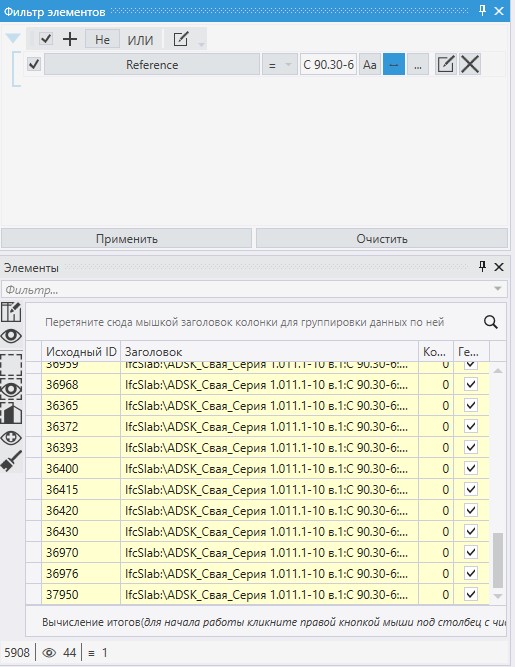 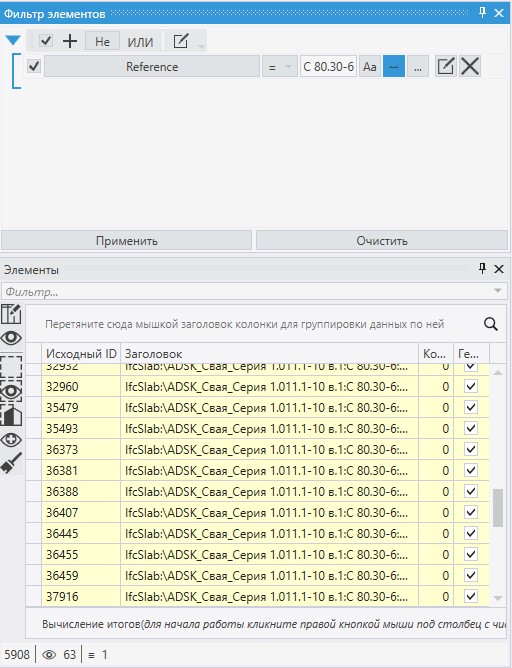 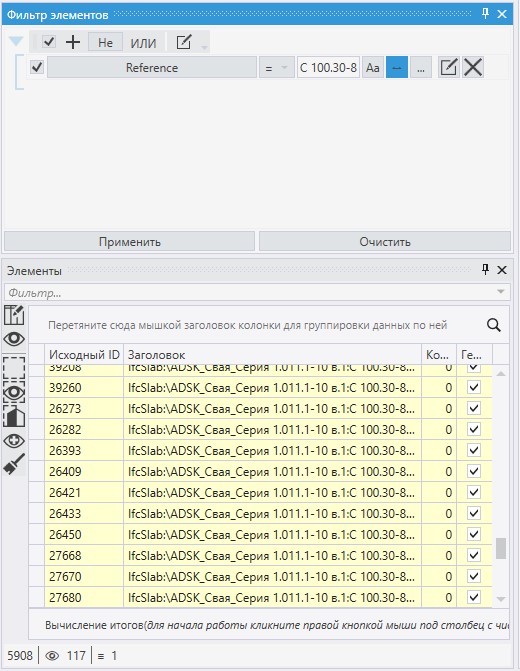 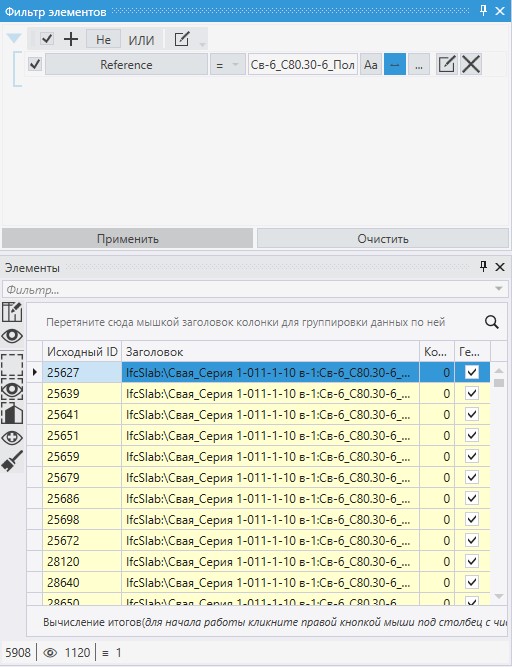 33
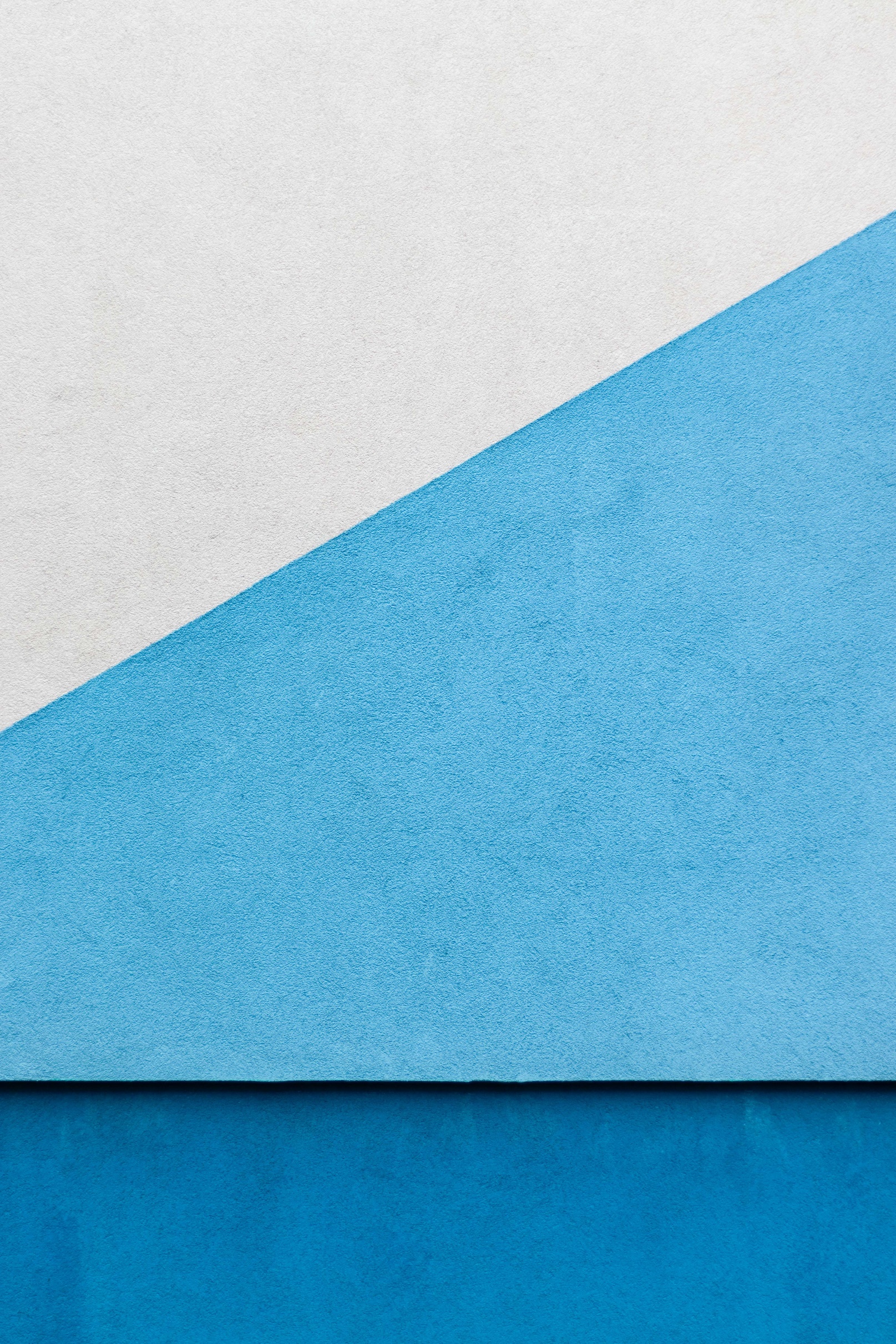 Совместимость информации
Результат проверки цифровой информационной модели
Финальная версия проекта
Первоначальная версия проекта
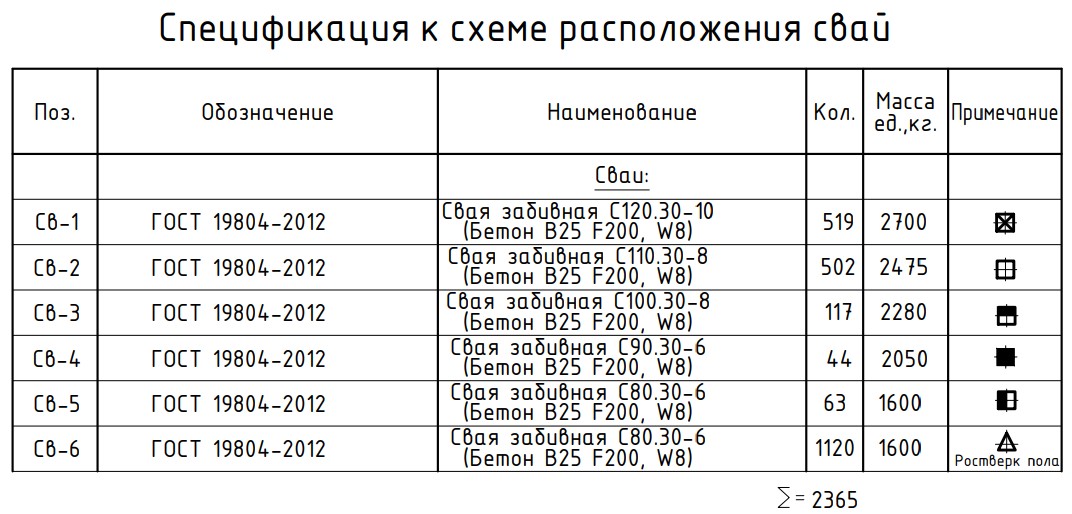 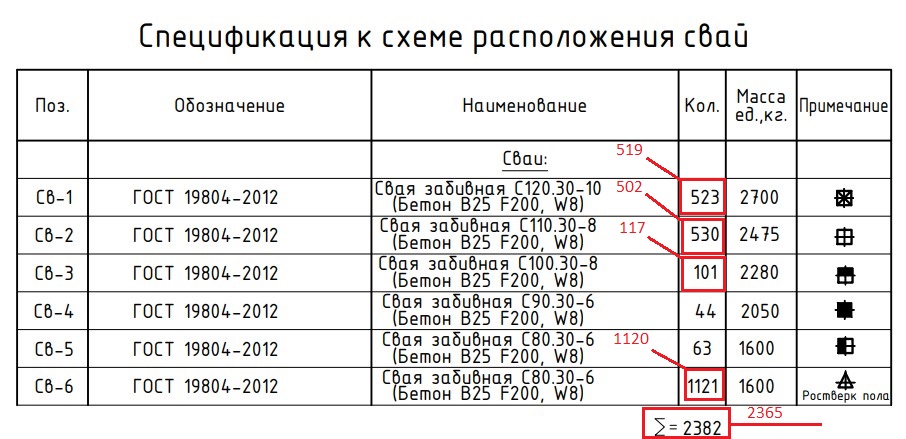 Важно:
Применение ТИМ позволяет свести к минимуму ошибки при калькуляции объемов работ
34
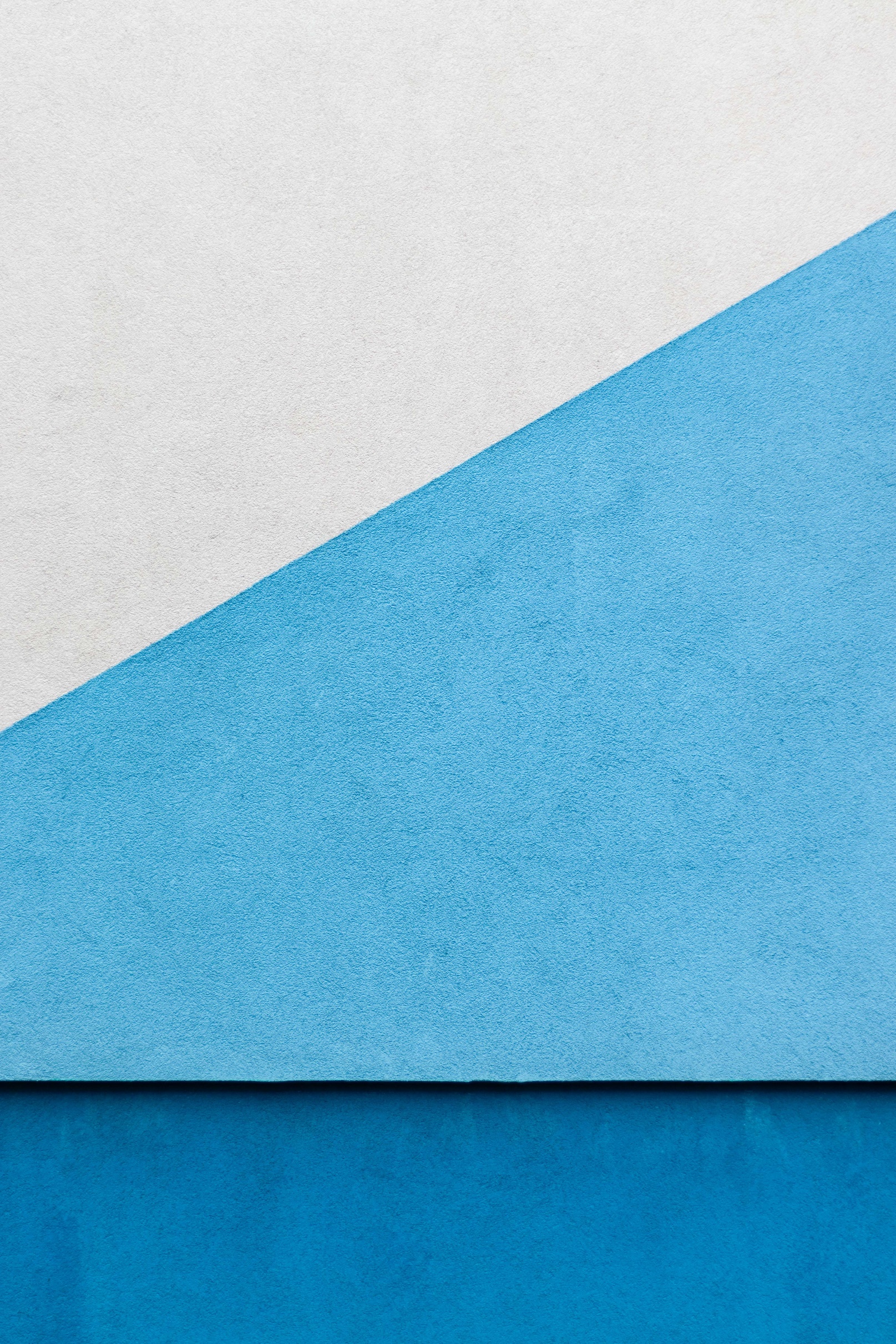 Совместимость информации
Проверка цифровой информационной модели на совместимость
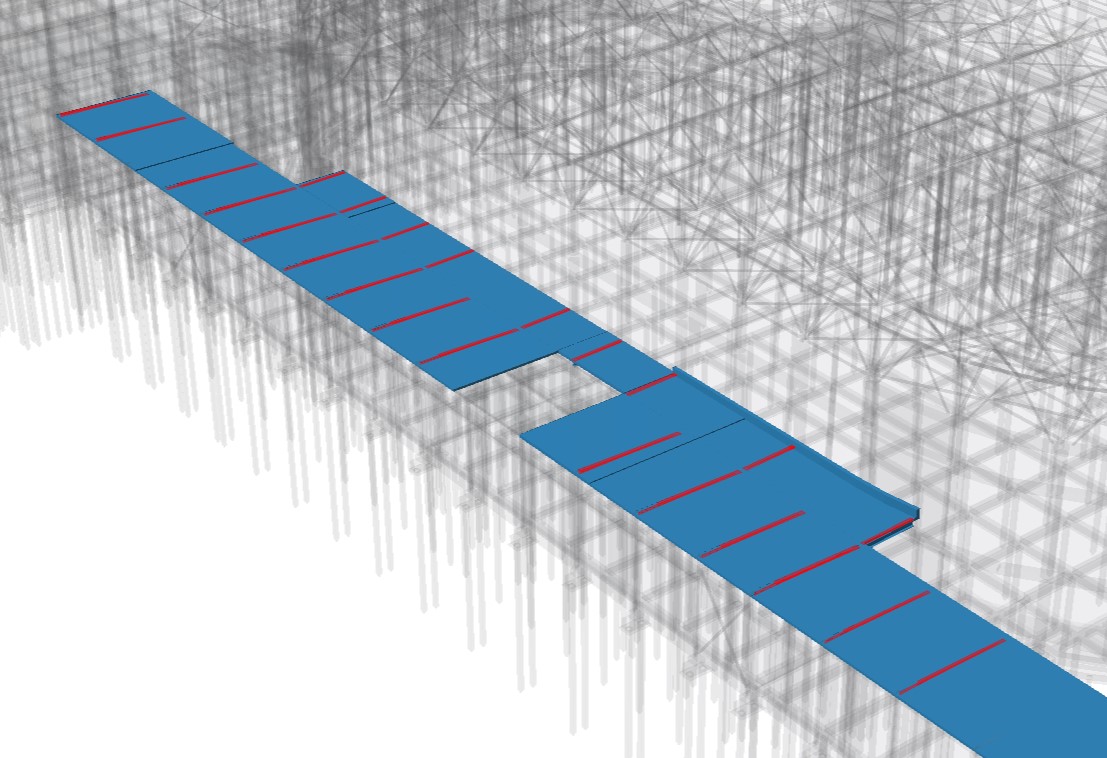 35
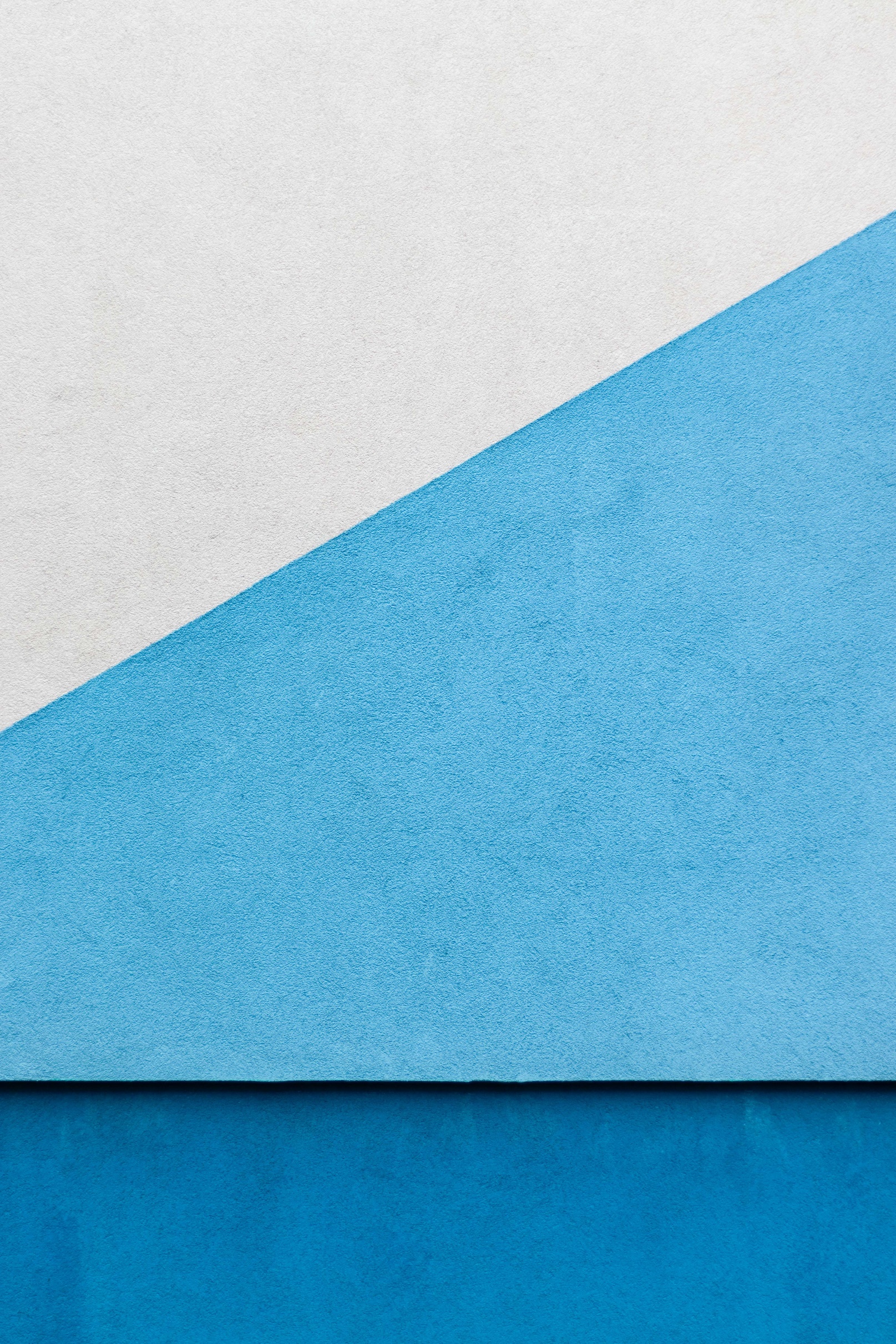 Совместимость информации
Результат проверки цифровой информационной модели
Финальная версия ЦИМ
Первоначальная версия ЦИМ
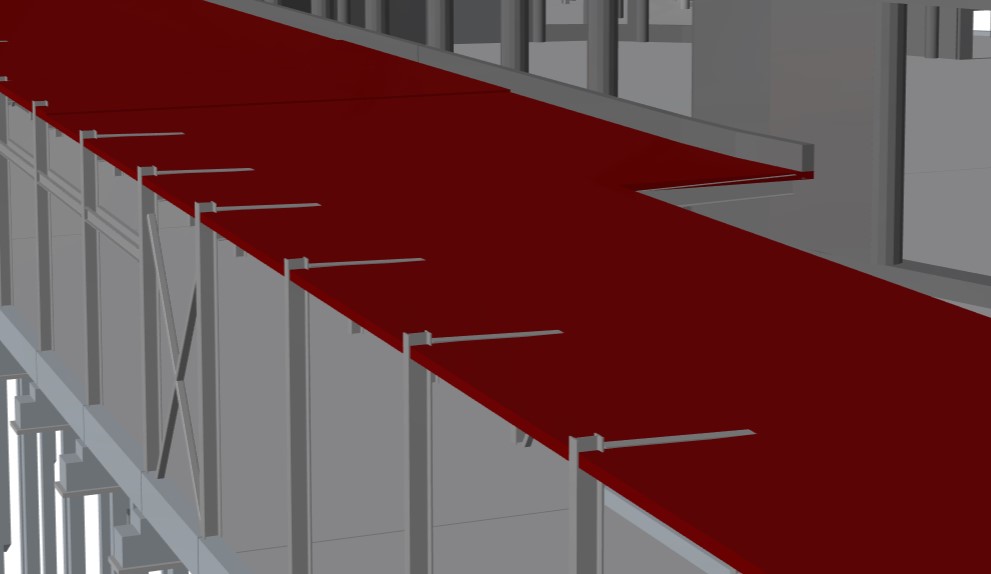 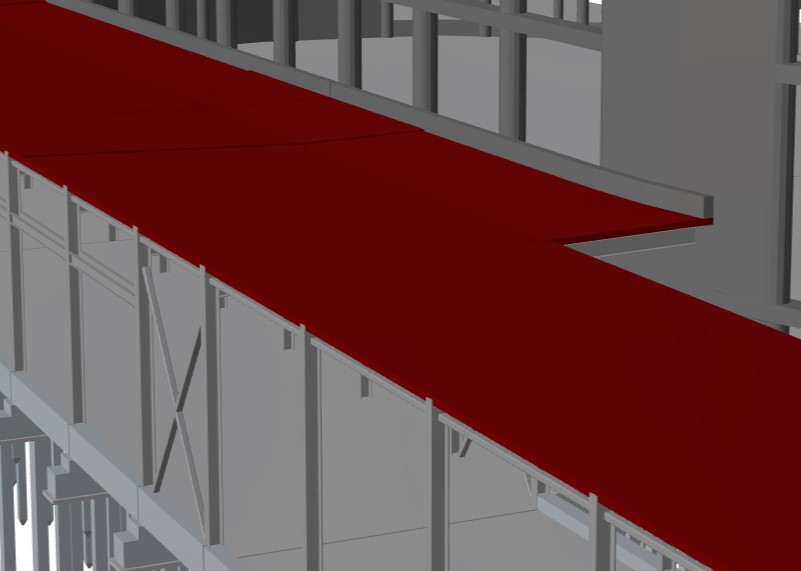 36
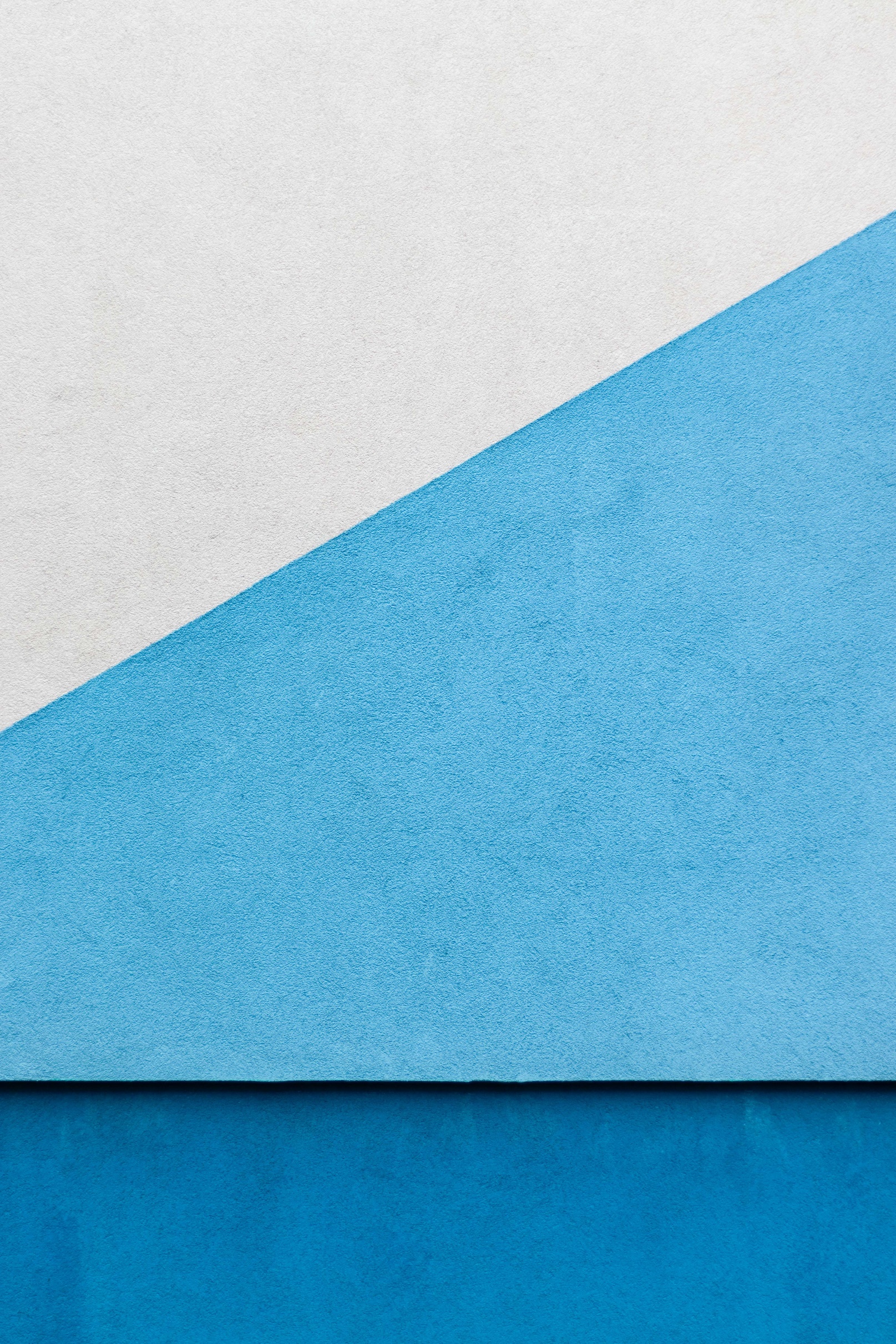 Совместимость информации
Проверка цифровой информационной модели на коллизии
Непроектное положение элементов
Непроектное пересечение элементов
Отсутствие элемента «Дверь»
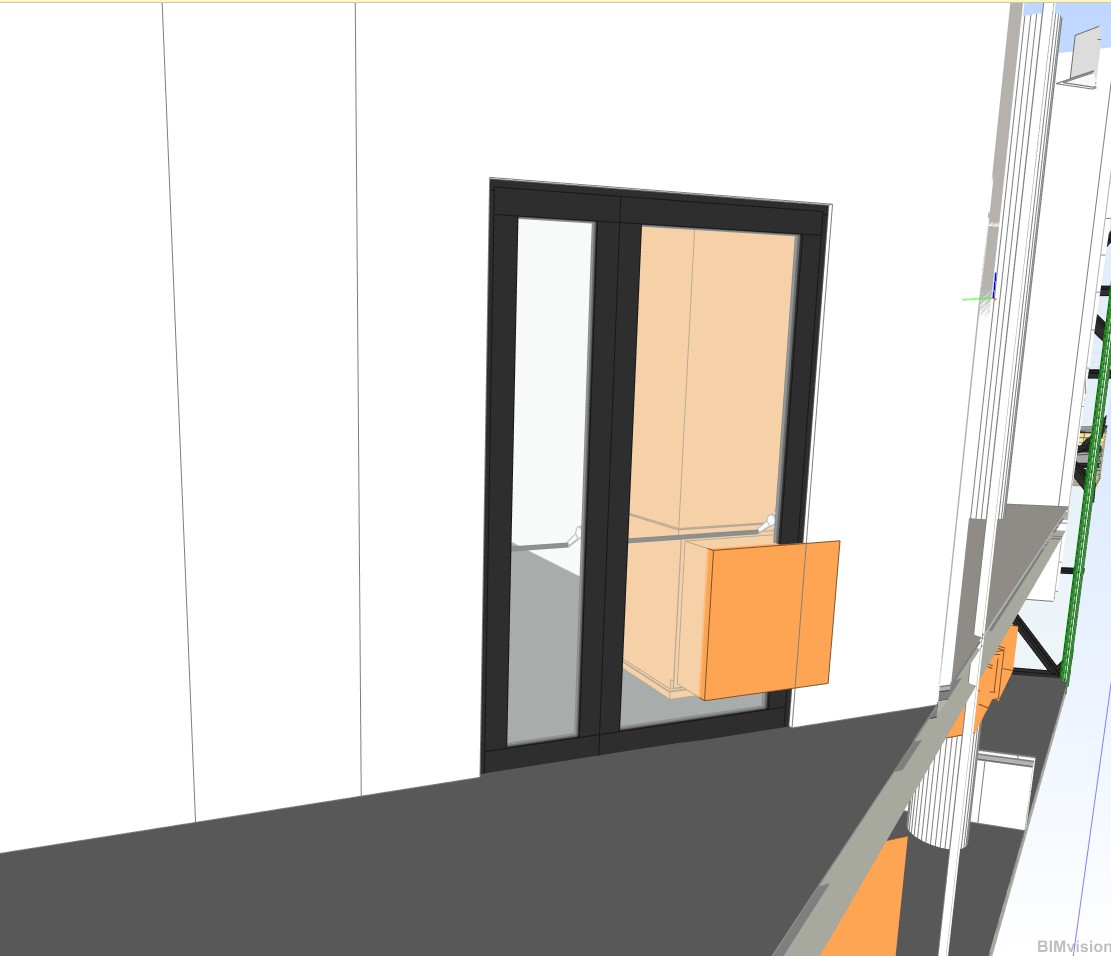 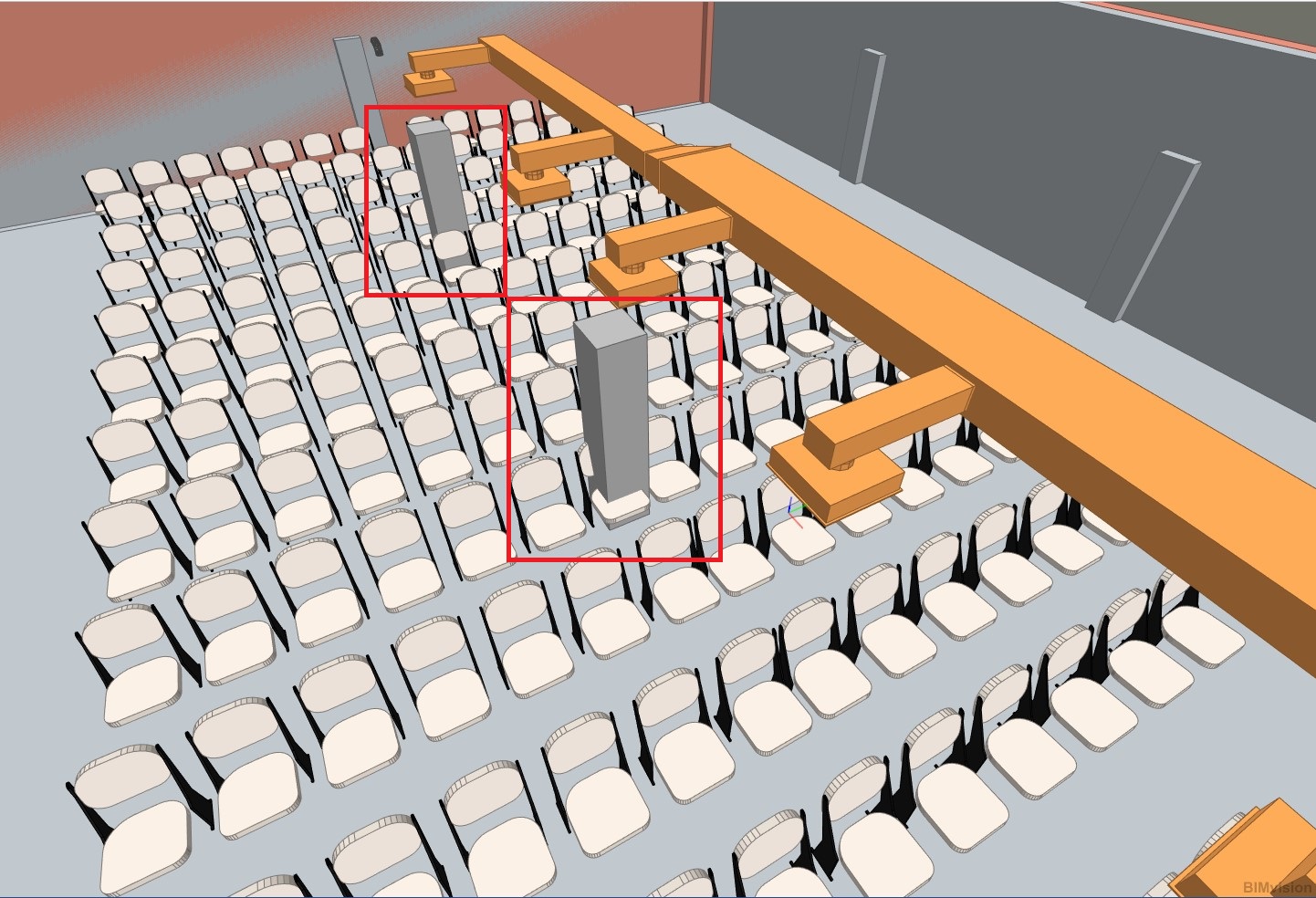 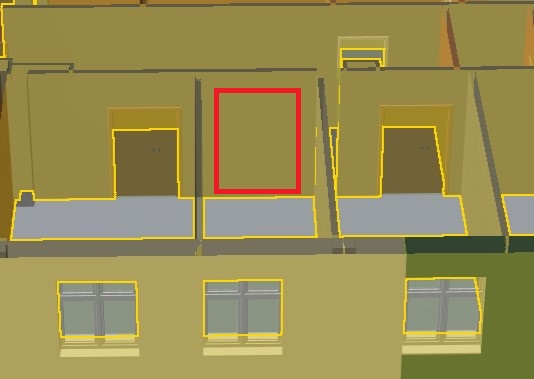 37
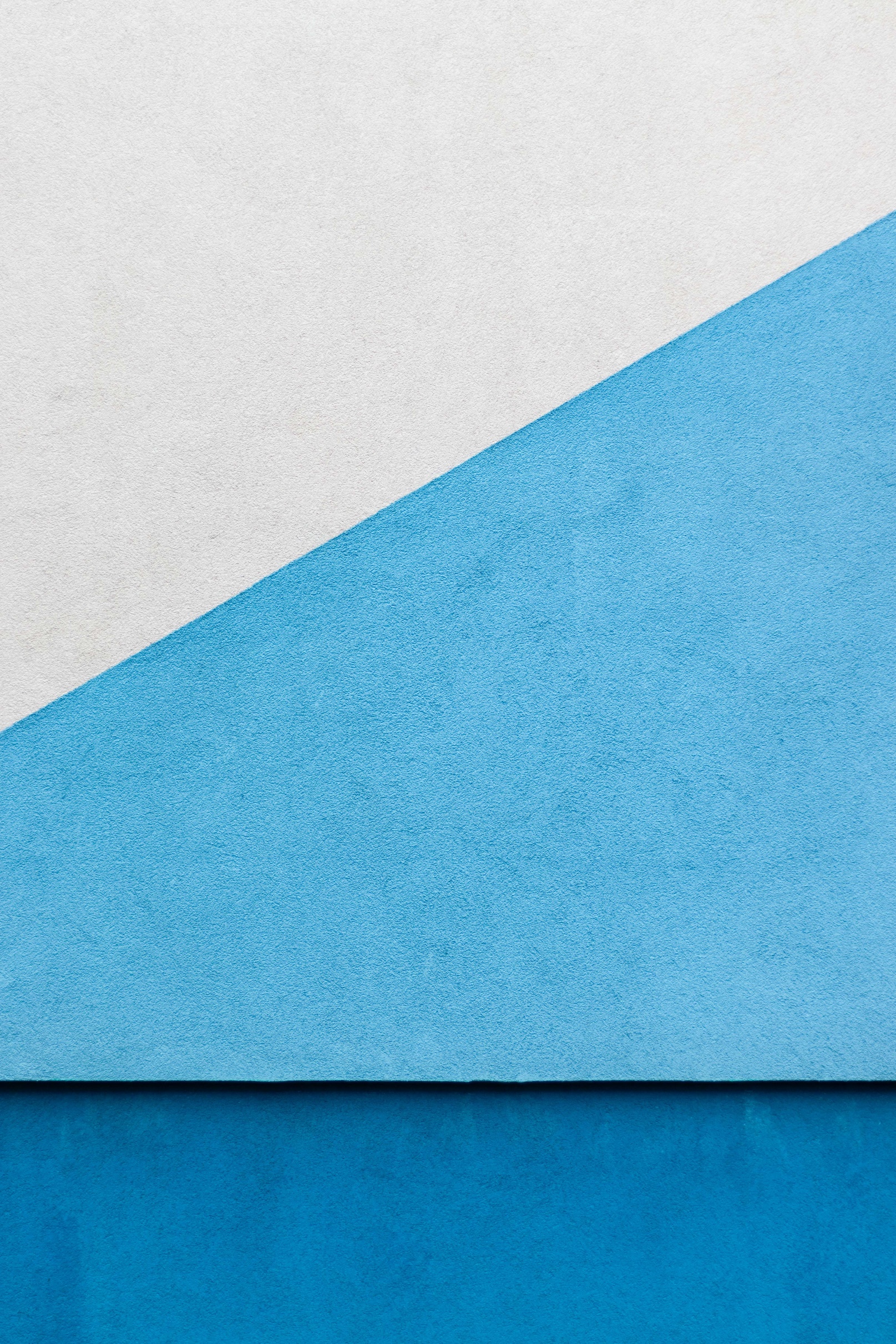 Информация об элементе
Единообразие представление информации
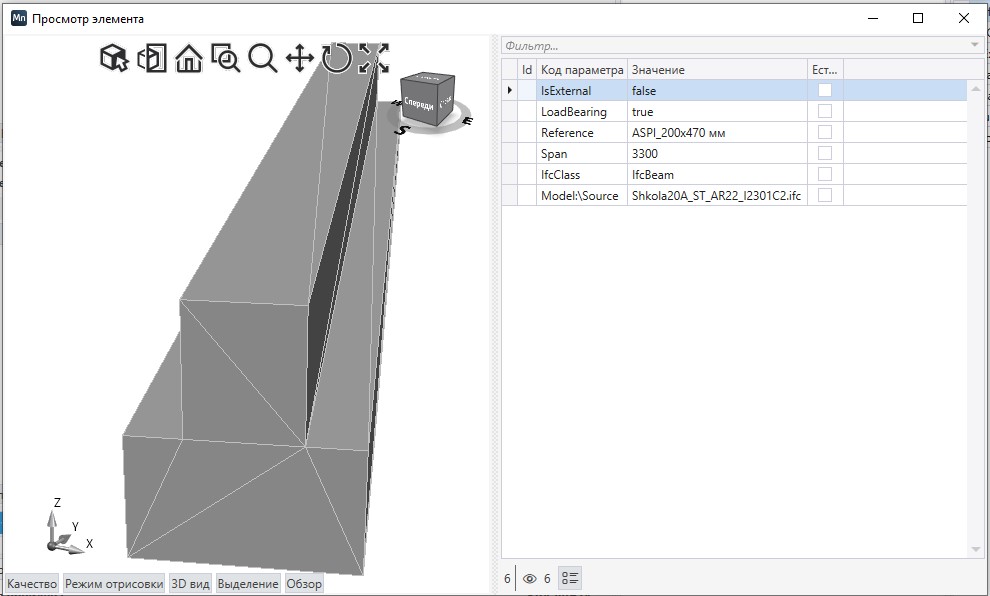 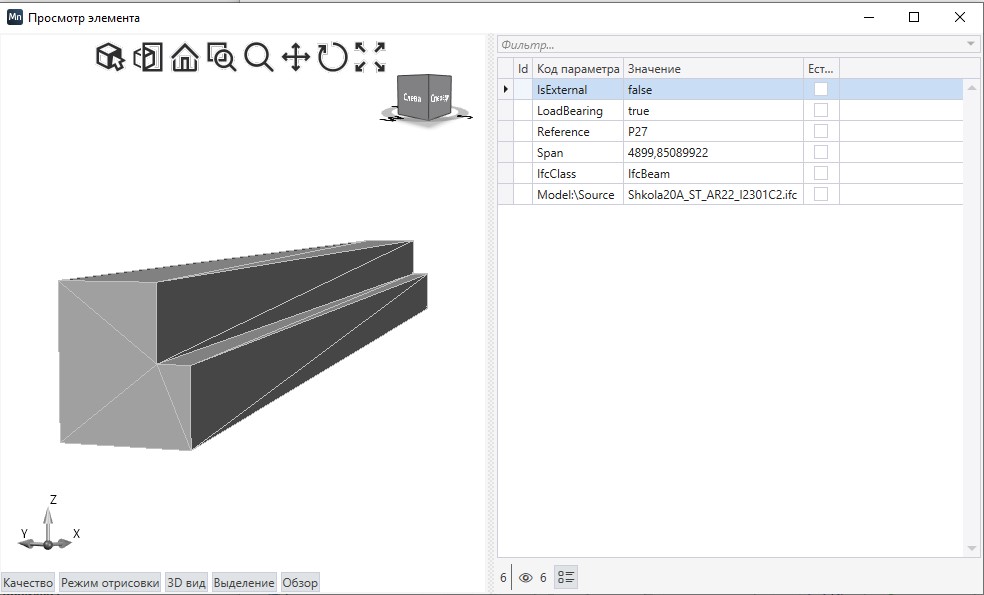 Важно:
Необходимо обеспечивать единый подход к атрибутивной информации
38
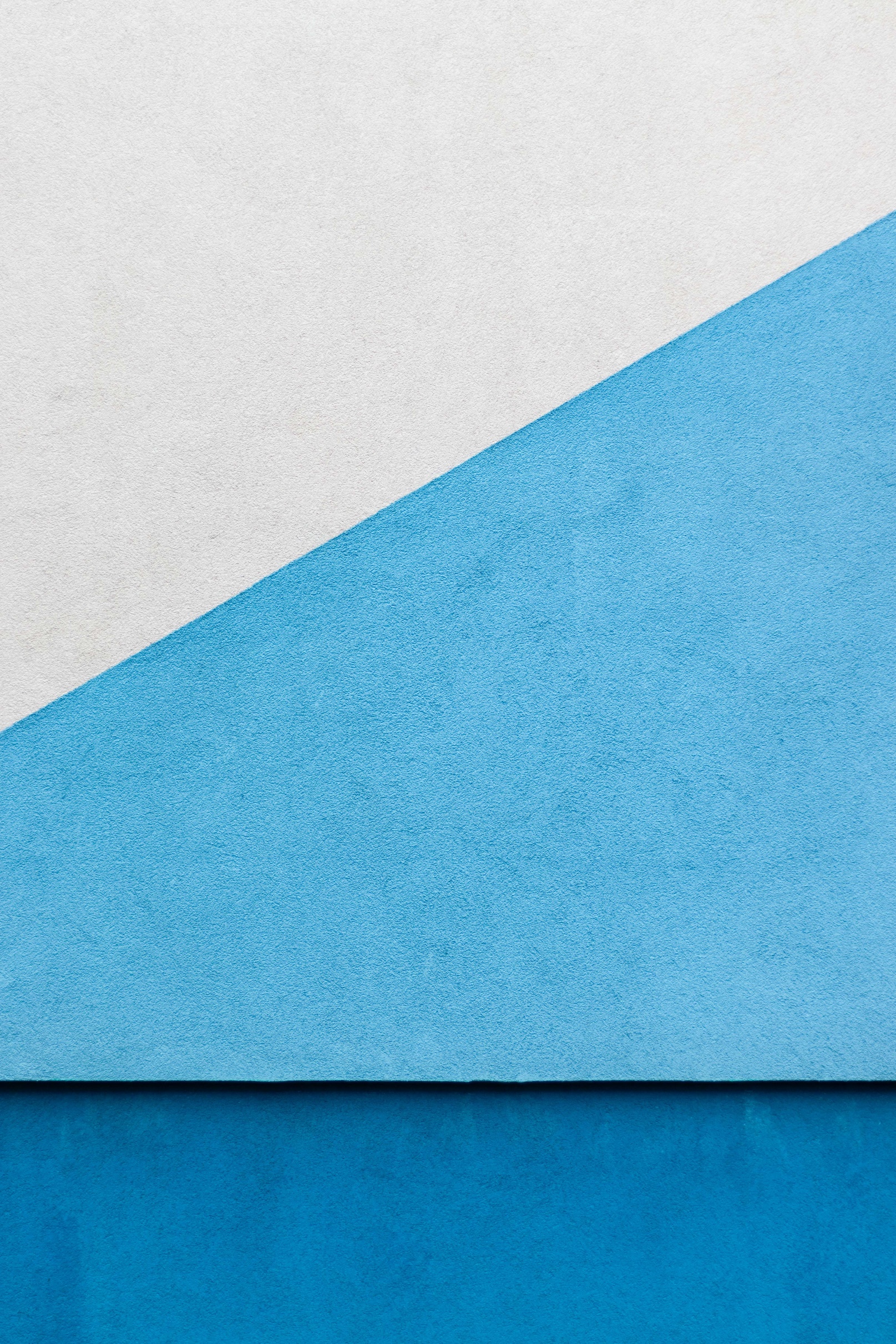 Информация об элементе
Идентификация элементов
Цифровое представление элемента
Атрибутивная составляющая
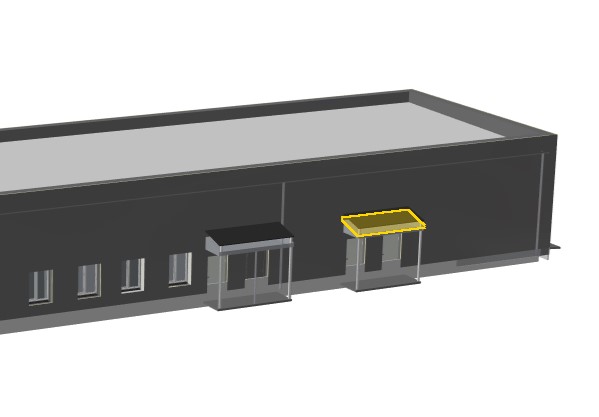 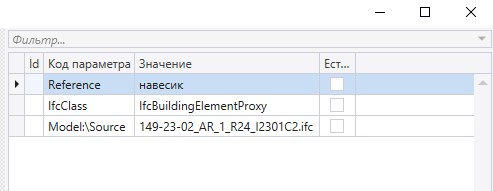 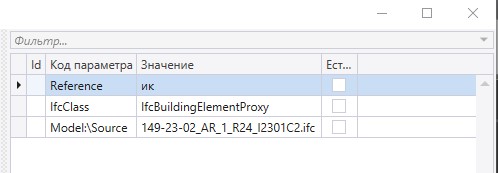 39
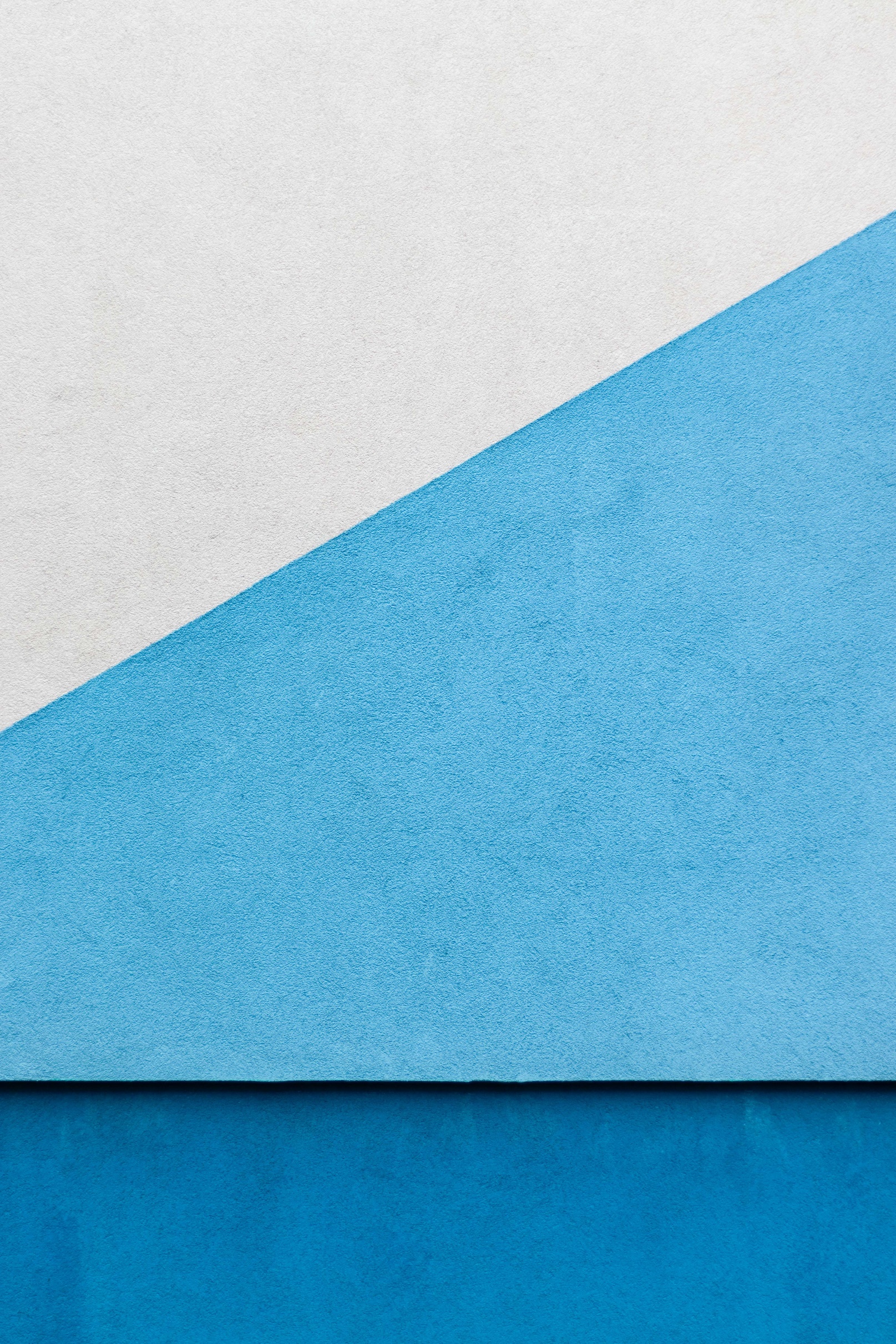 Информация об элементе
Идентификация элементов
«Семейство» элемента
ГОСТ элемента
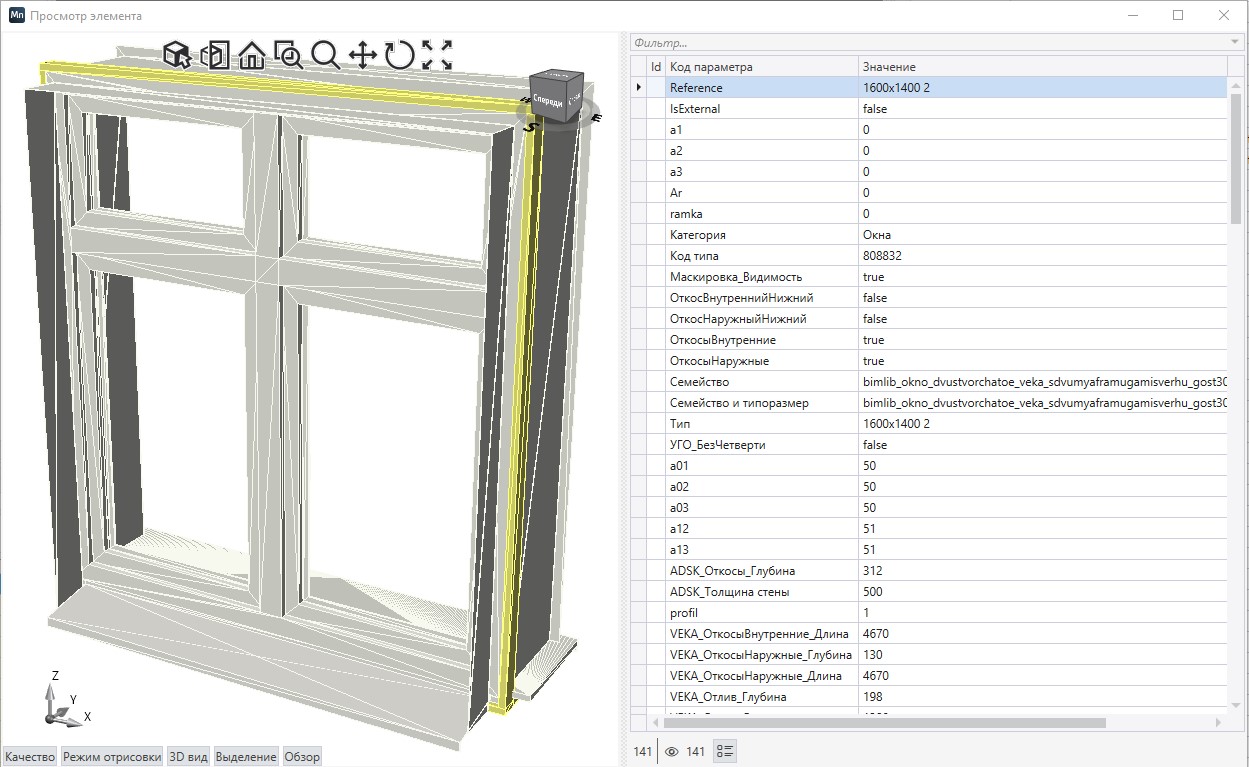 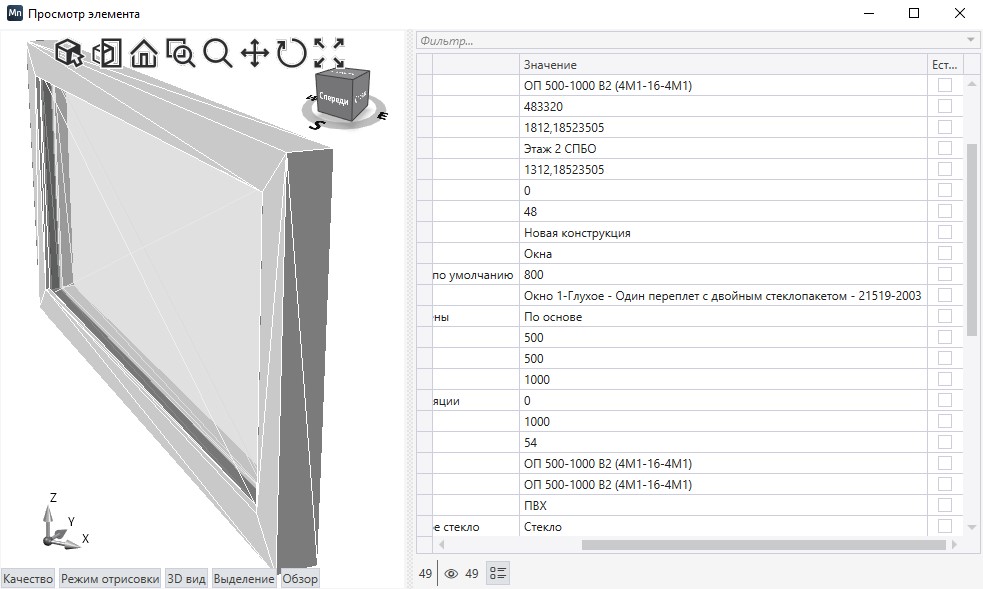 Важно:
Использование «готовых» решений не запрещено, условие использования – адаптация к конкретному проекту
40
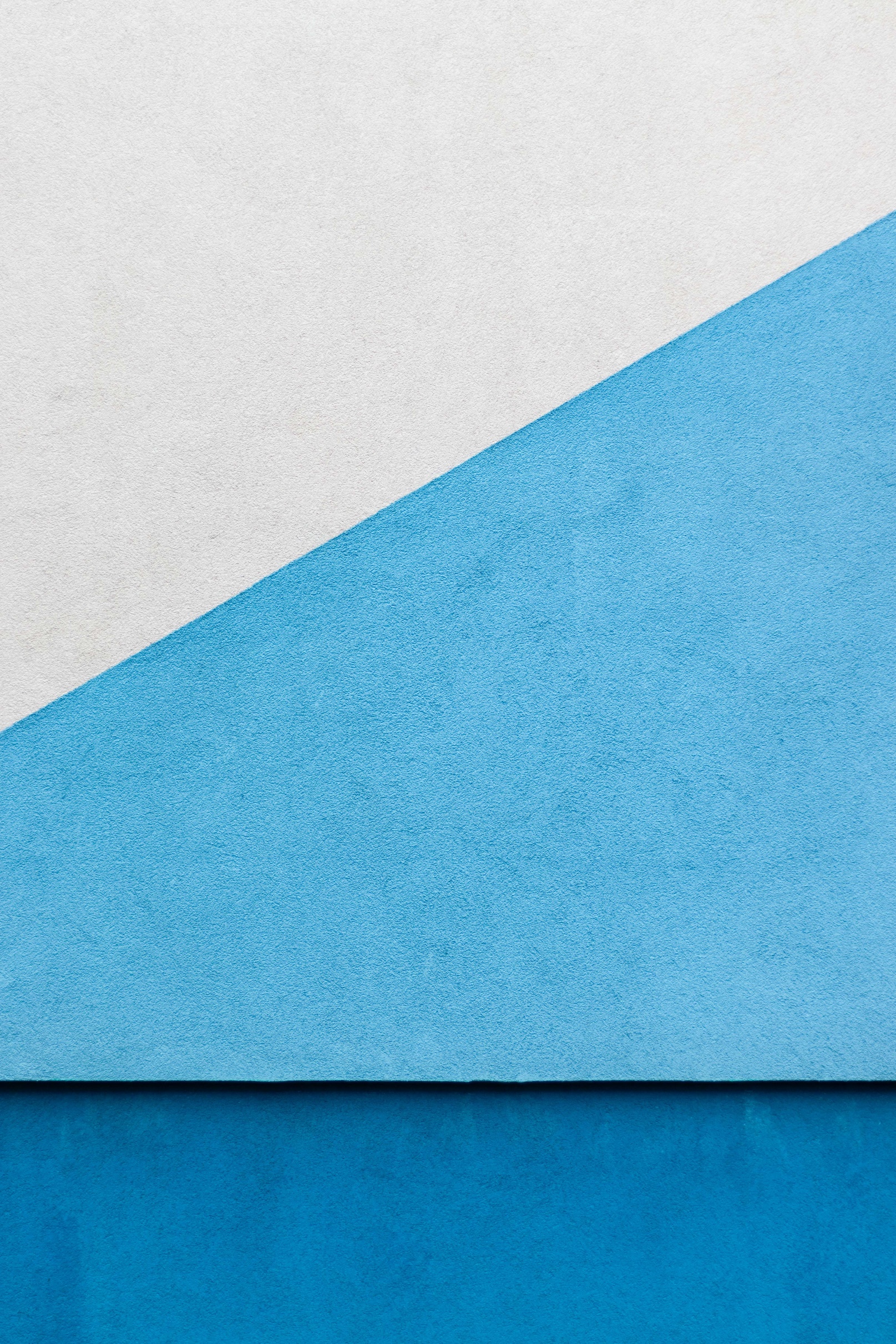 Информация об элементе
Цветовая идентификация элементов
Нет идентификации
Есть идентификация
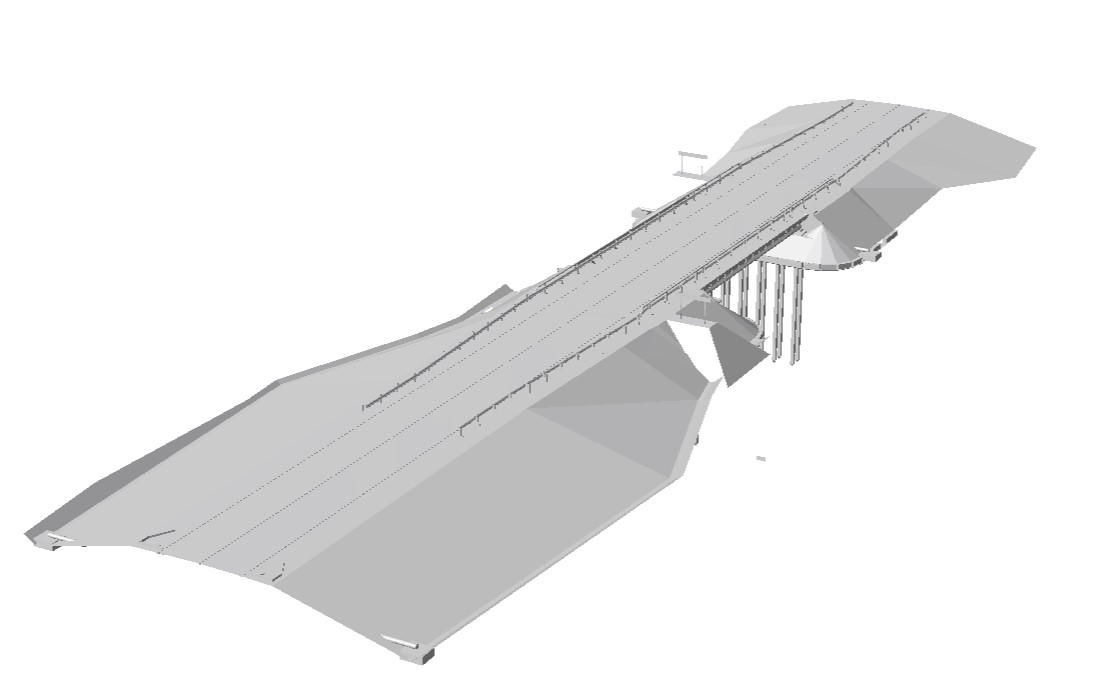 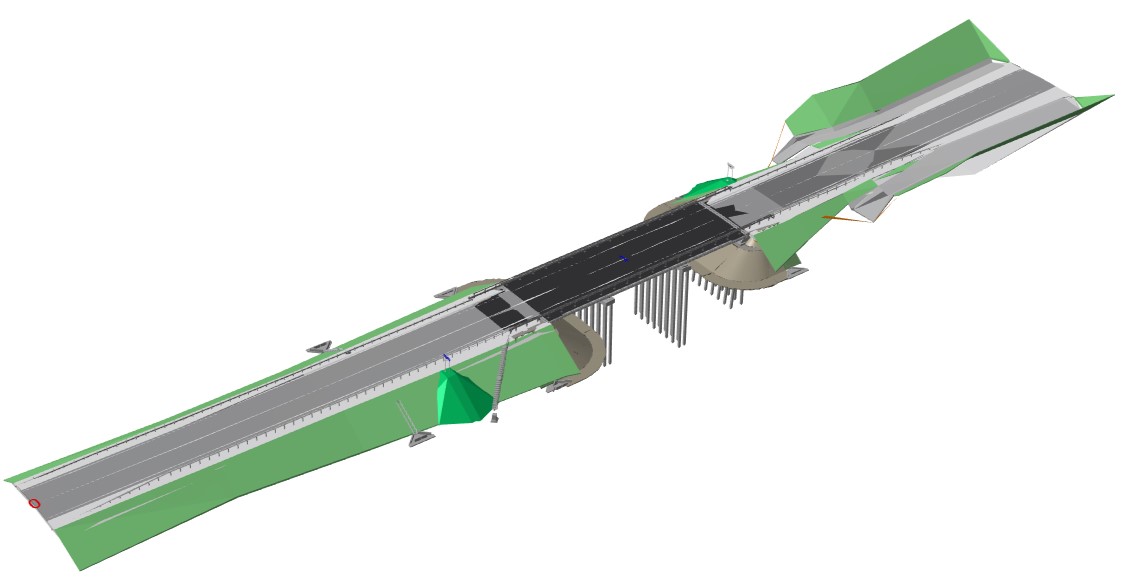 Важно:
Цветовая идентификация облегчает восприятие элементов в модели
41
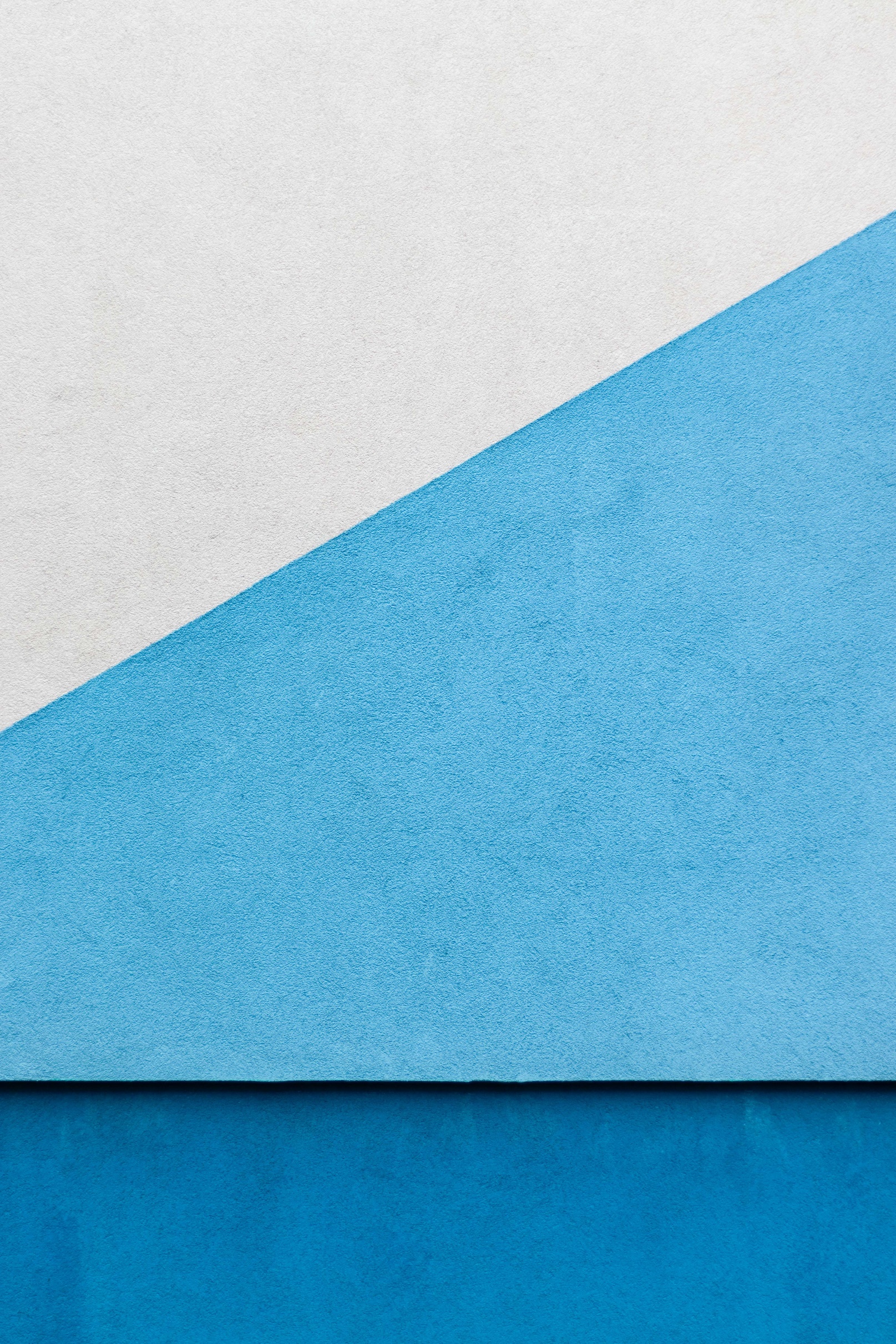 Информация об элементе
Цветовая идентификация
«Эталон» разработки
Хороший пример разработки
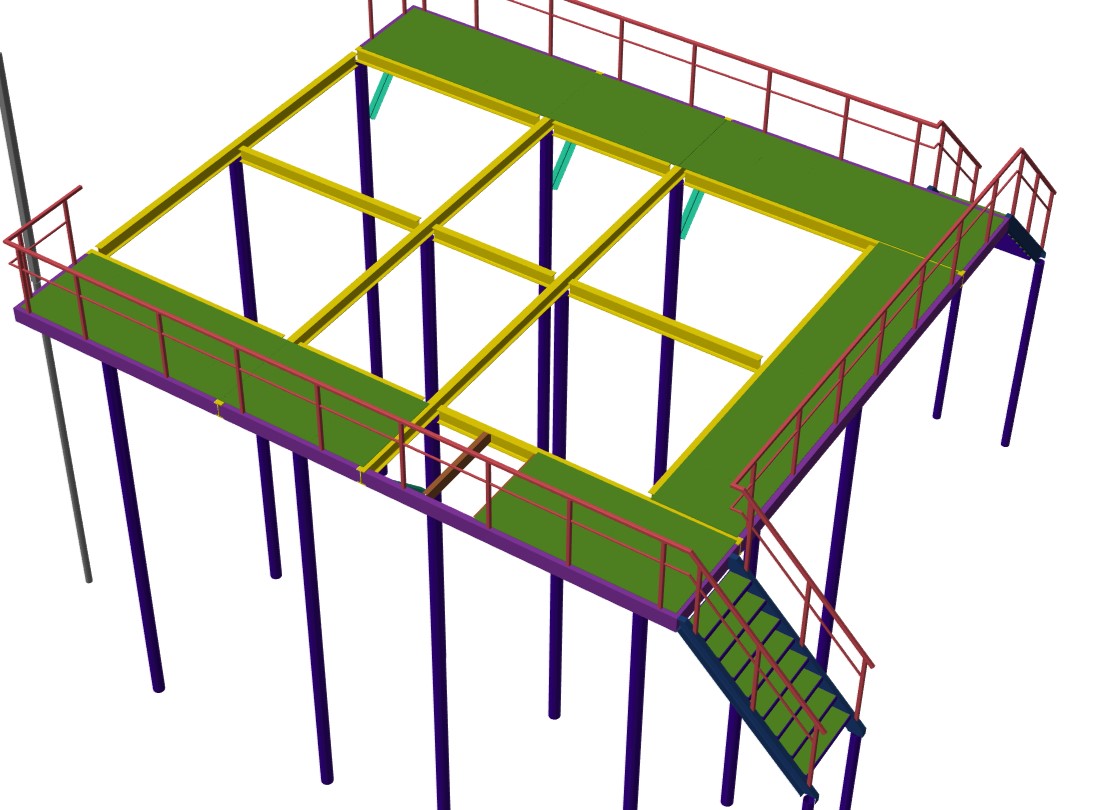 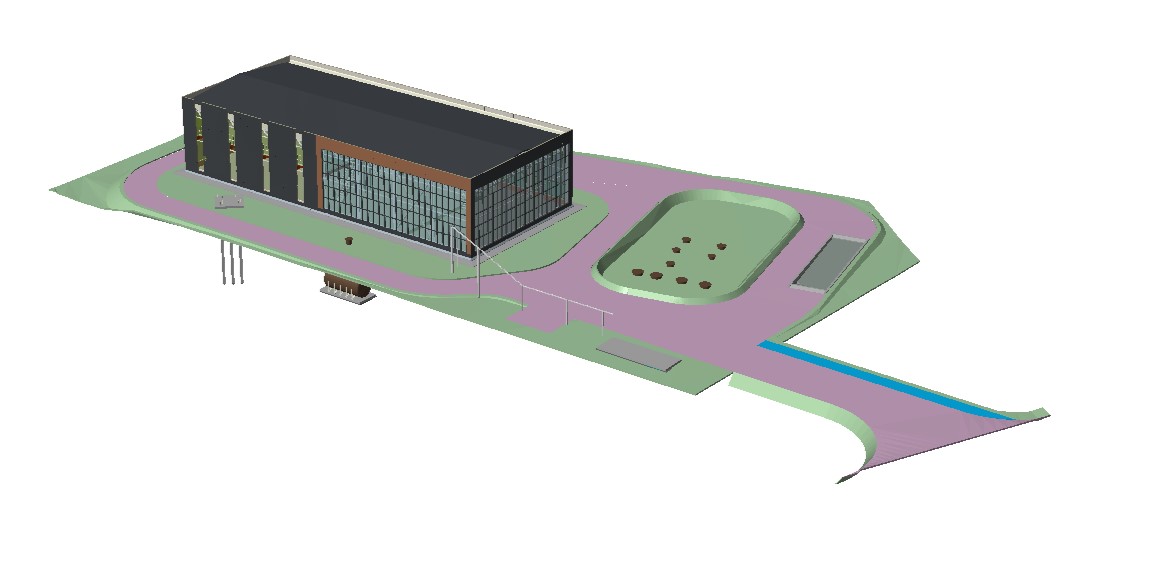 Важно:
Цветовая идентификация облегчает восприятие элементов в модели
42
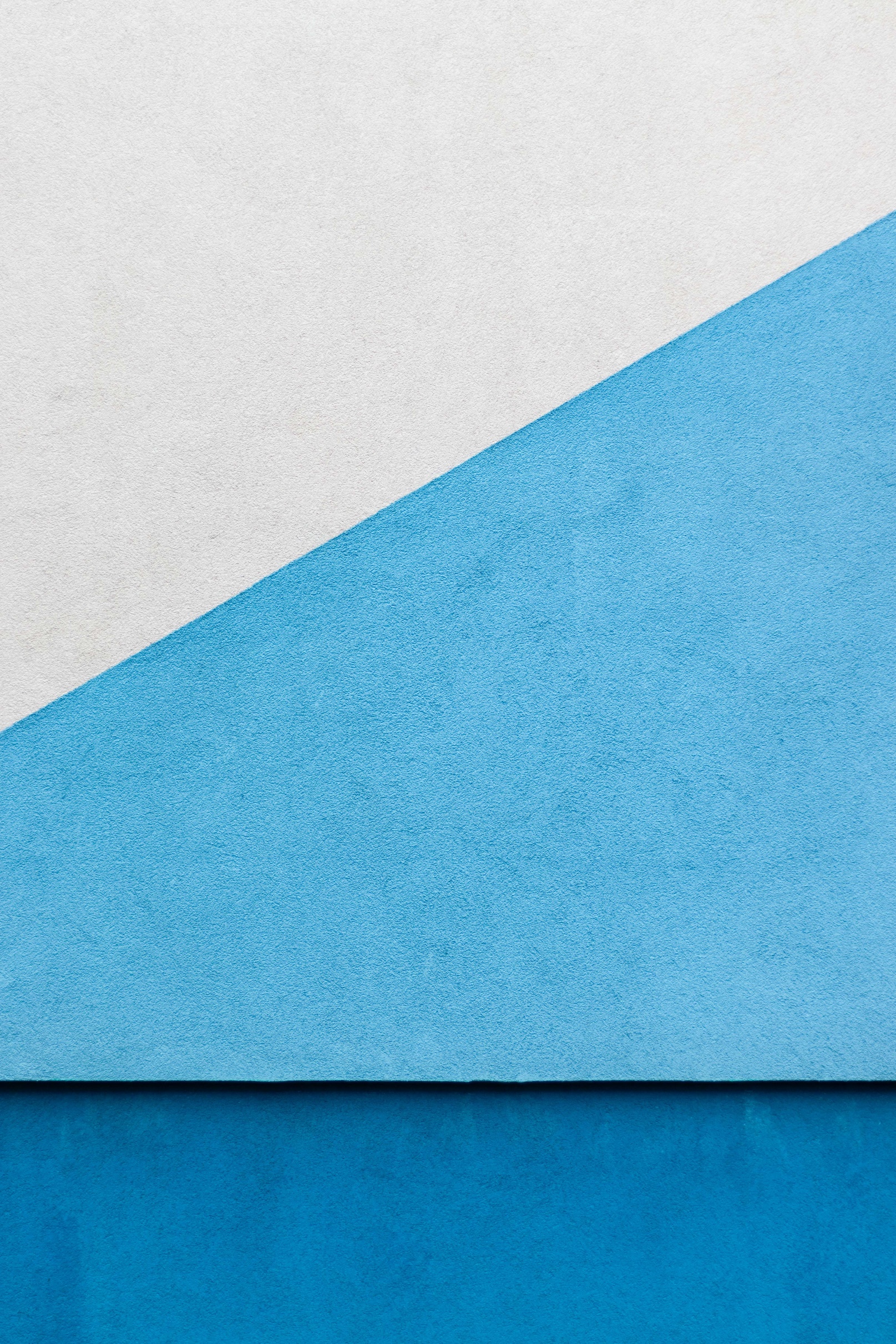 Выводы
Требования
Заказчикам необходимо грамотно составлять техническое задание
Заказчикам необходимо осуществлять контроль на всех этапах работ
Проектировщикам необходимо учитывать требования Заказчика
Технологии информационного моделирования – «помощник» для Сметы
Приказ Минстроя России – ужесточение требований к ЦИМ
Схема потока данных на стадии «П»
Смета
Проектная 
модель
Калькуляция
Заказчик
Проектировщик
ВОР
Диалог
Проектирование
Отчеты
ЦИМ
Обосновывающие
документы
Визуализация связей
проекта и сметы
43
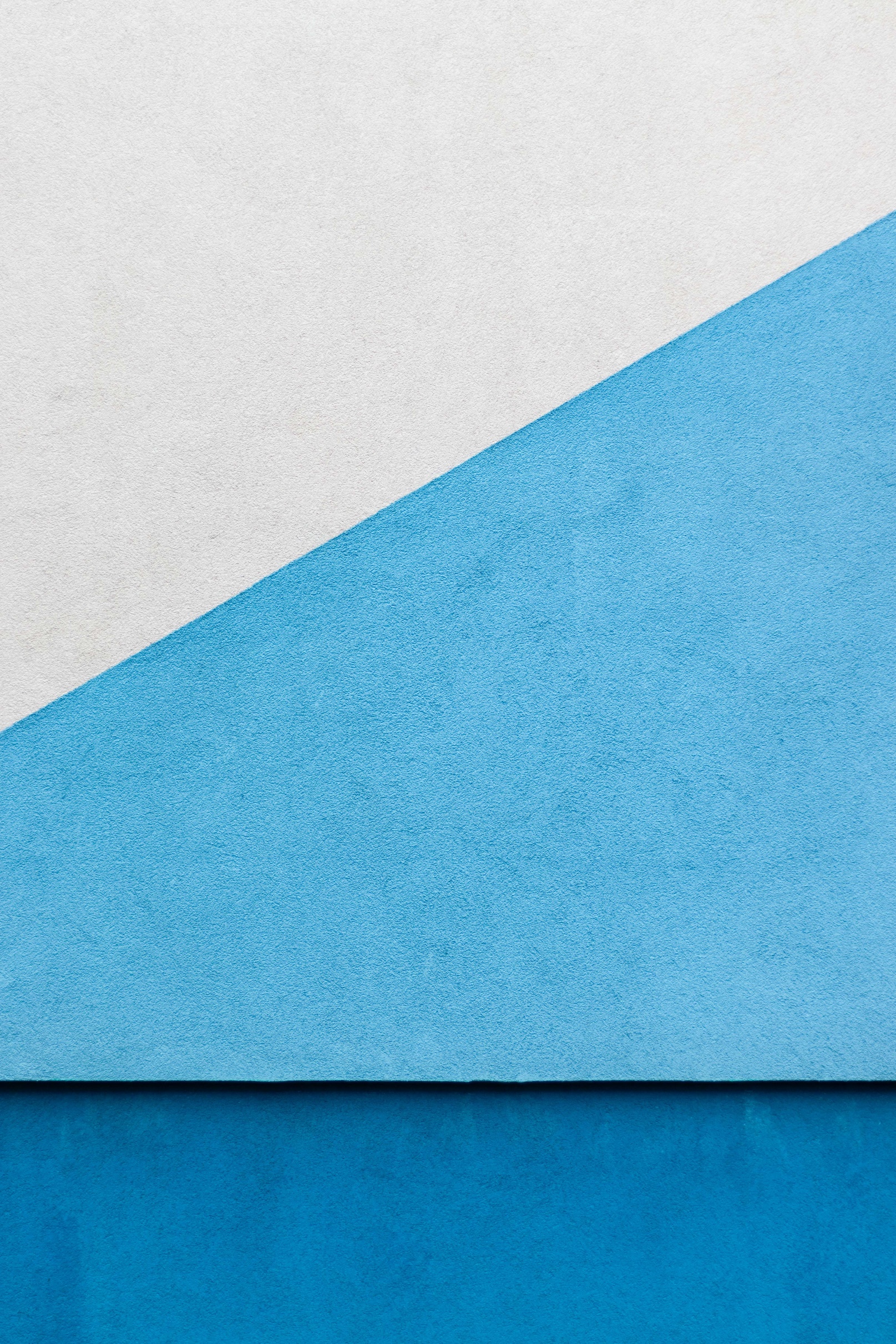 Полезные ссылки
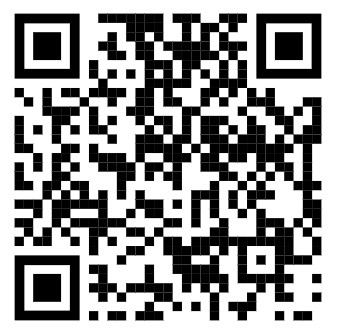 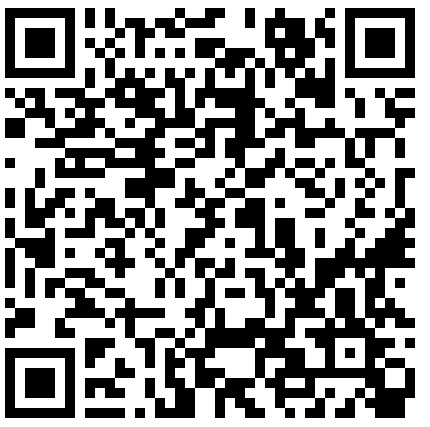 Требования 
Учреждения
Проекты приказов Минстроя
Отечественное программное обеспечение для просмотра
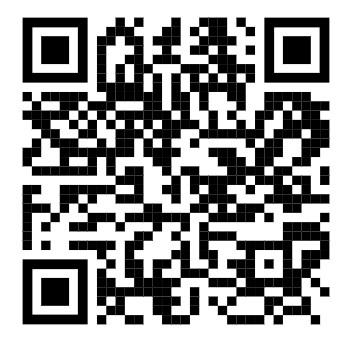 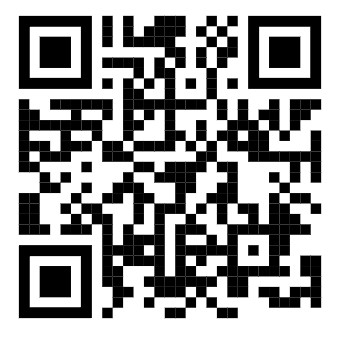 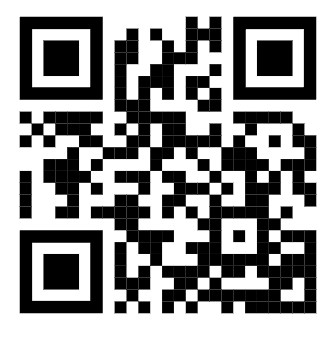 44
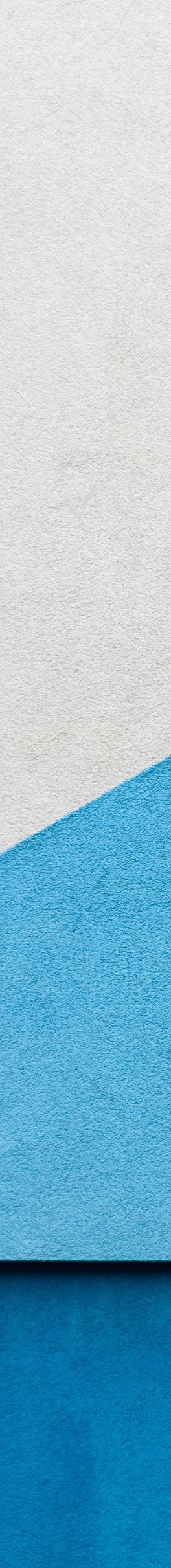 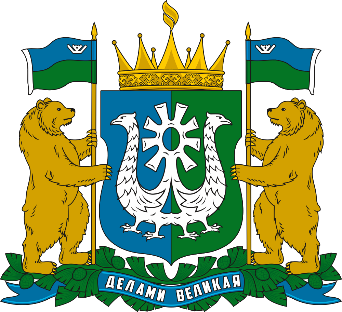 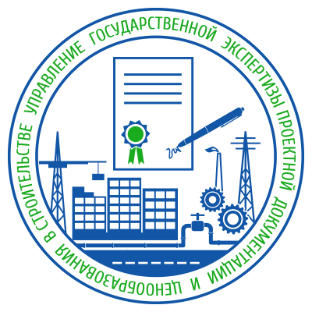 СПАСИБО ЗА ВНИМАНИЕ!
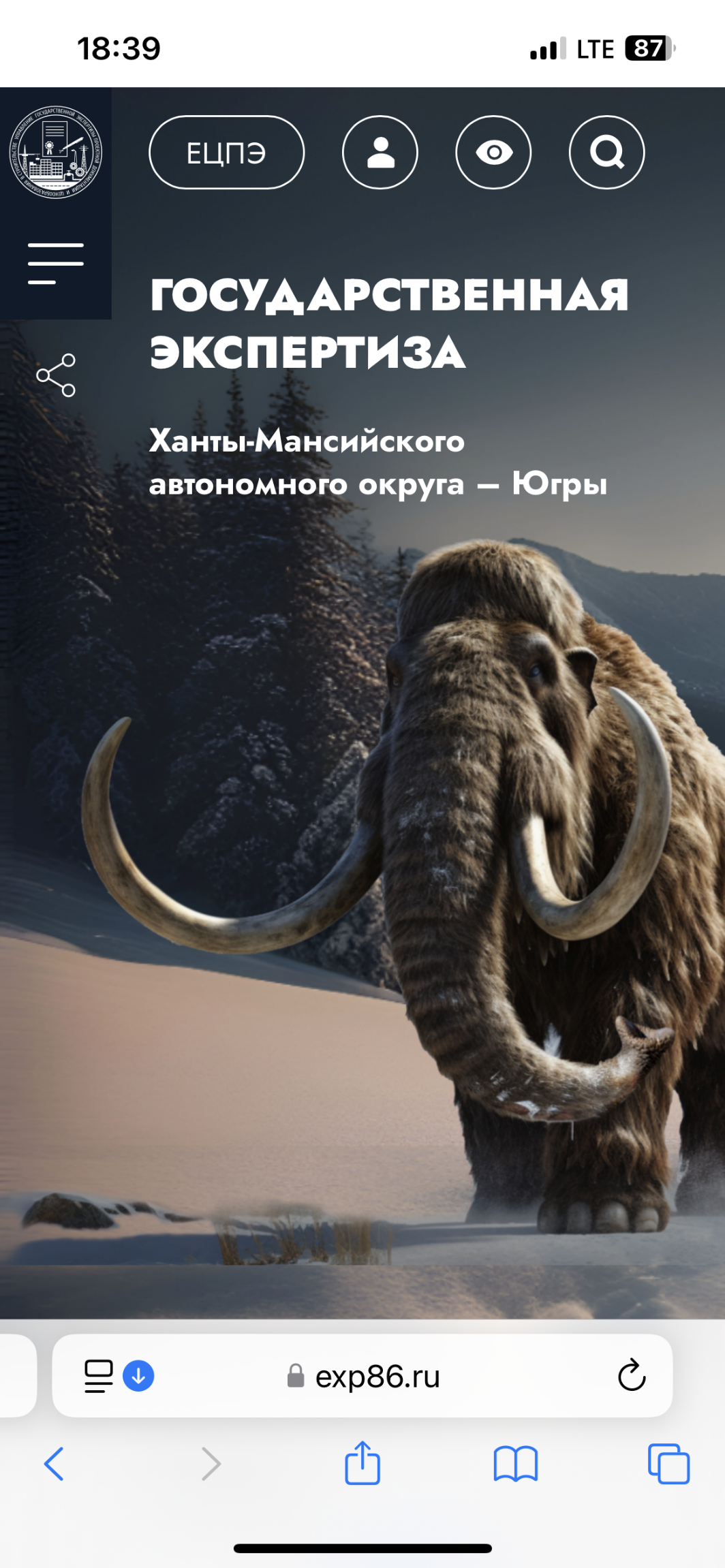 (3467) 33-11-81
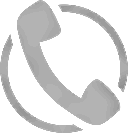 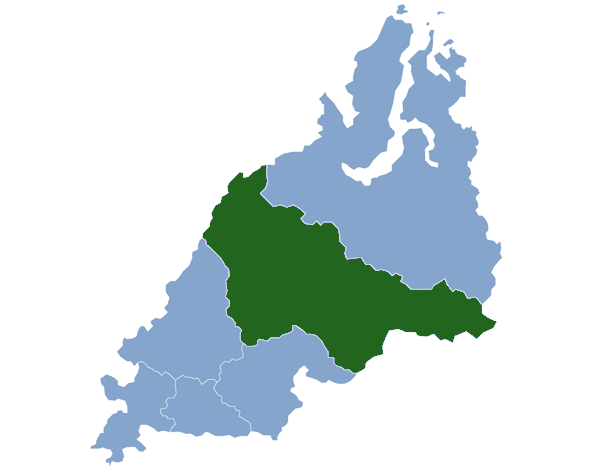 platformaexpert.ru
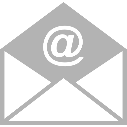 ugehmao@mail.ru
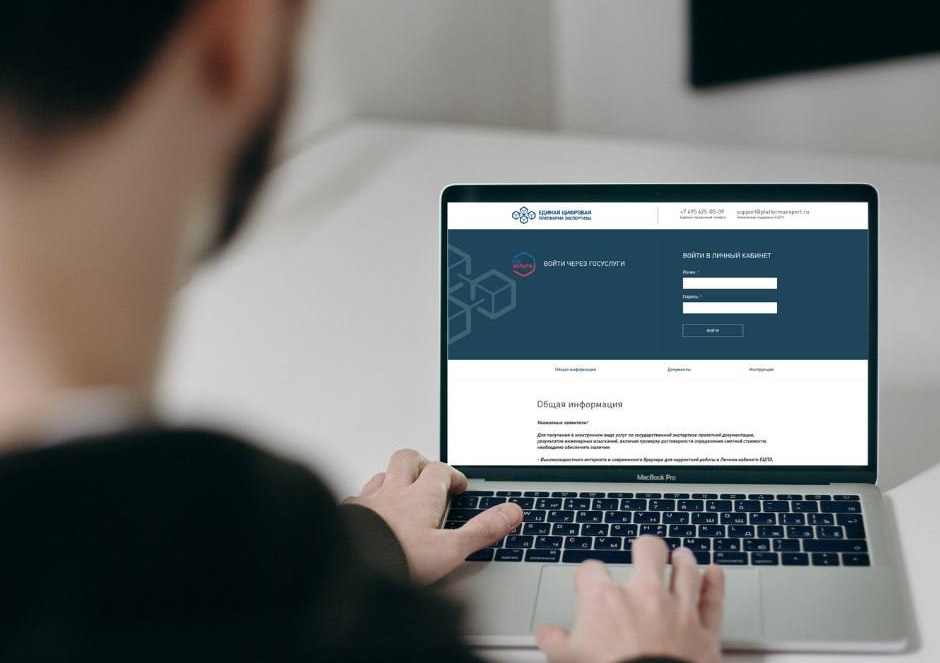 exp86.ru